NMA
Hóember számolni tanul
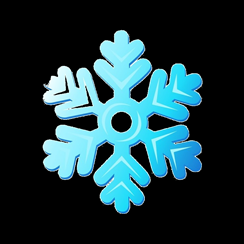 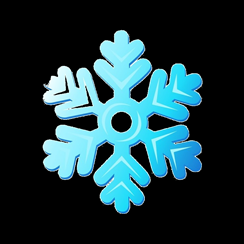 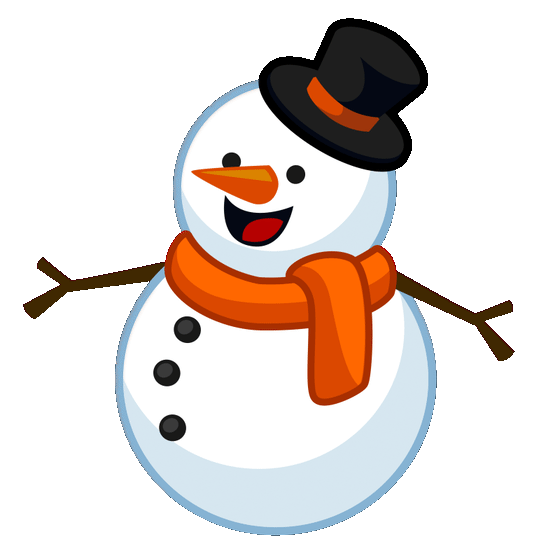 1
5
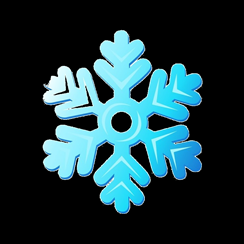 4
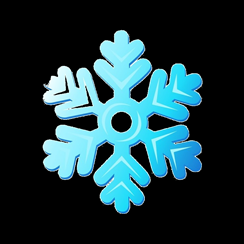 6
Készítette: Nagyné Madár Anikó
Átdolgozta: PaedDr. Horváth Judit
Memória
A                       B                         C                       D
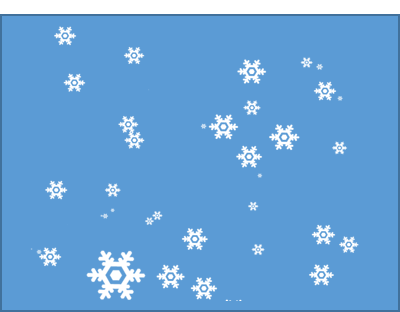 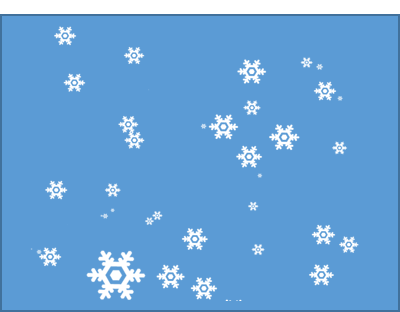 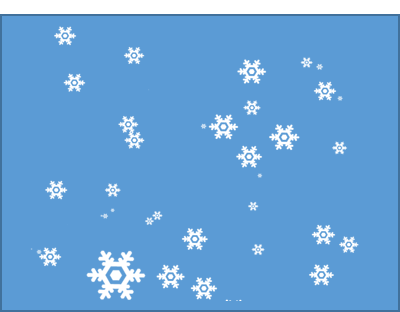 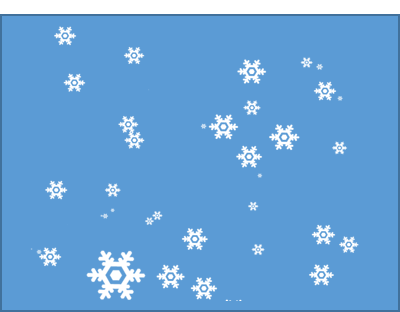 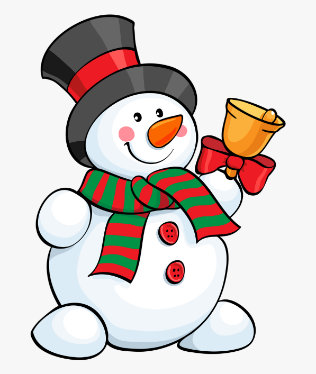 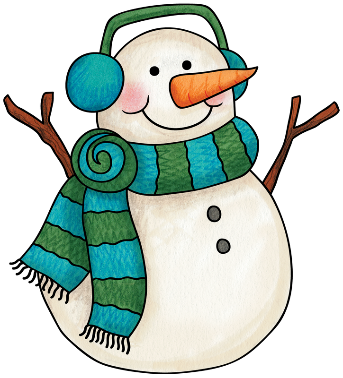 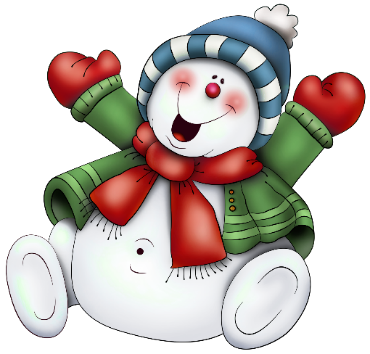 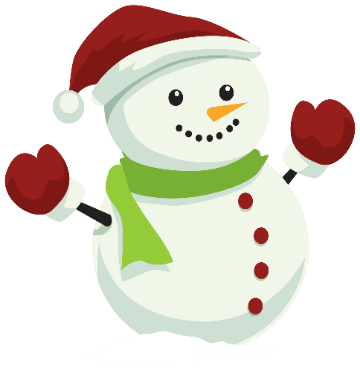 1.




2.




3.
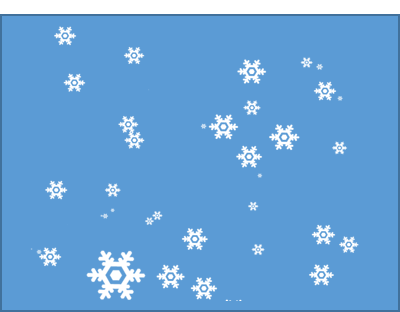 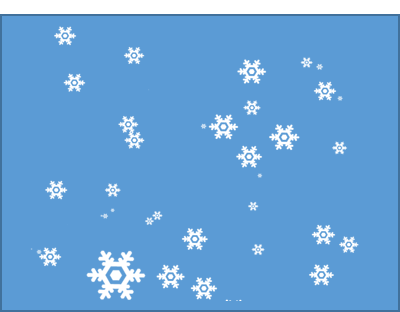 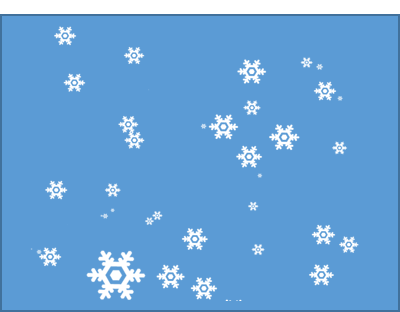 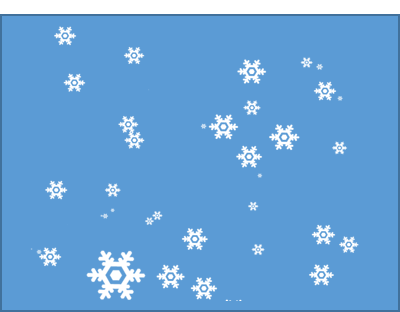 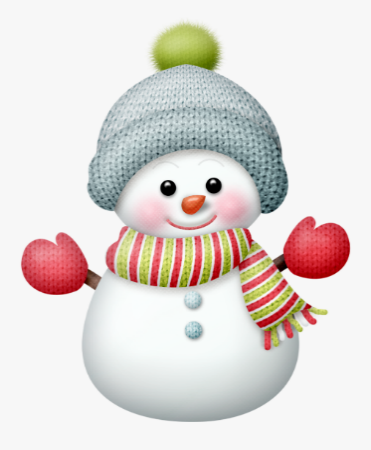 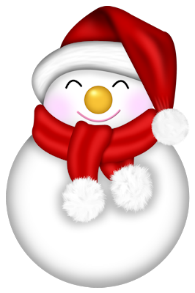 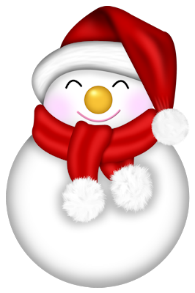 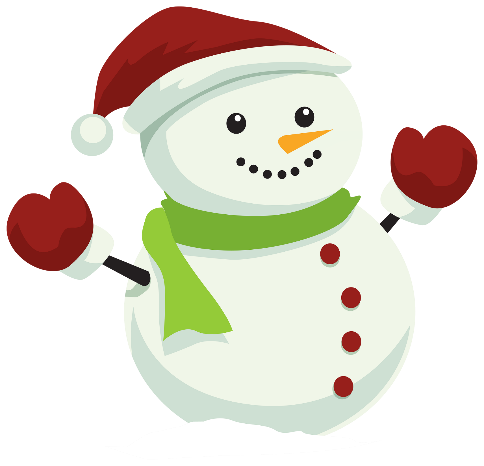 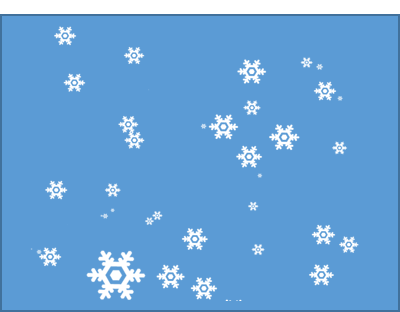 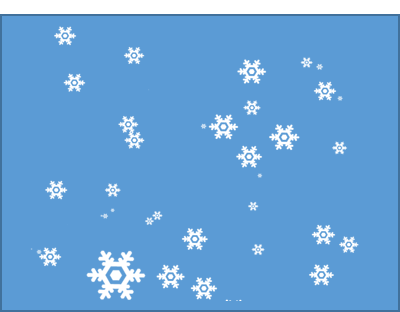 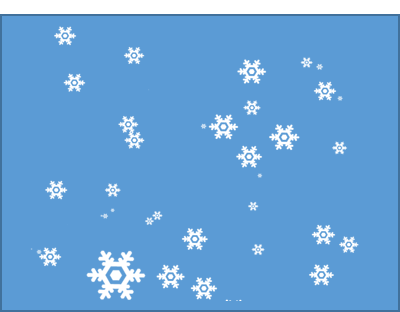 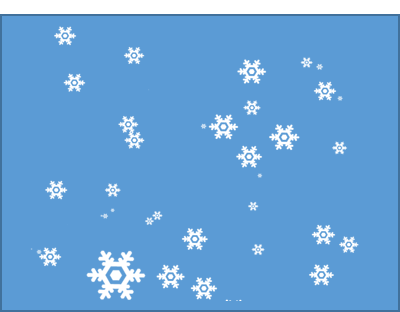 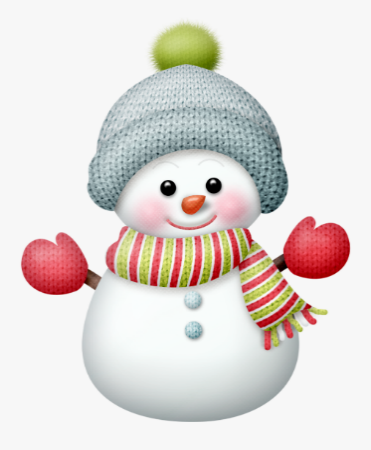 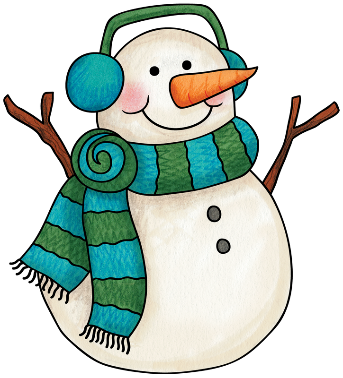 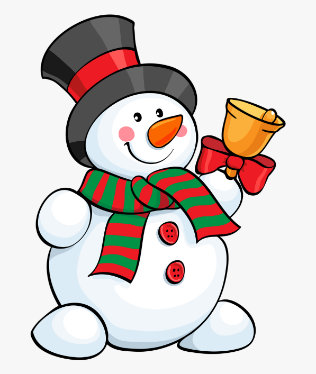 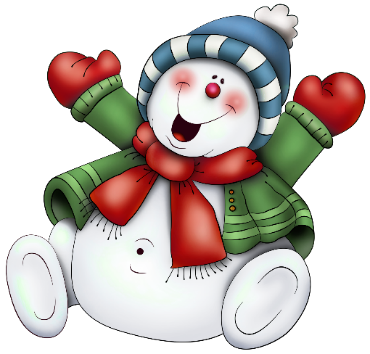 NMA
[Speaker Notes: Memória párkereső játék szabályai szerint. A hópelyhes téglalapra kattintva eltűnik, az alatta levő hóemberre kattintva visszatakar. Ha párt találtunk már nem kell visszatakarni.]
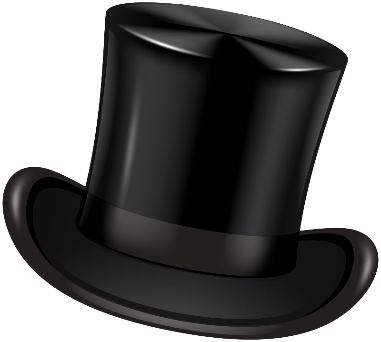 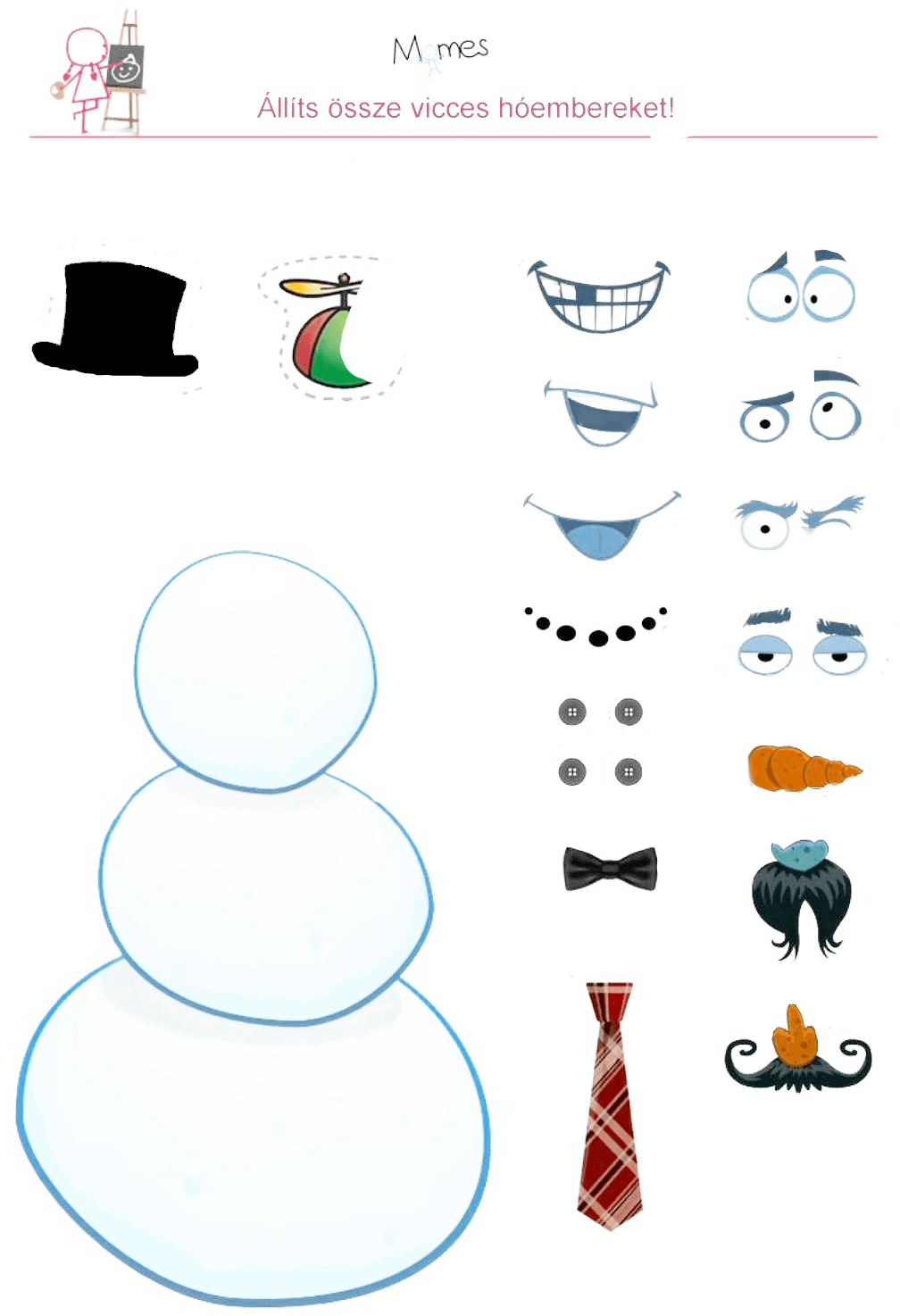 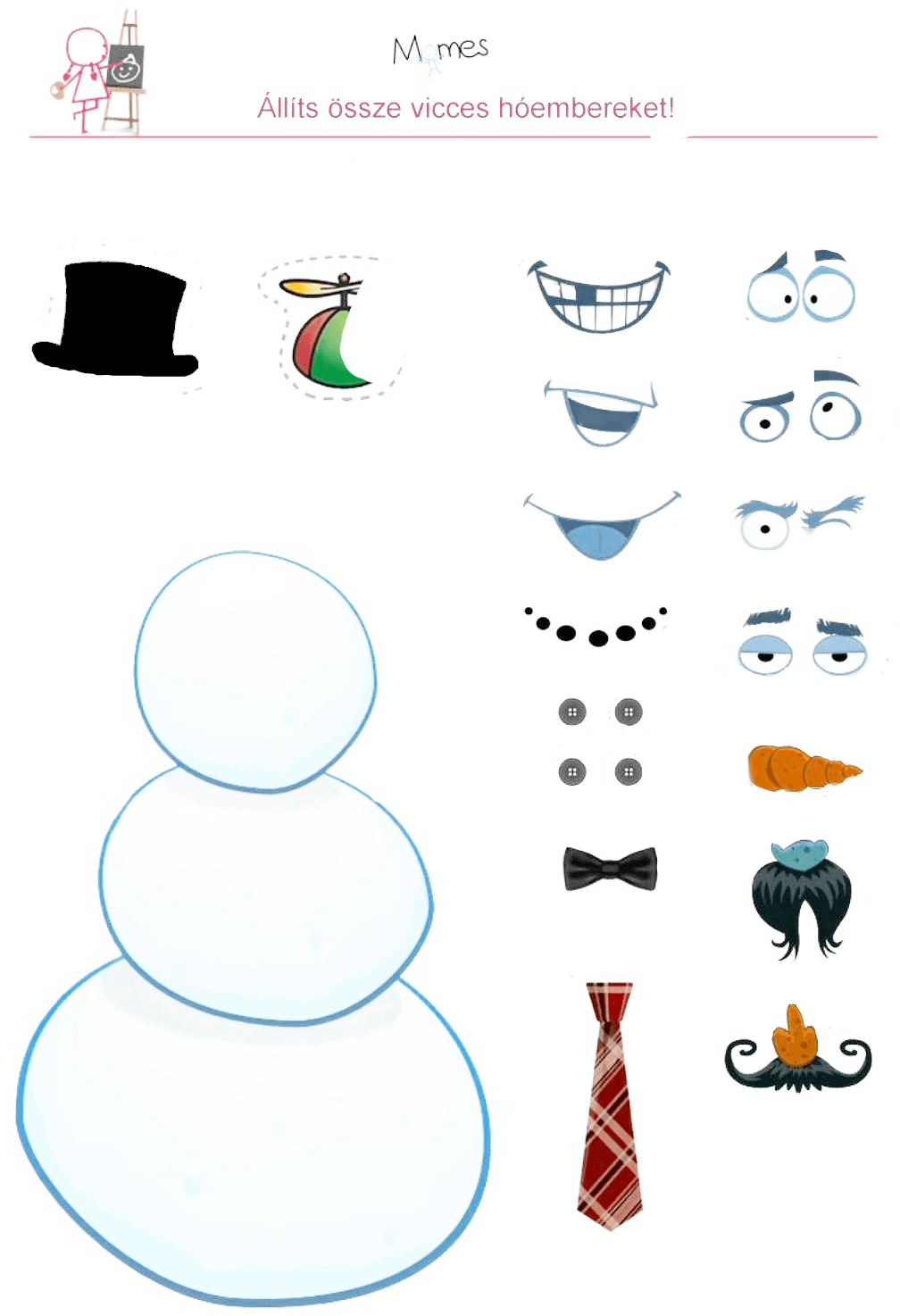 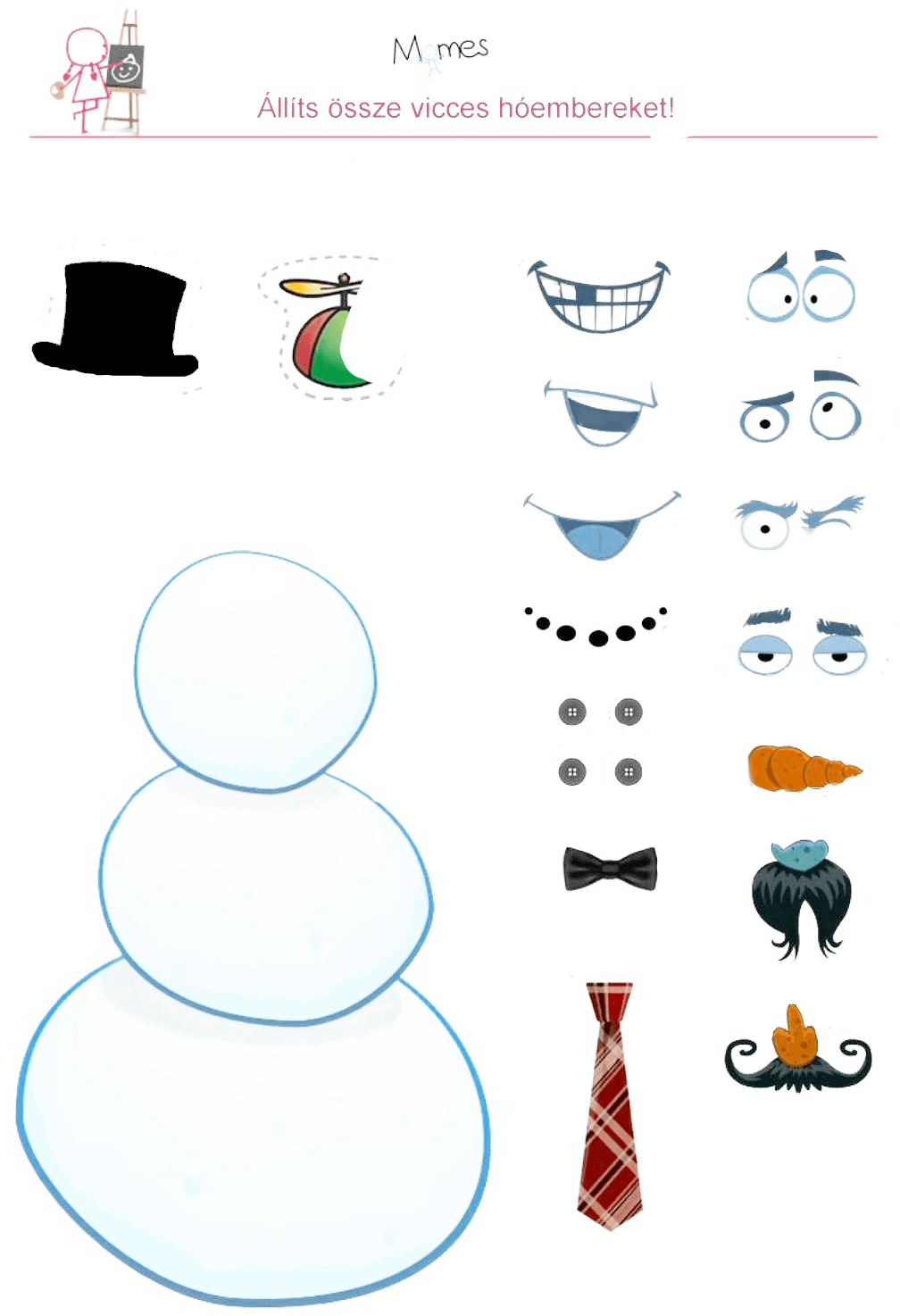 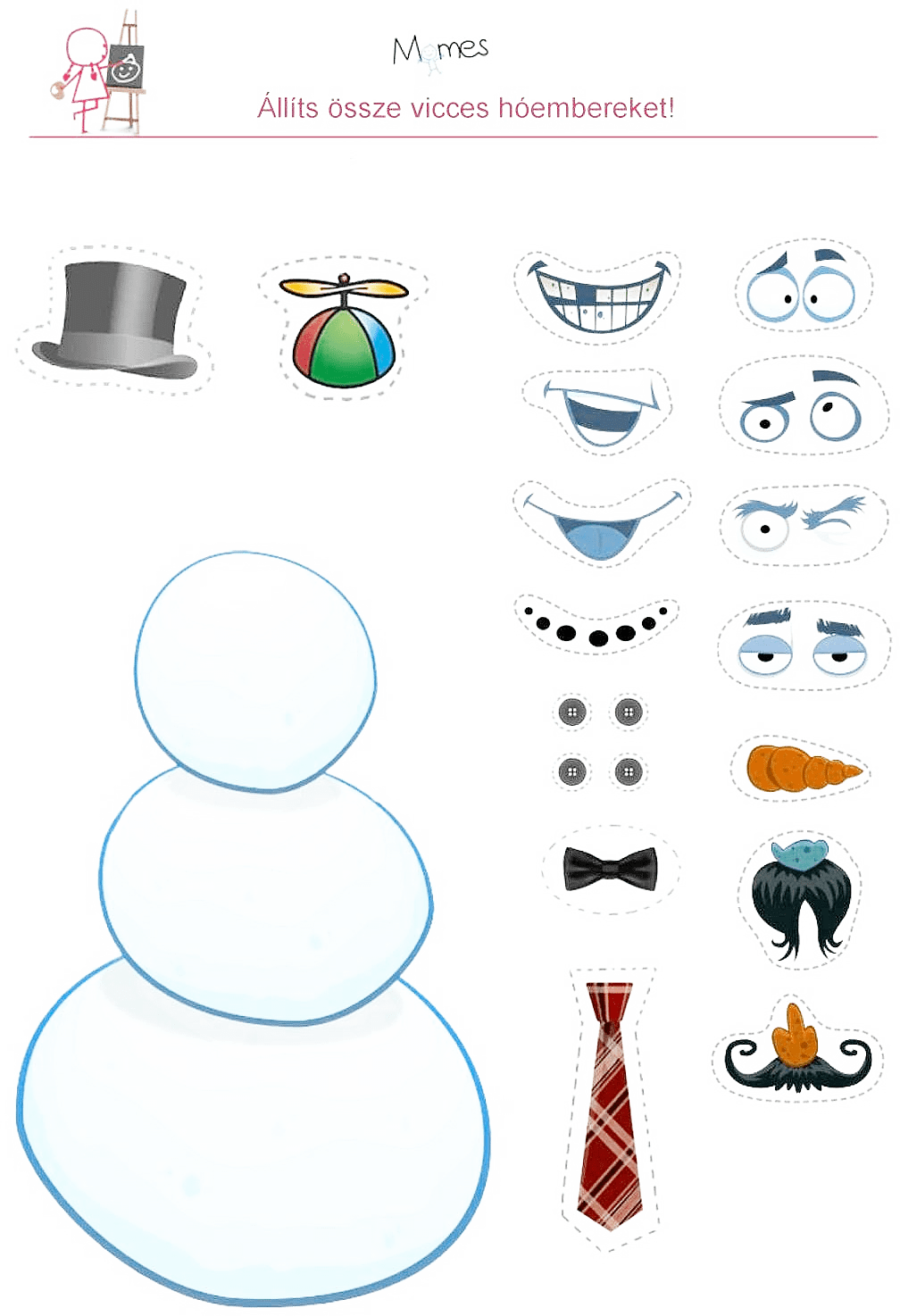 6
8
5
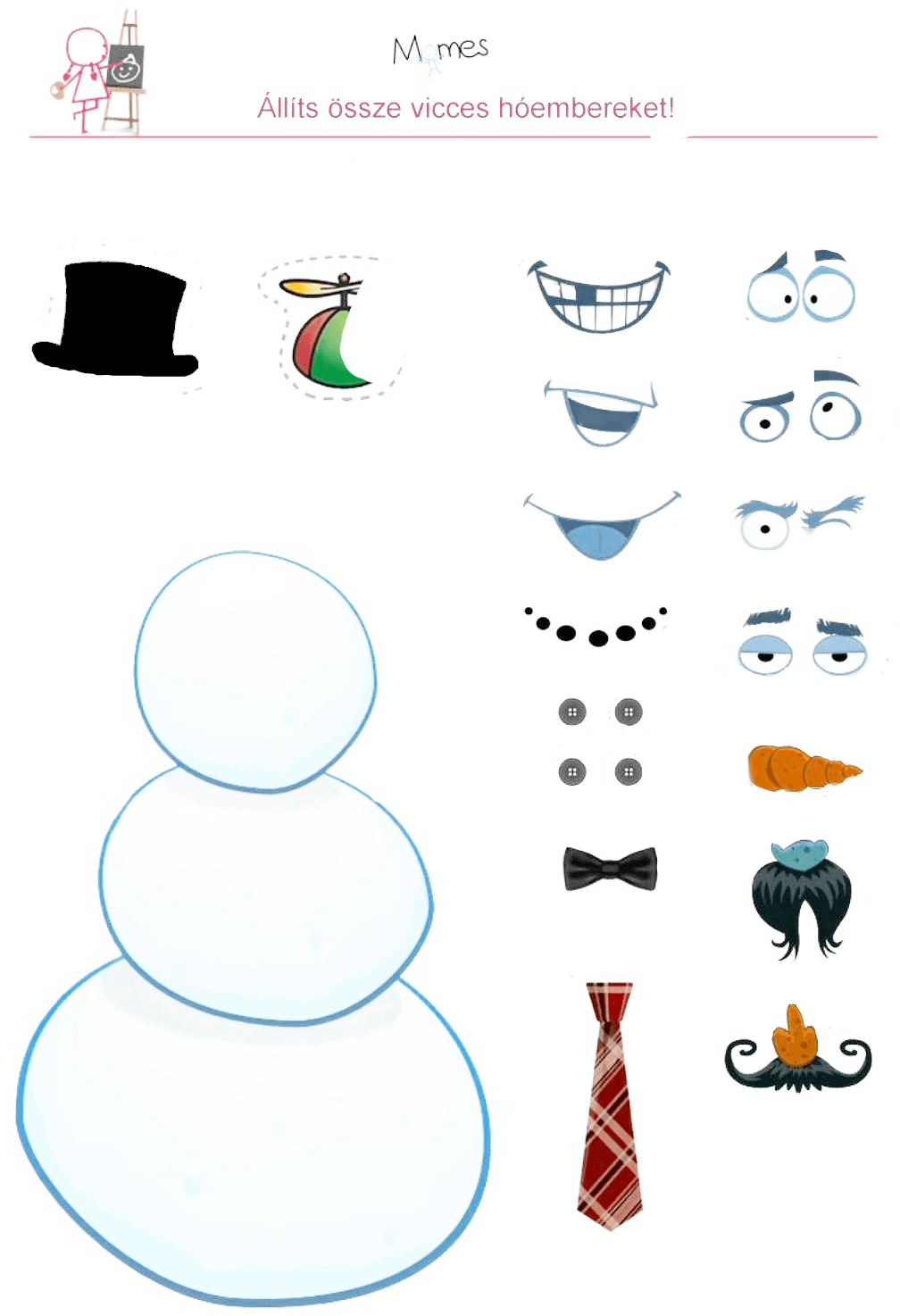 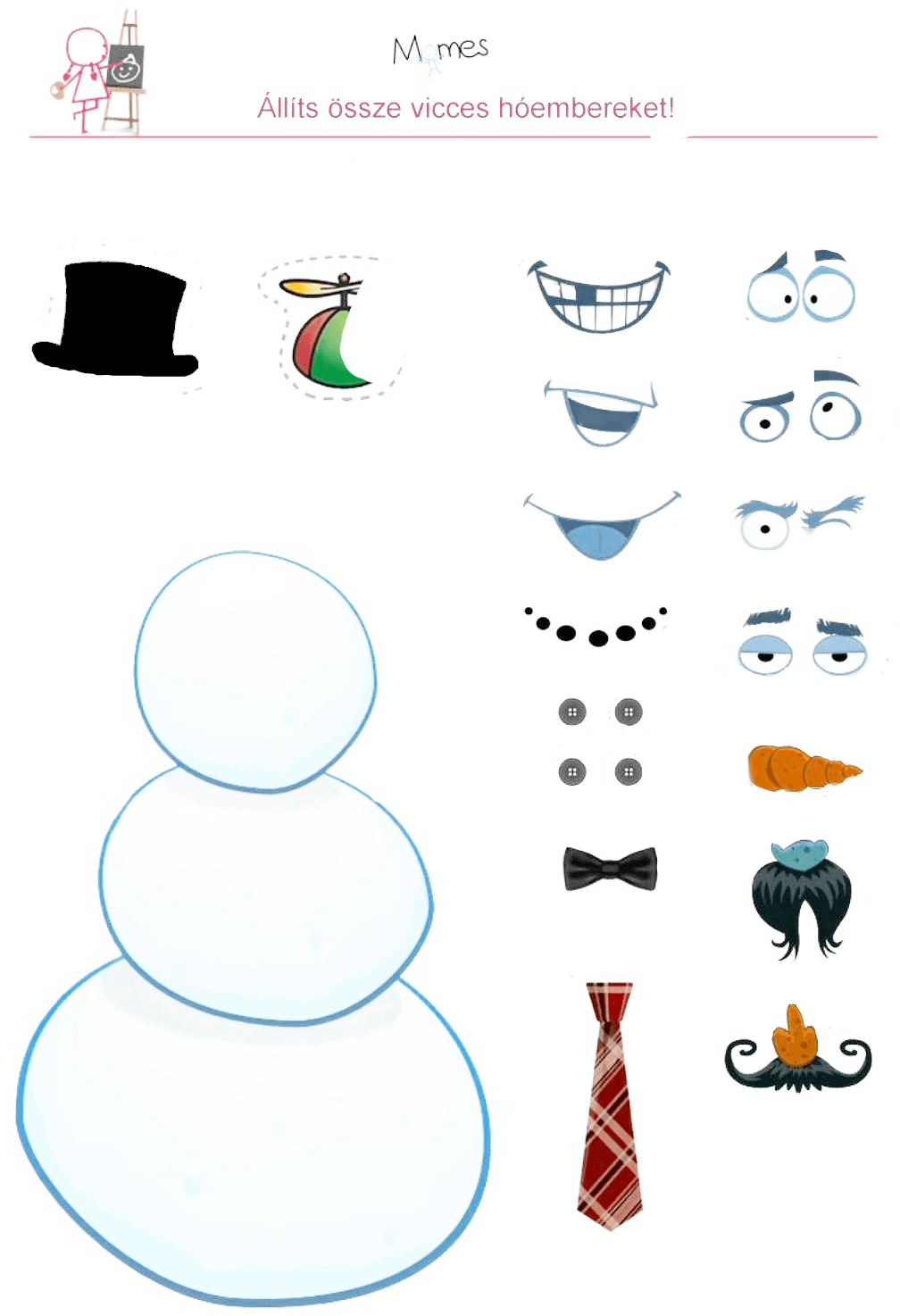 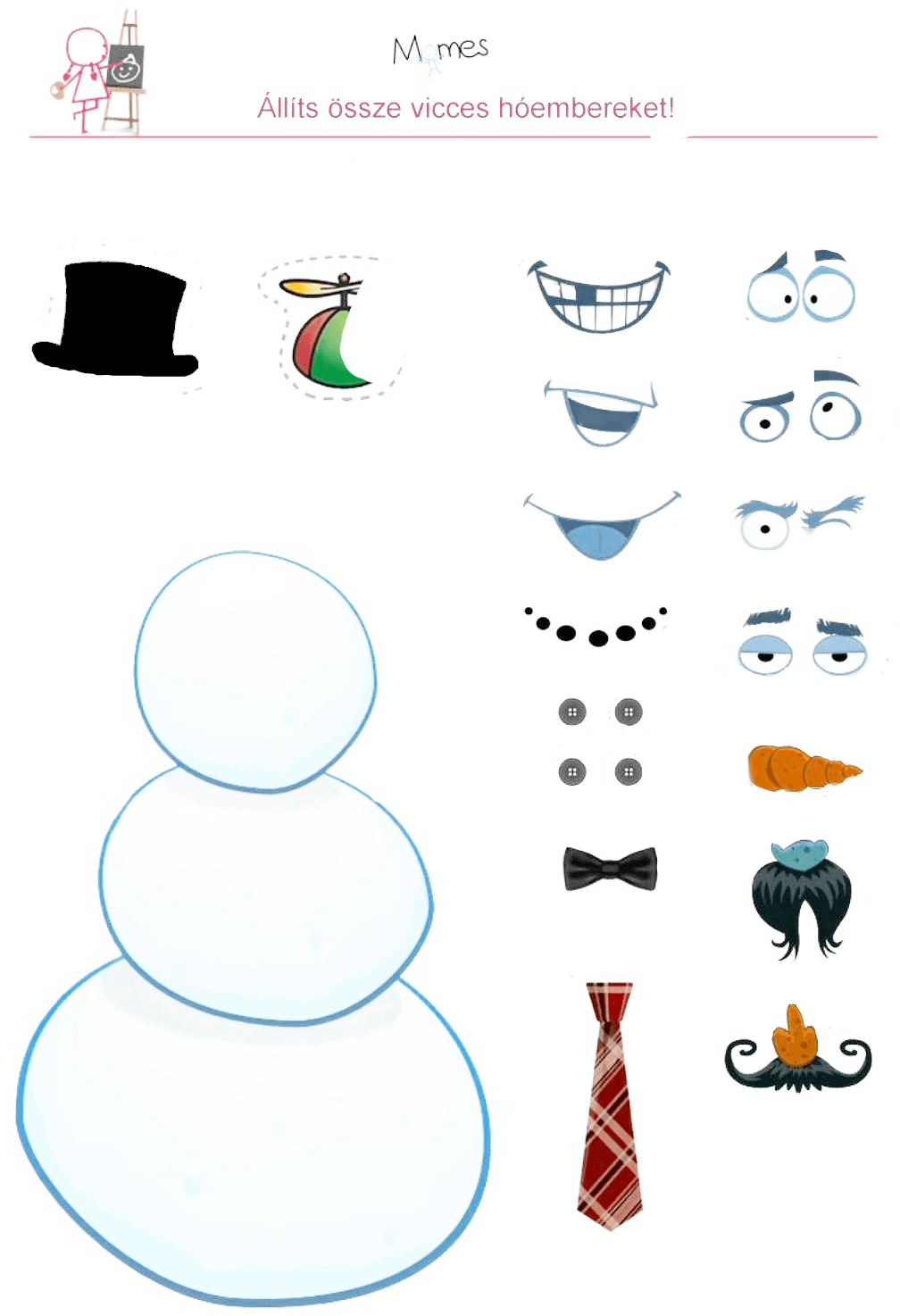 2
9
8
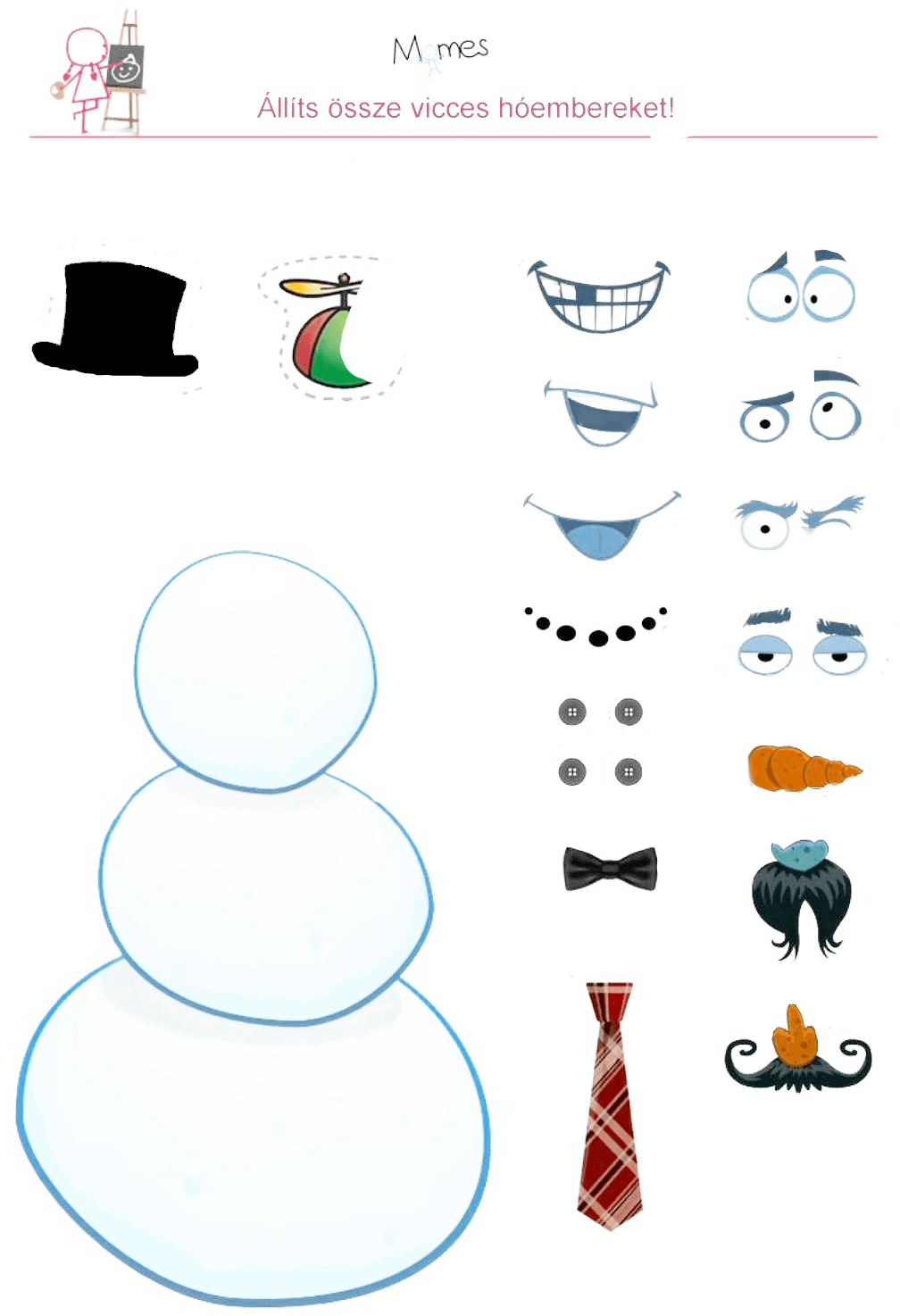 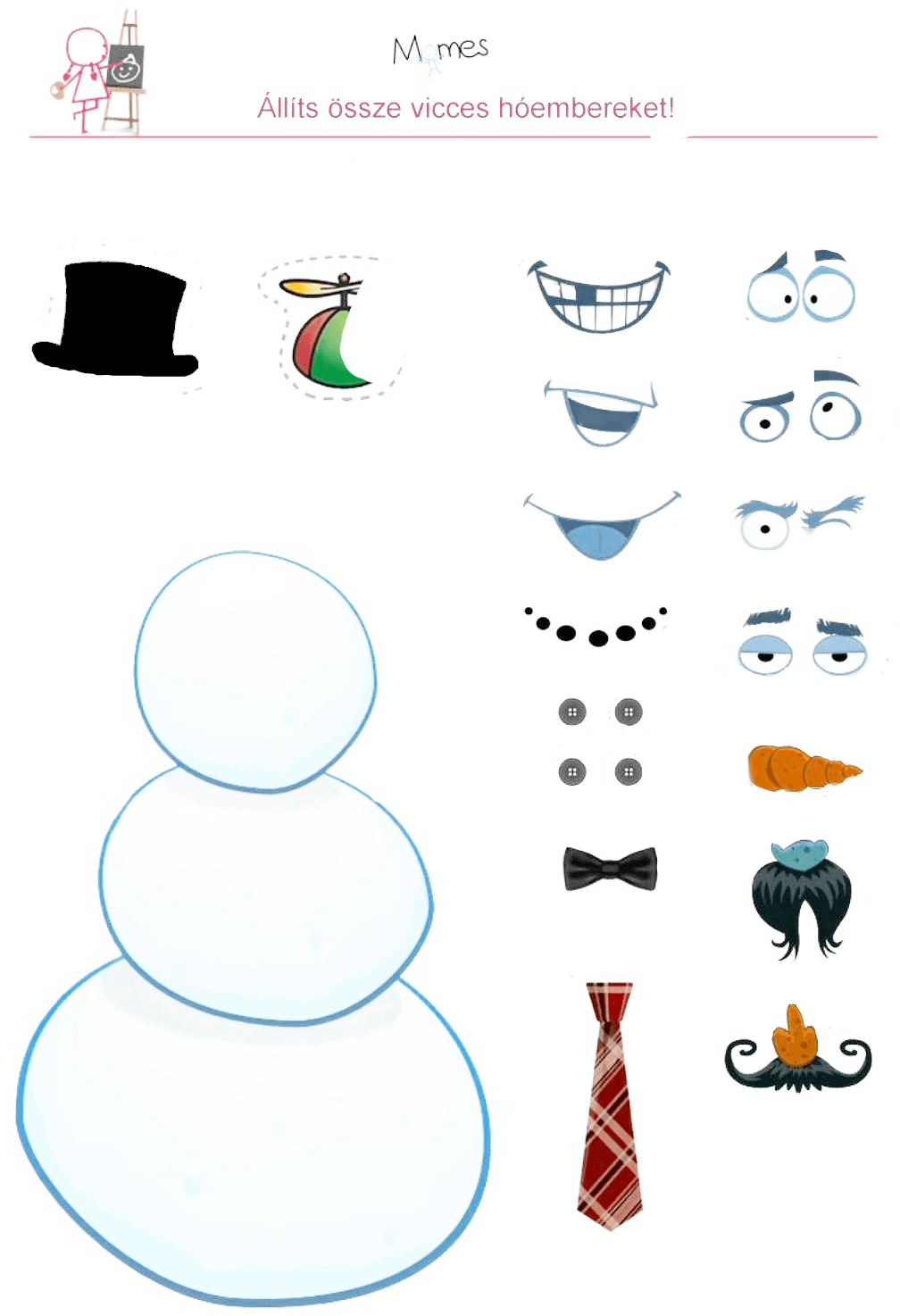 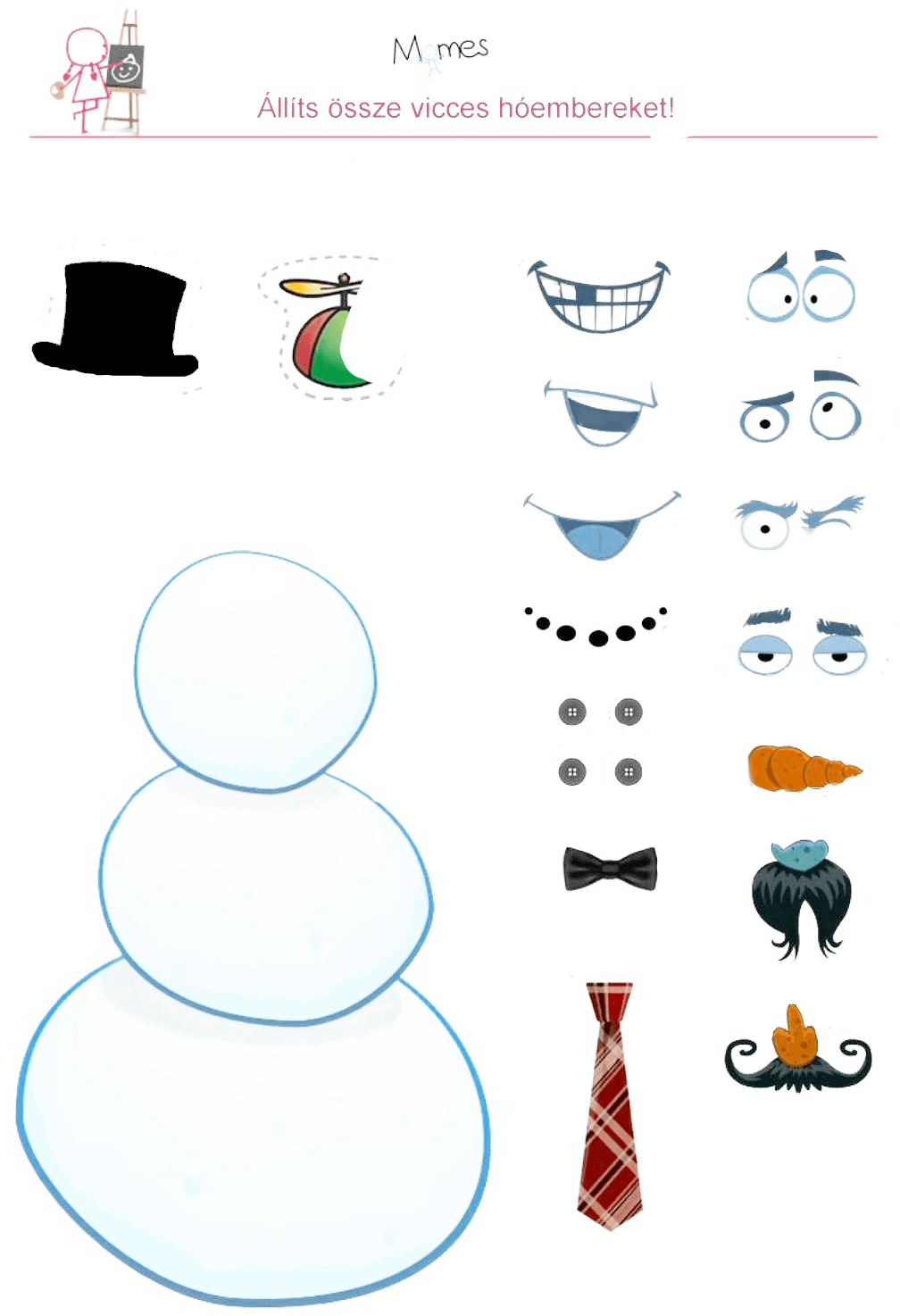 2
0
1
Martonné Atanaszov Enikő diájának felhasználásával
[Speaker Notes: Szavakat írhatunk az alakzatok alatti téglalapokba. Beíráskor a szavak helyére helyezett szövegdobozt húzzuk feljebb, majd beírás után feltétlenül tegyük vissza, mert a szövegdobozra kattintással indul el az animáció.
Kék részbe simán írható a meghatározás. (pl: szófaj fajtája stb.)]
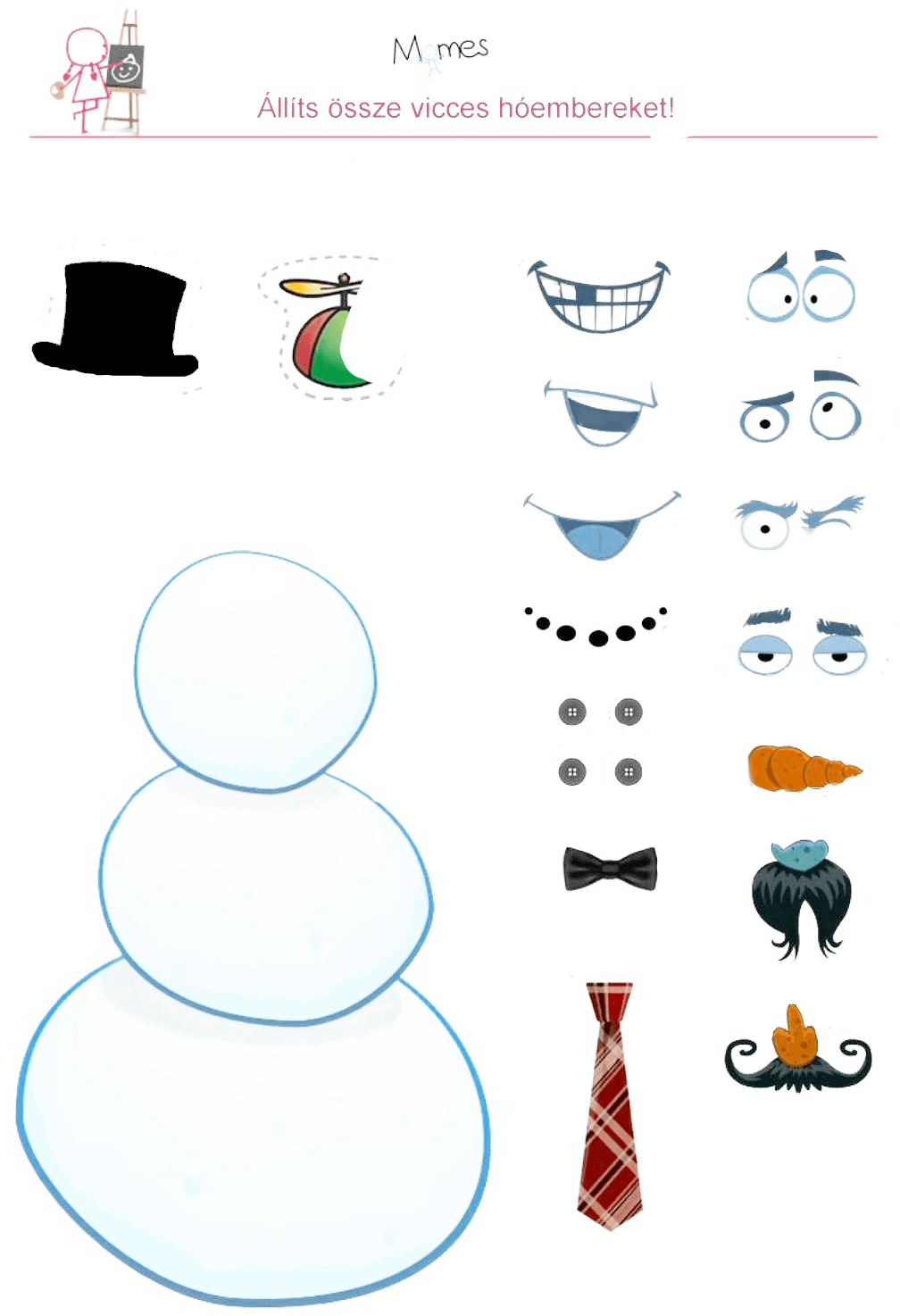 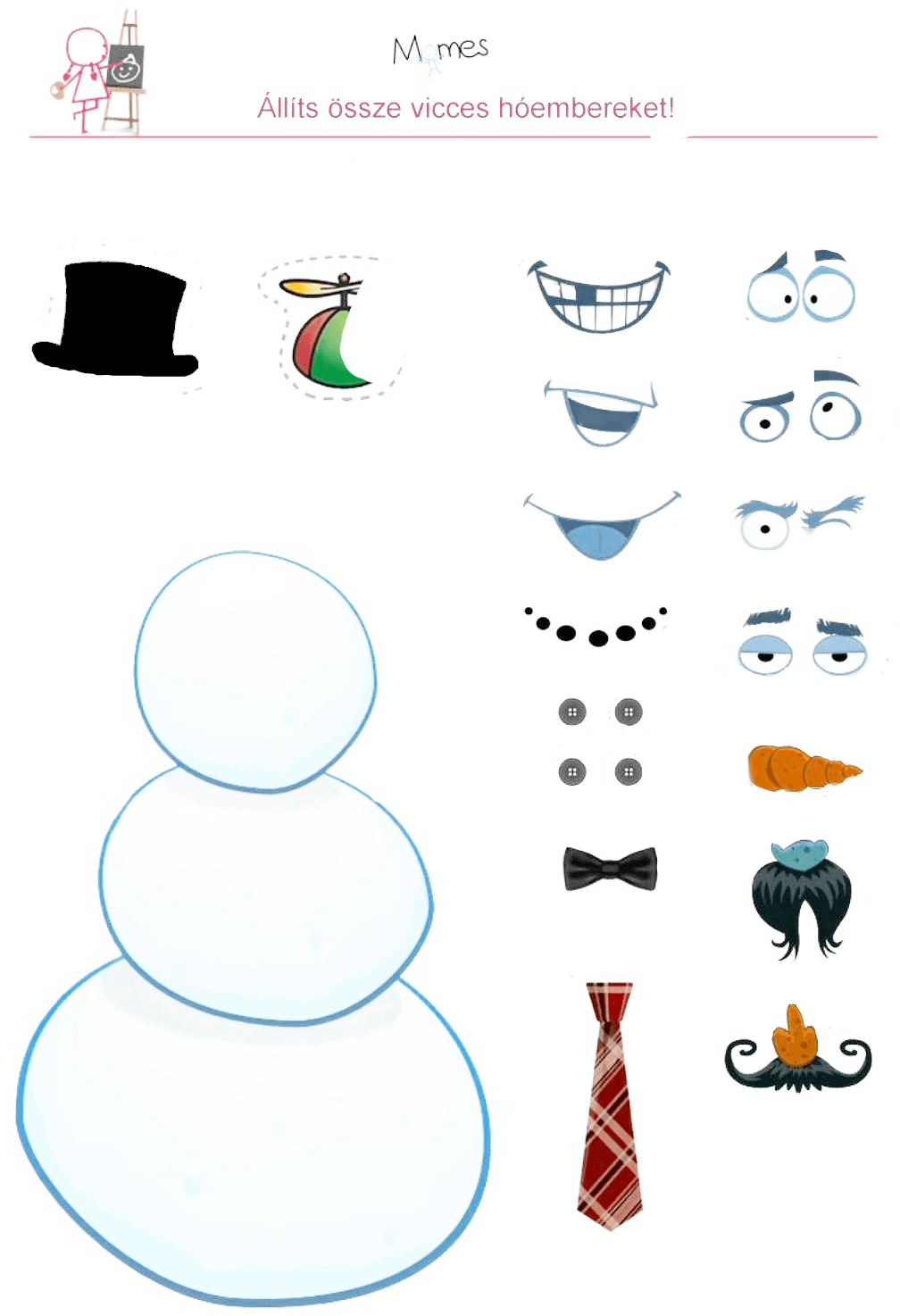 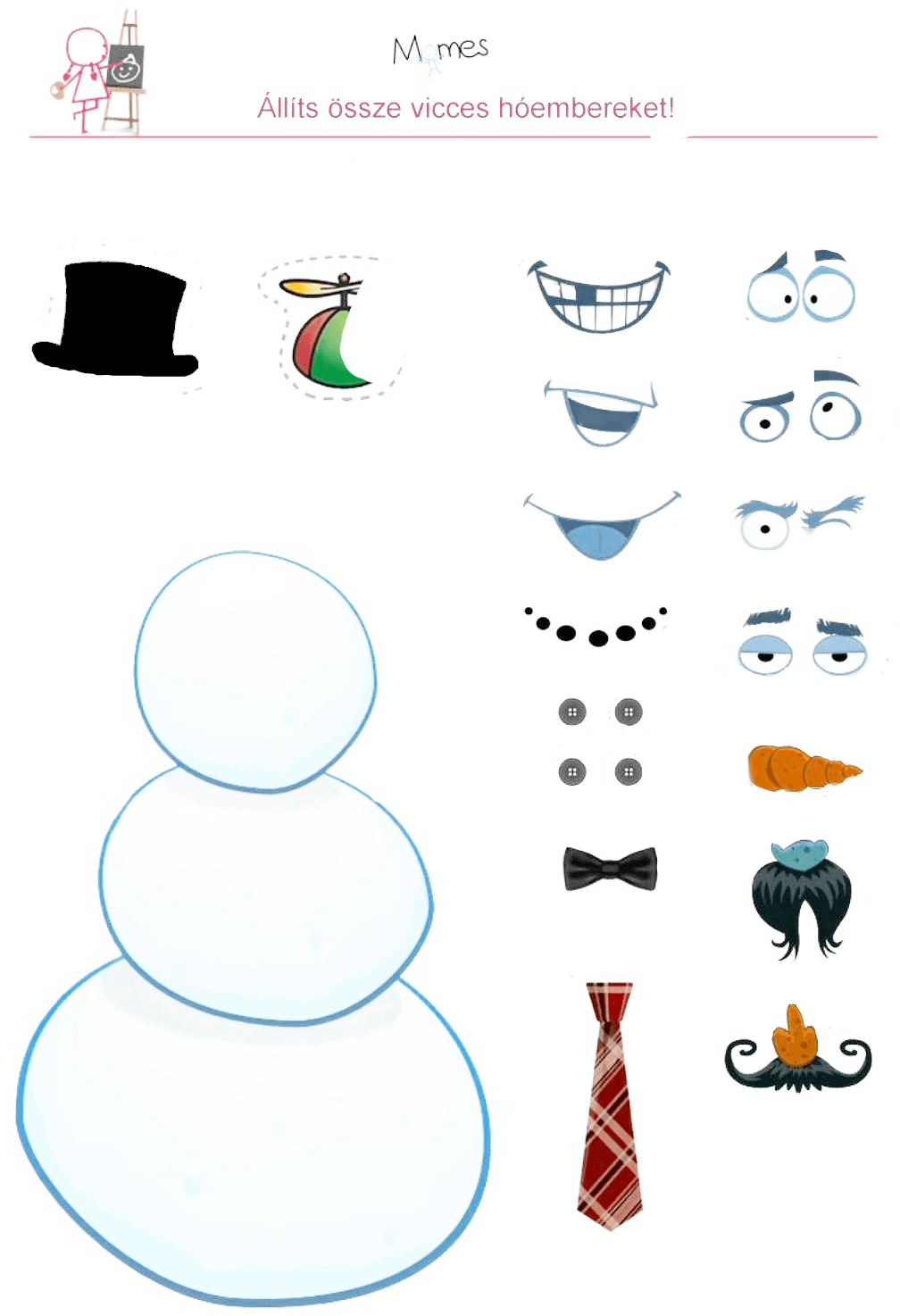 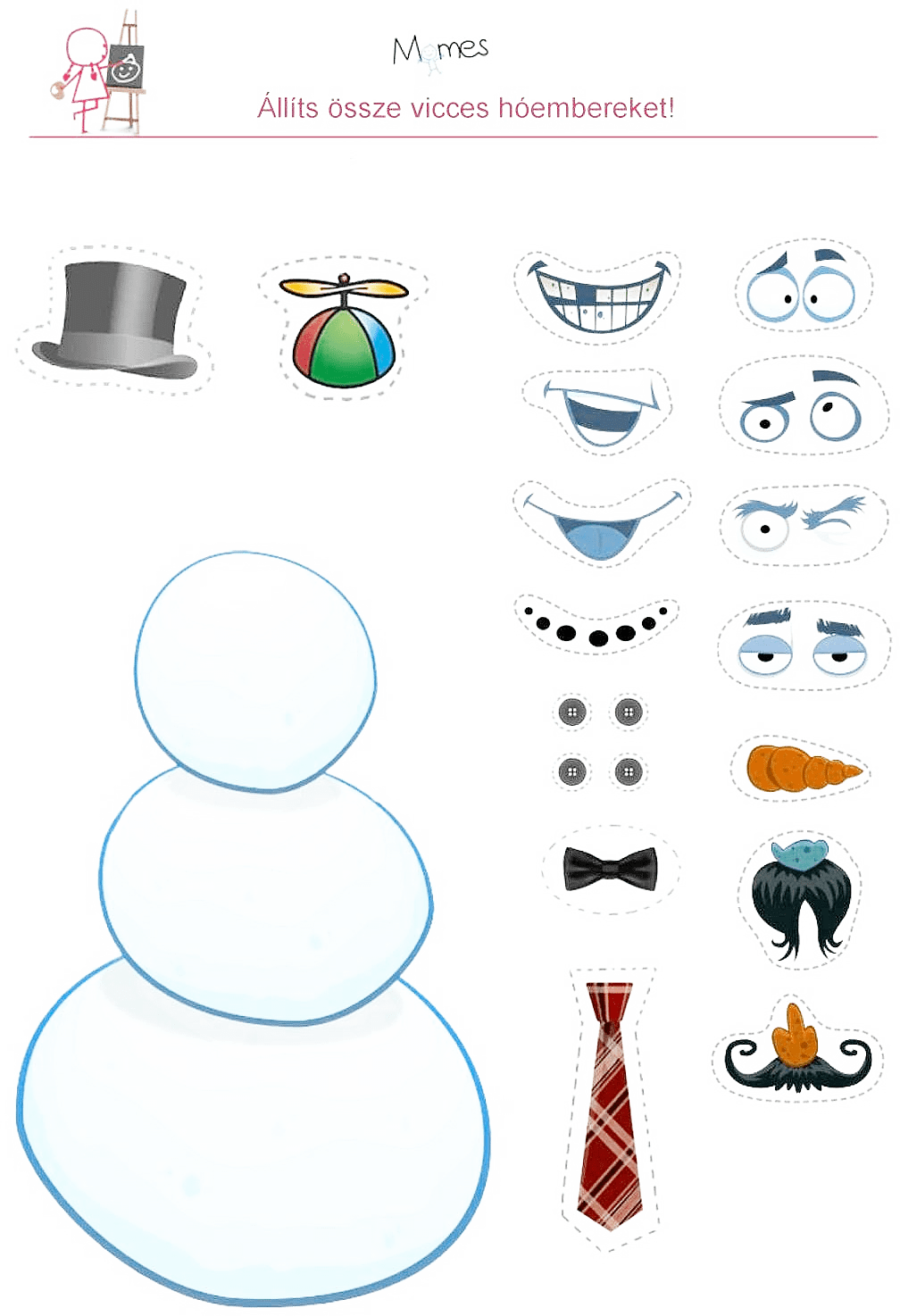 7
8
6
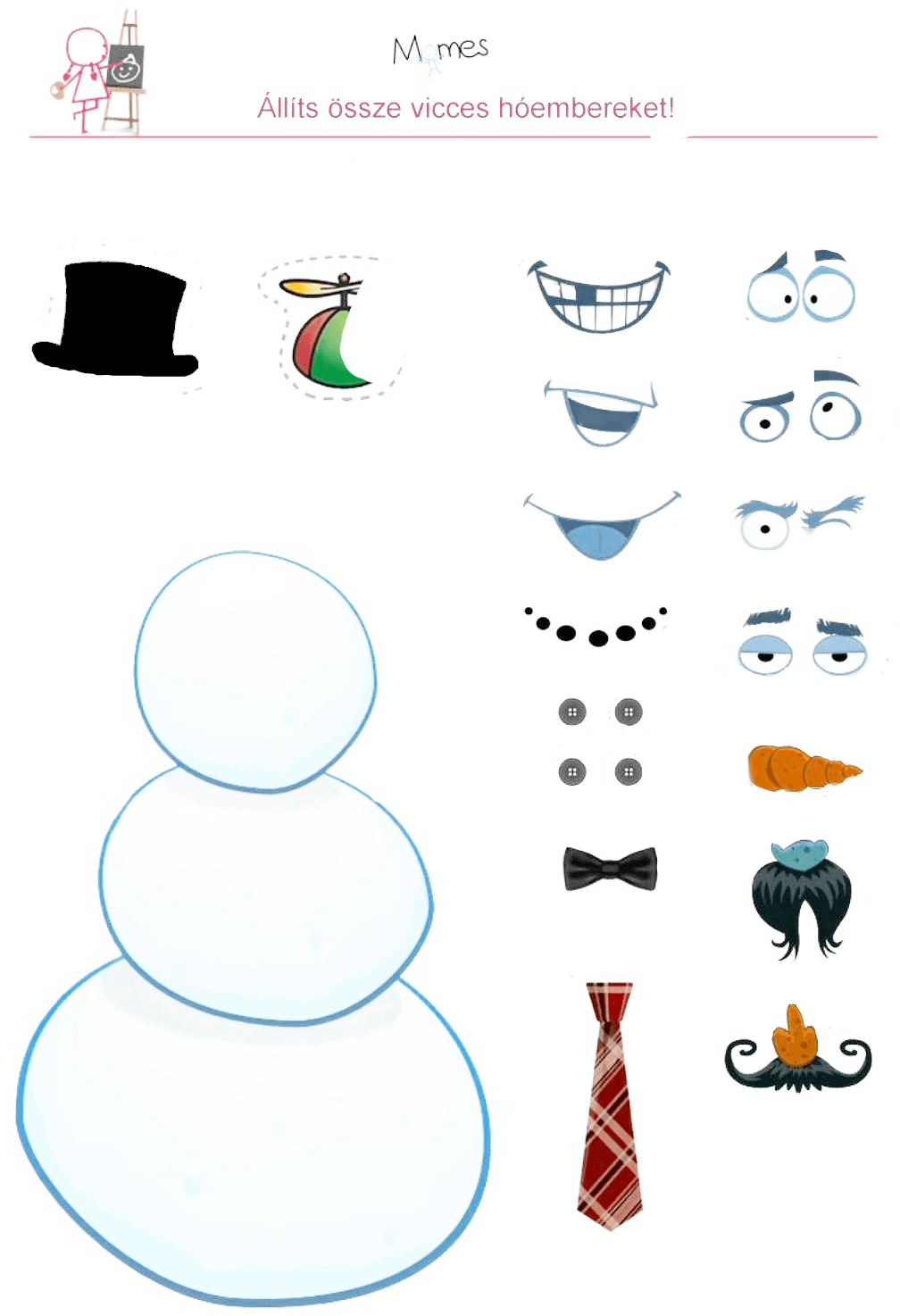 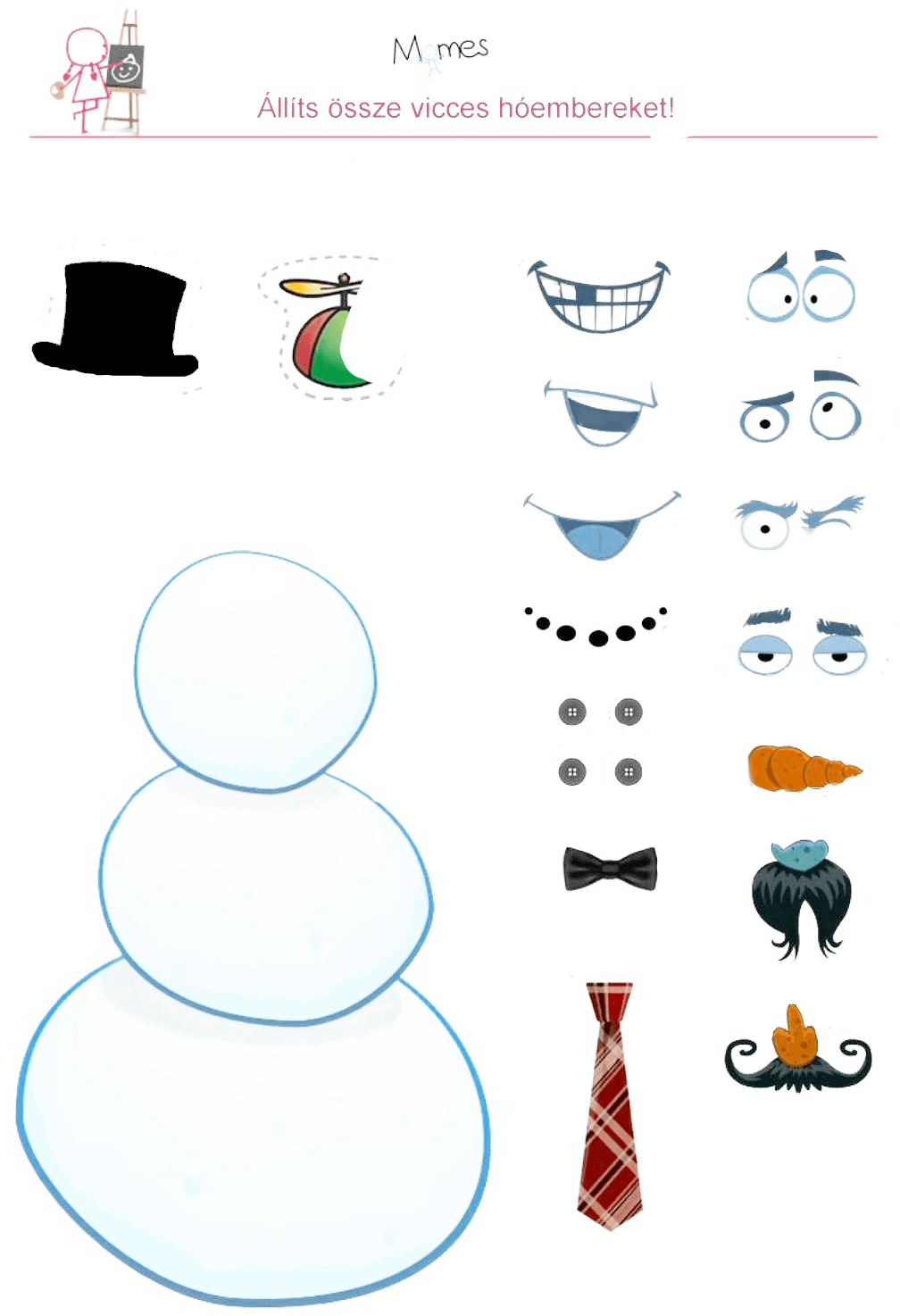 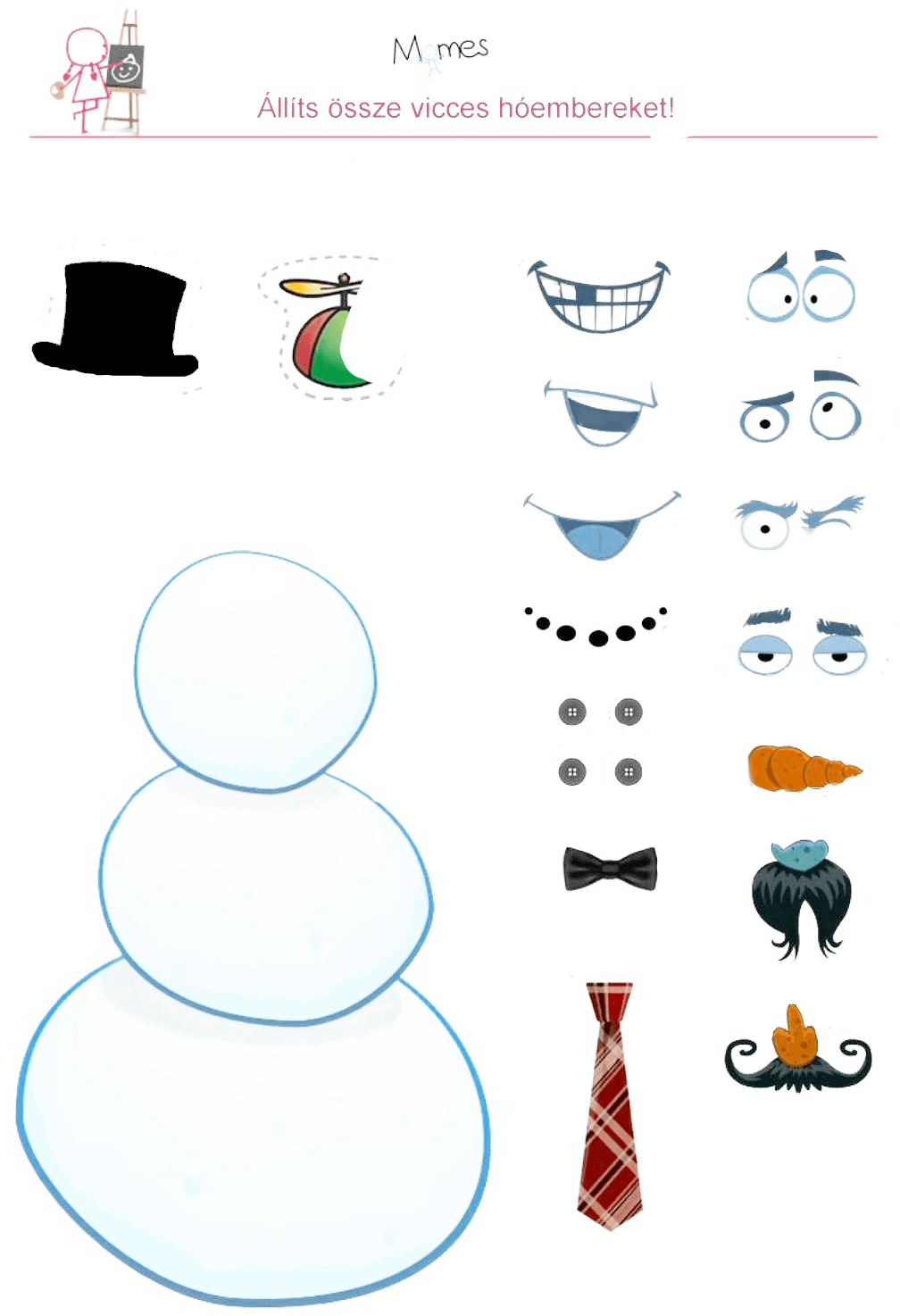 4
6
5
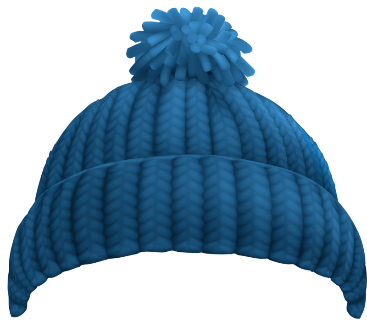 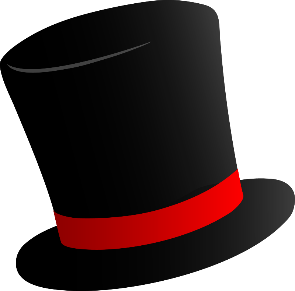 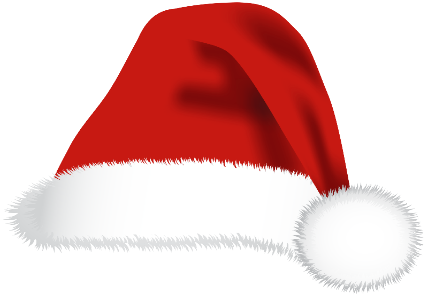 0
1
3
Martonné Atanaszov Enikő diájának felhasználásával
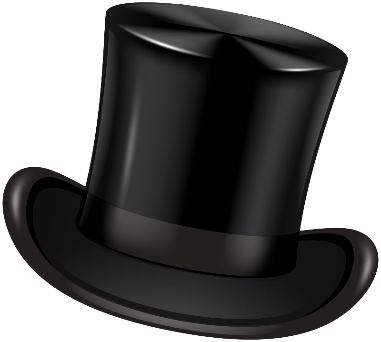 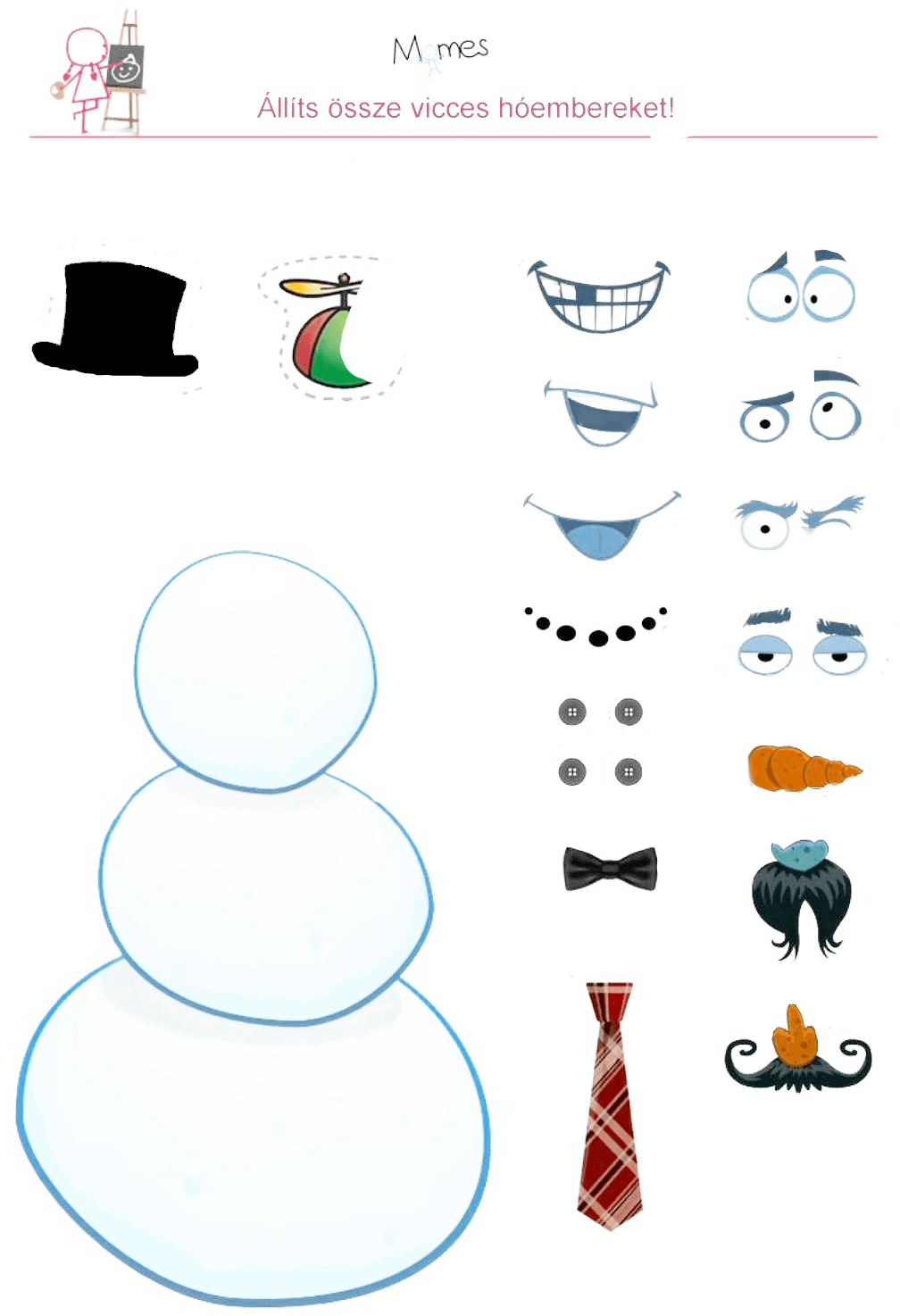 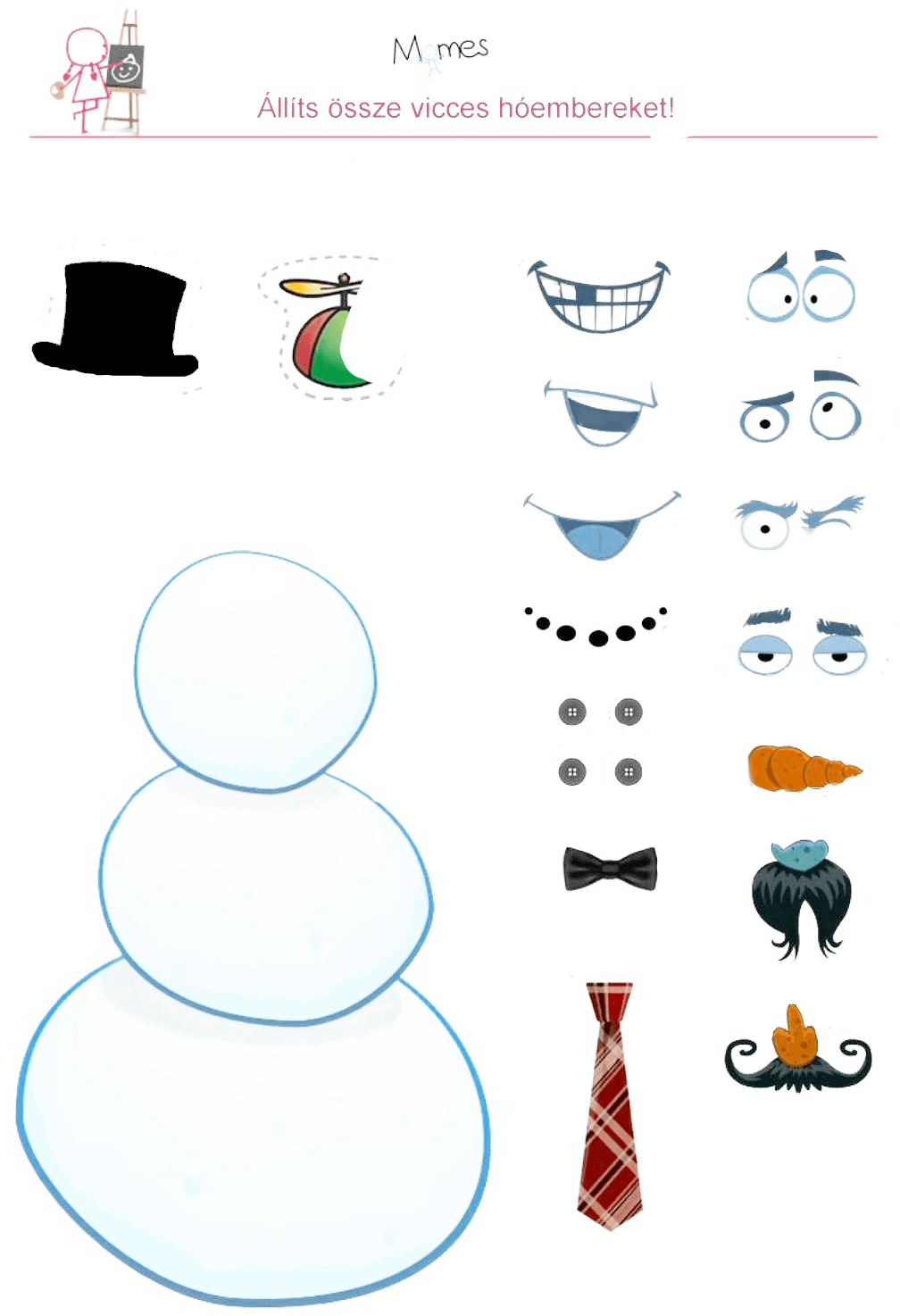 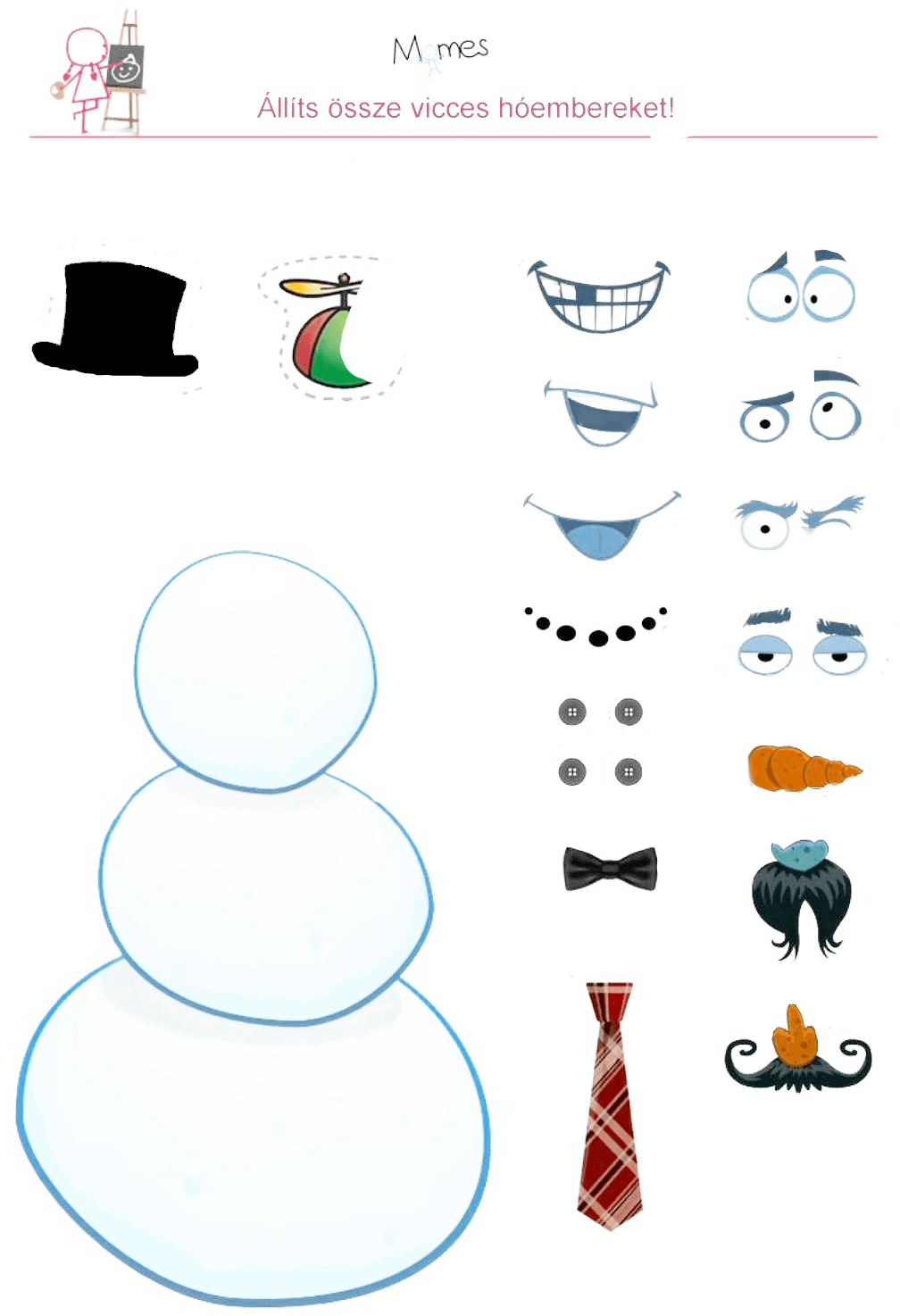 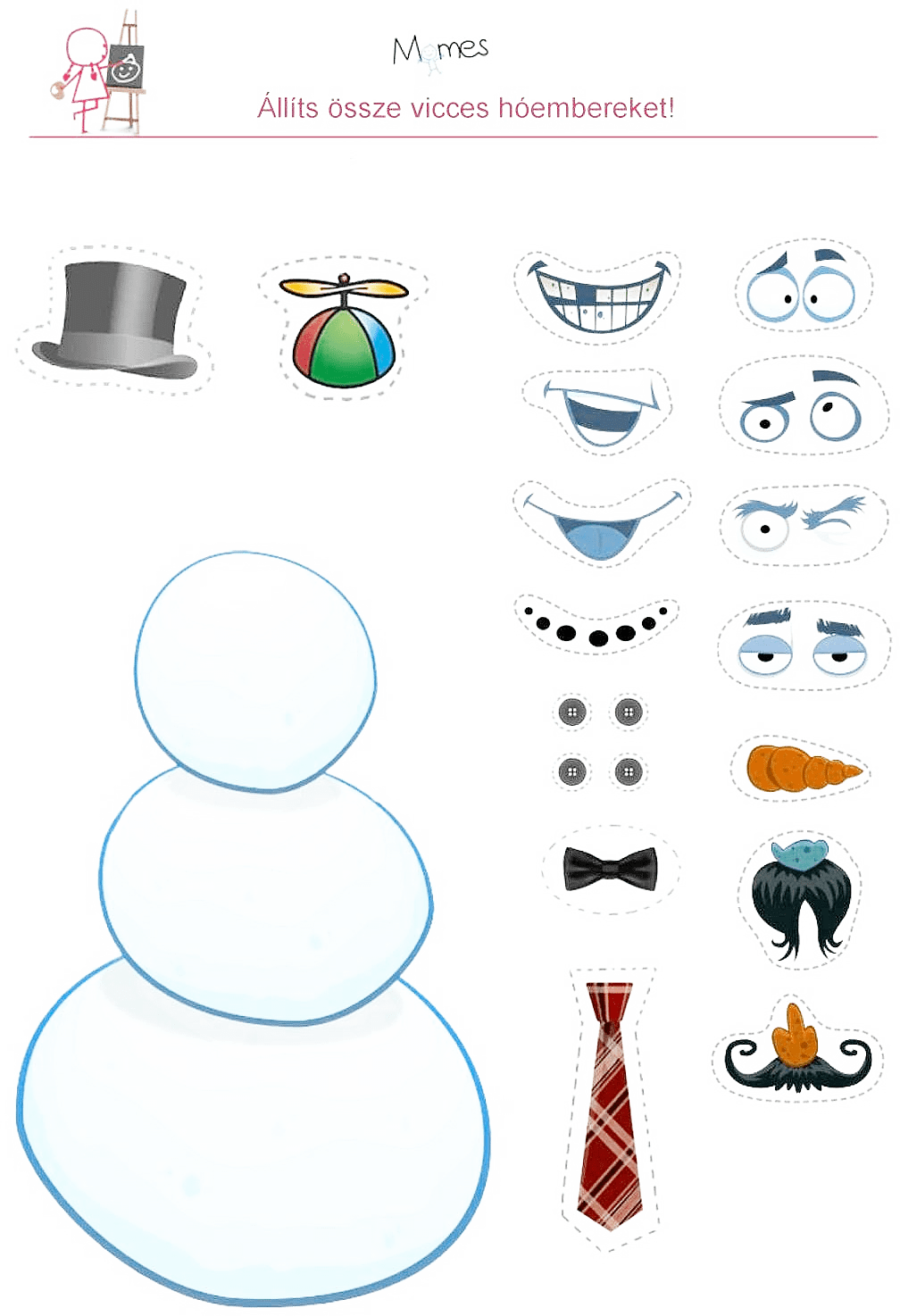 6
8
5
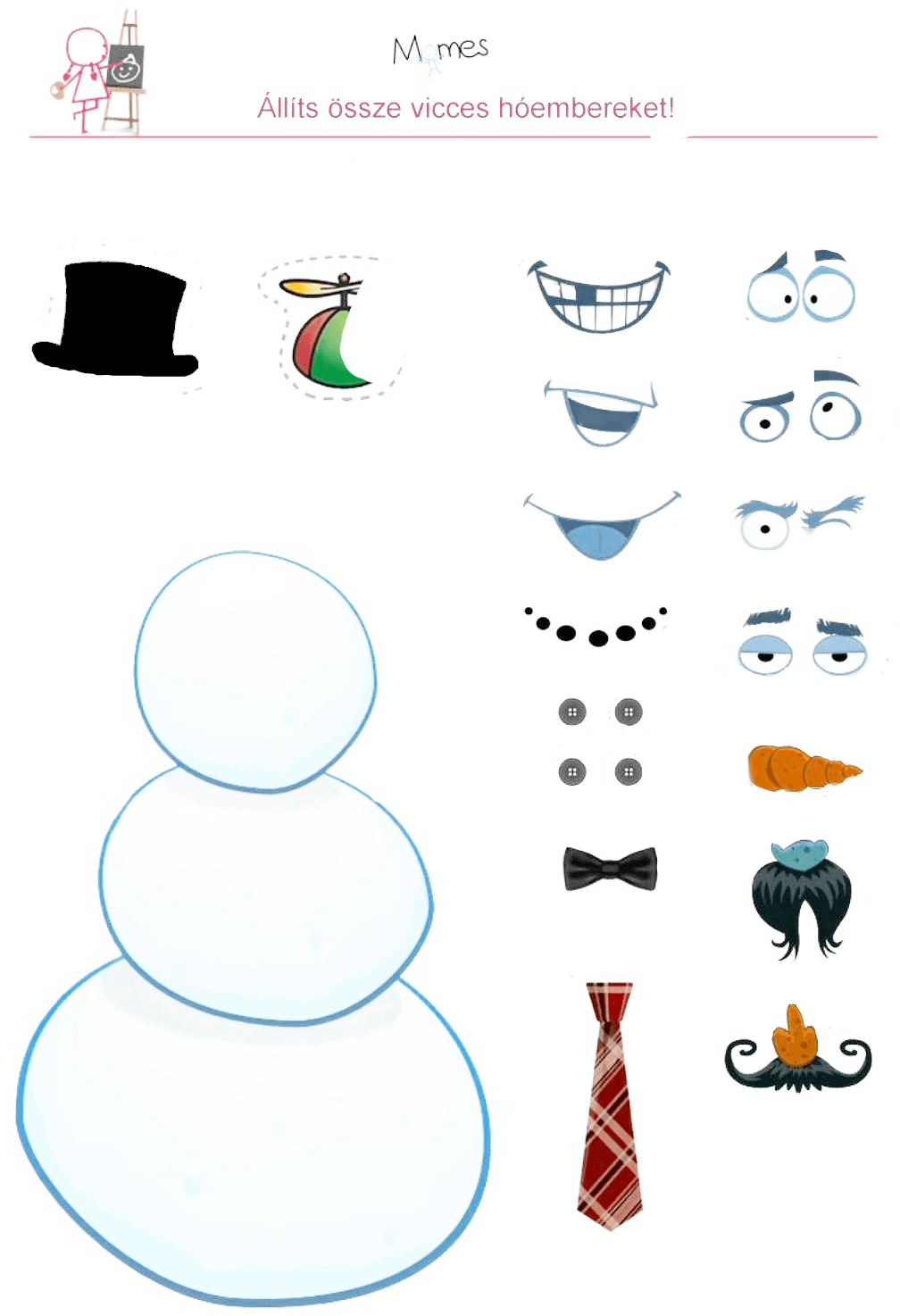 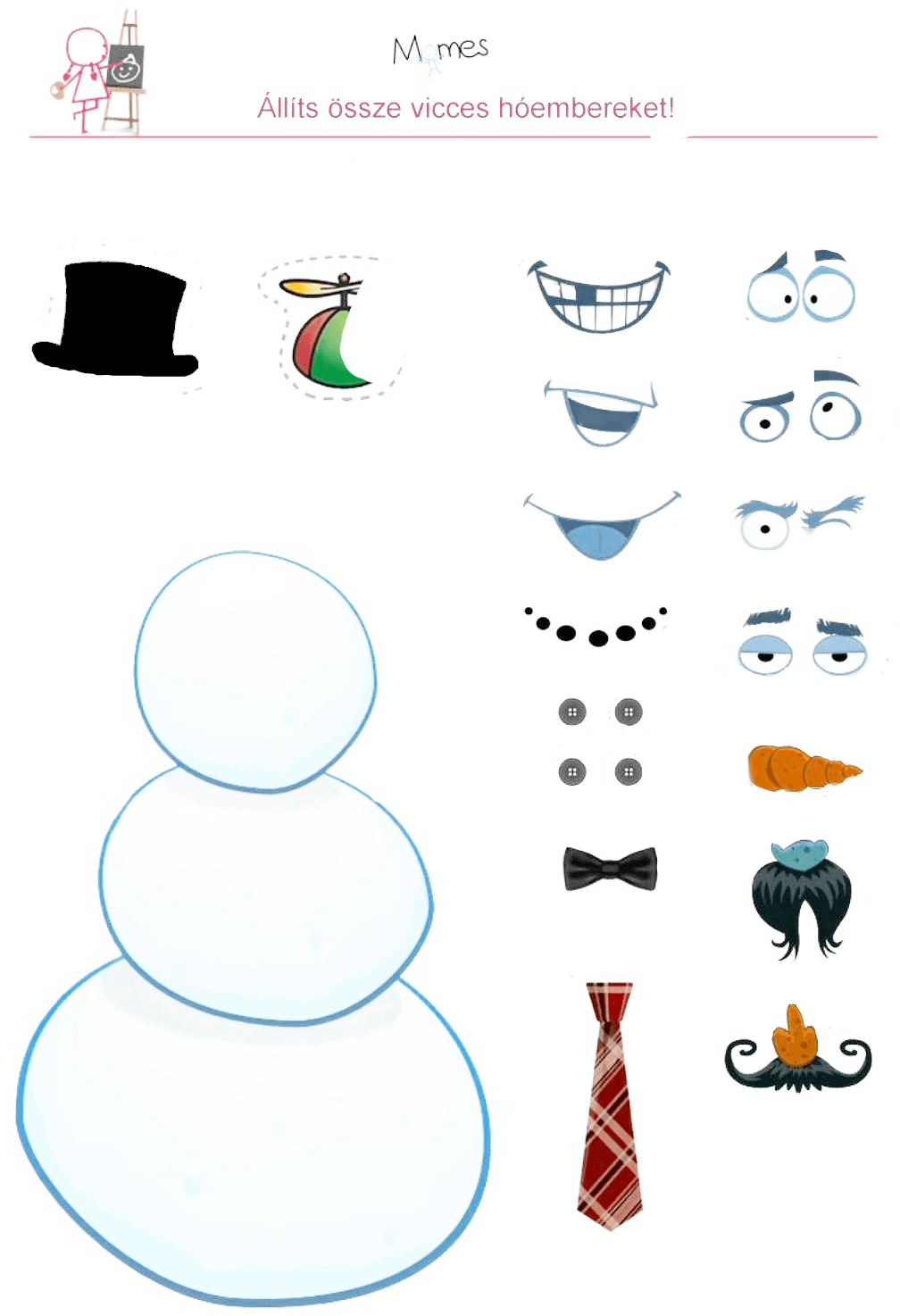 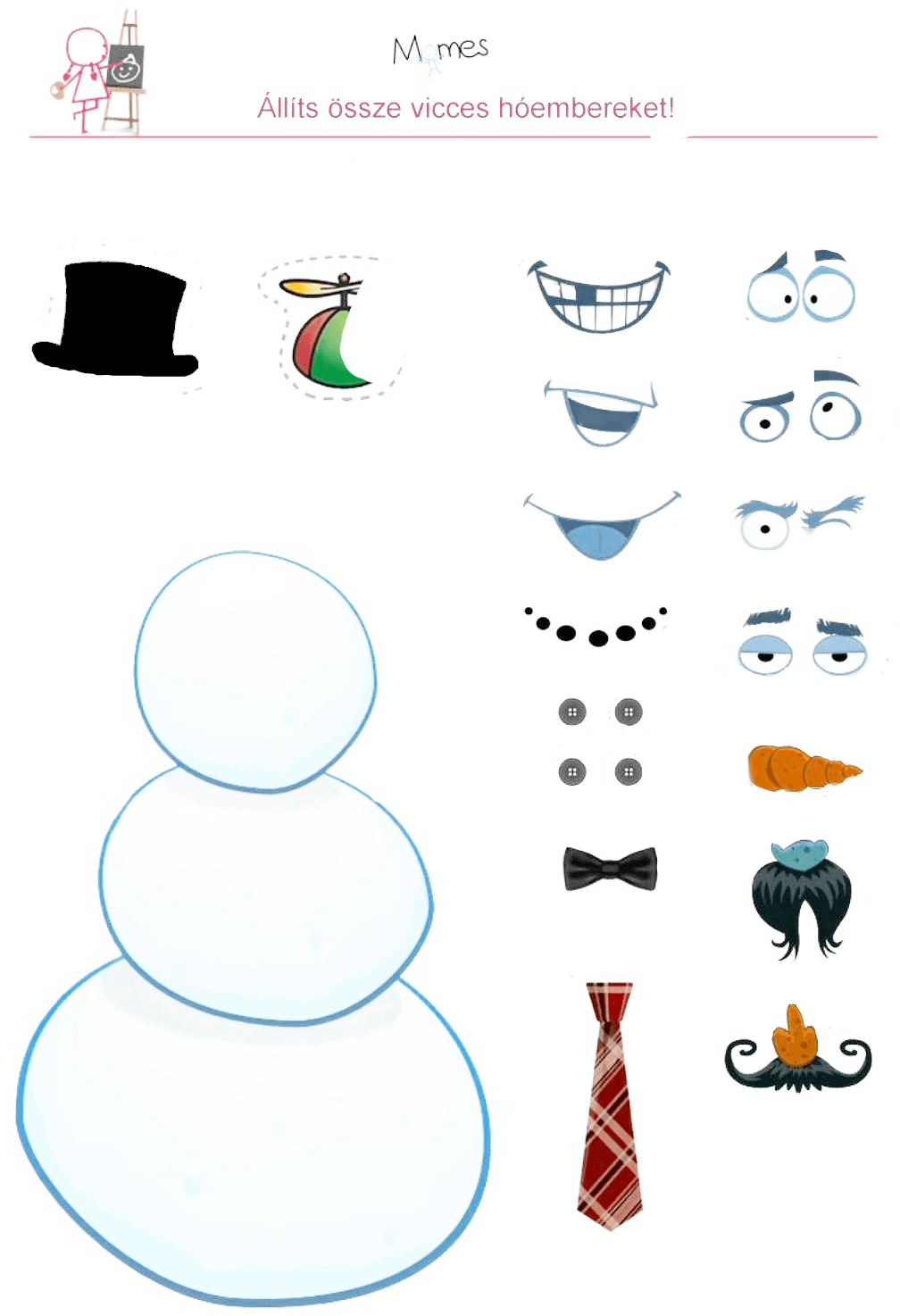 2
9
8
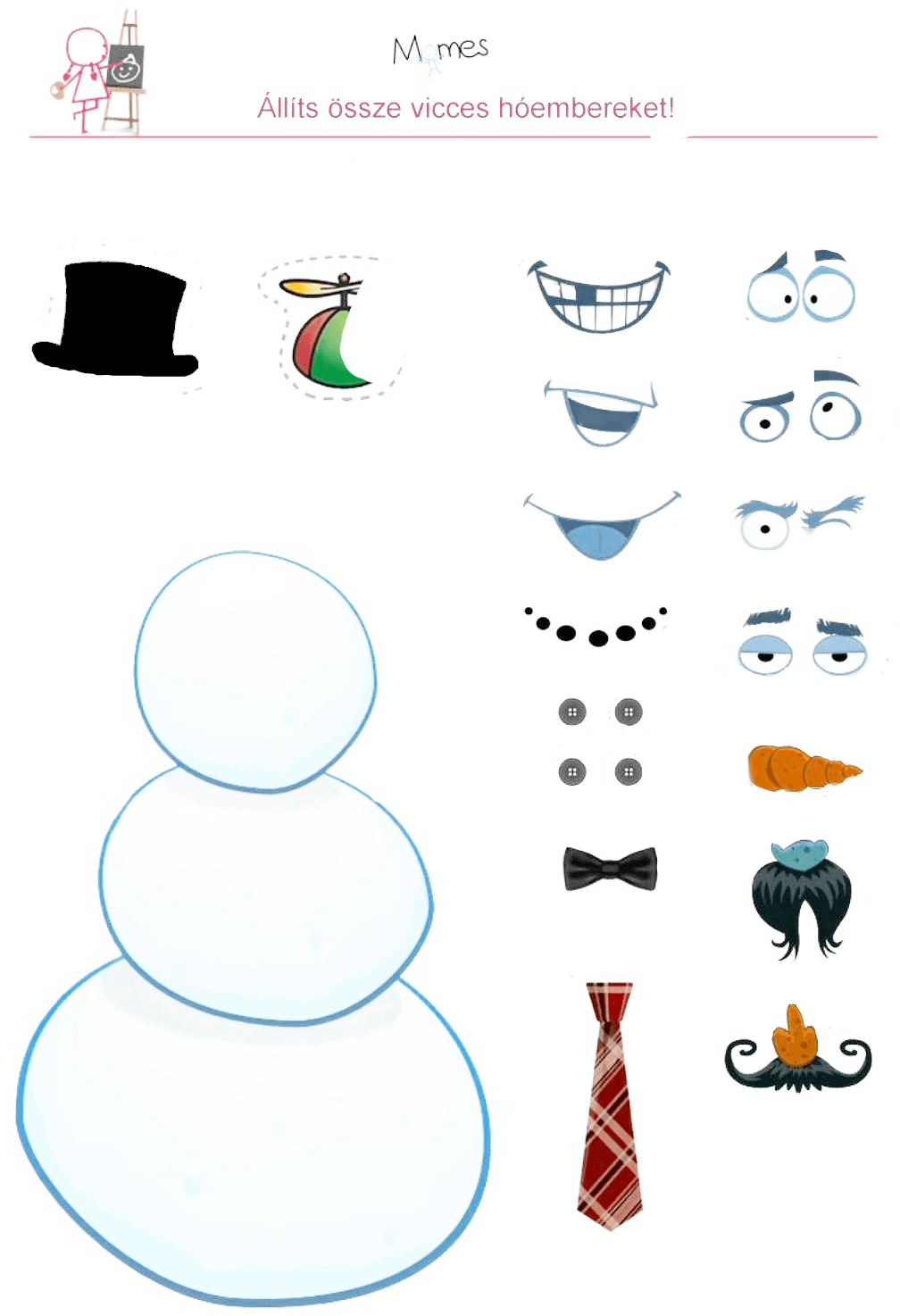 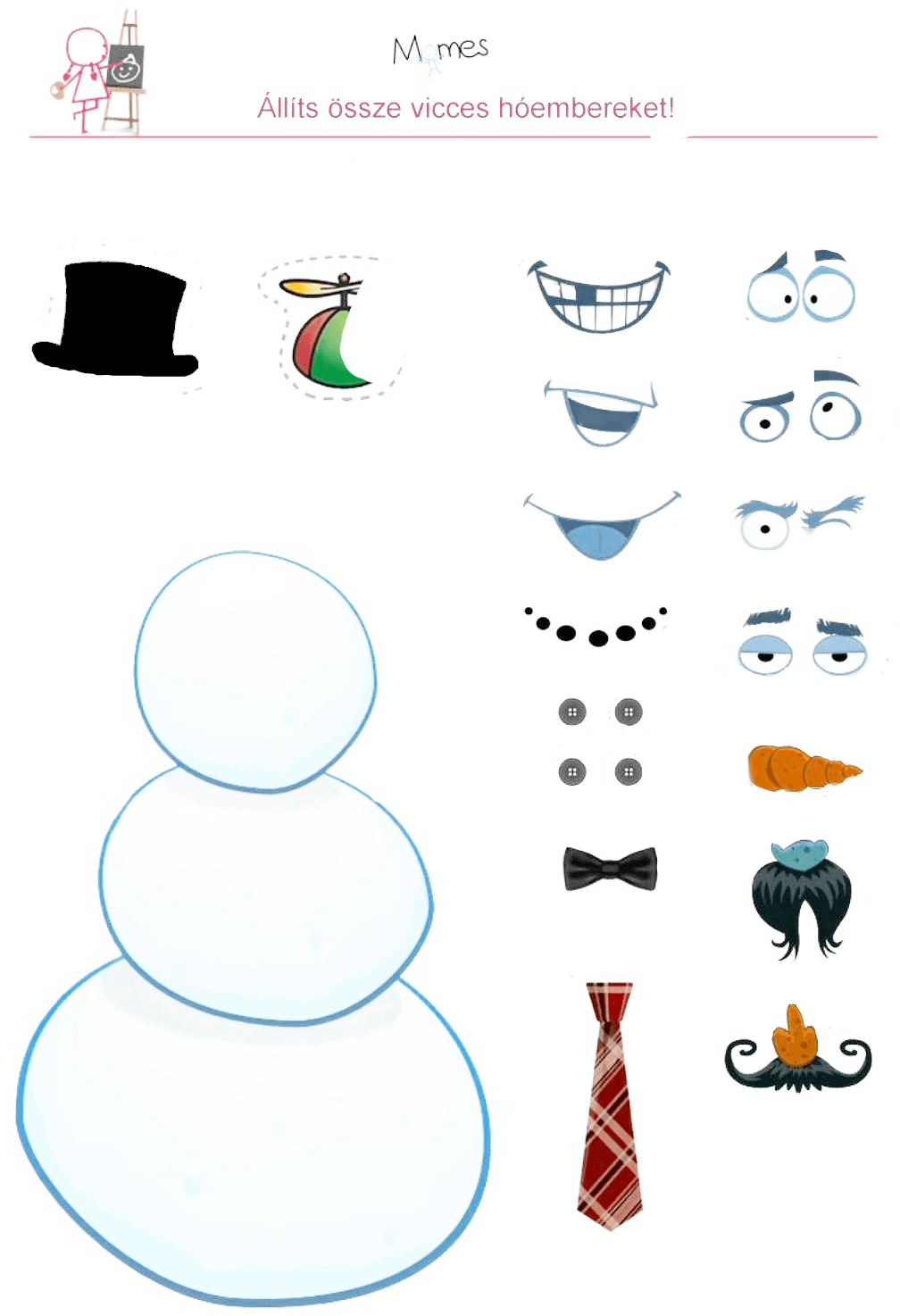 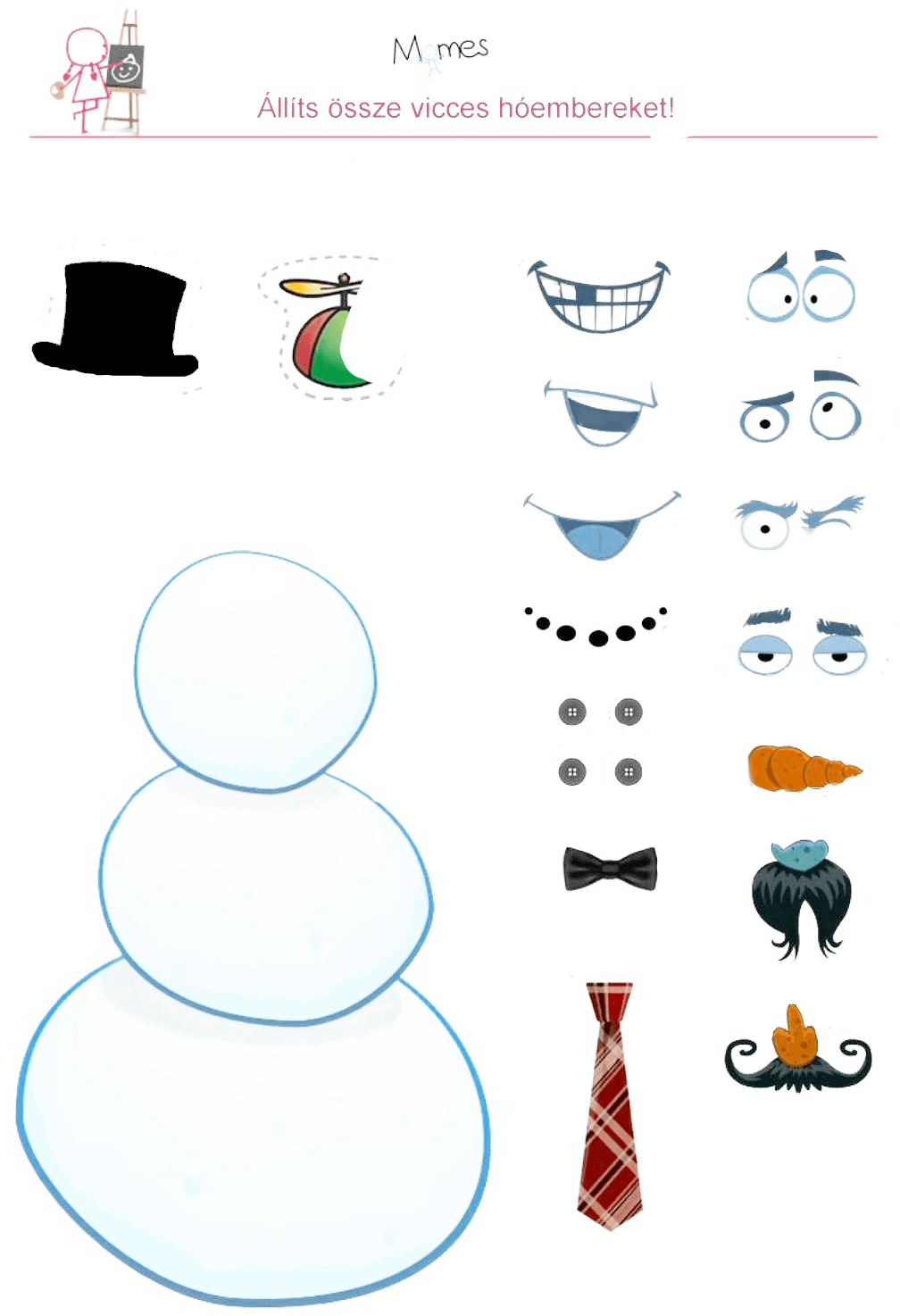 2
0
1
Martonné Atanaszov Enikő diájának felhasználásával
[Speaker Notes: Szavakat írhatunk az alakzatok alatti téglalapokba. Beíráskor a szavak helyére helyezett szövegdobozt húzzuk feljebb, majd beírás után feltétlenül tegyük vissza, mert a szövegdobozra kattintással indul el az animáció.
Kék részbe simán írható a meghatározás. (pl: szófaj fajtája stb.)]
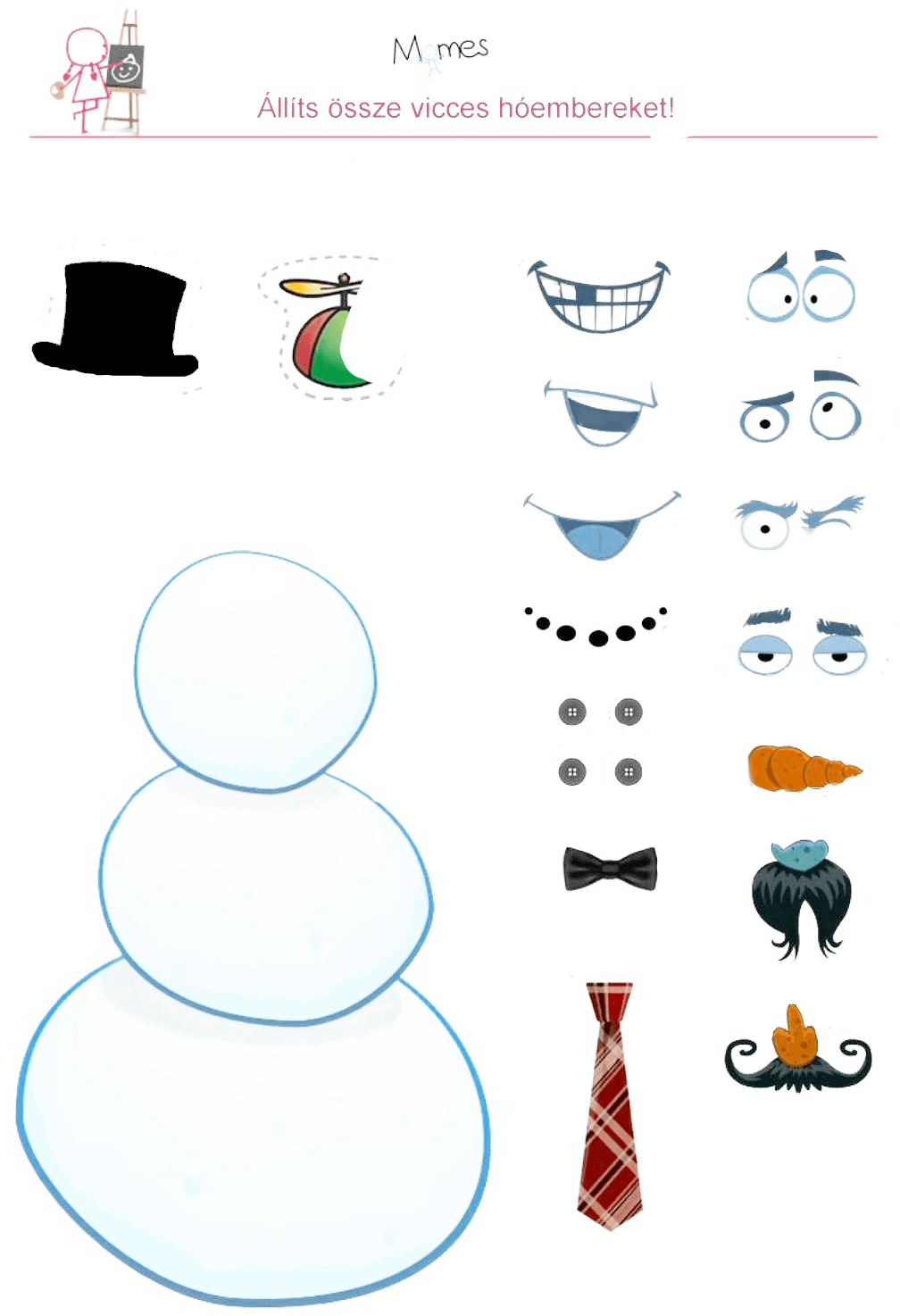 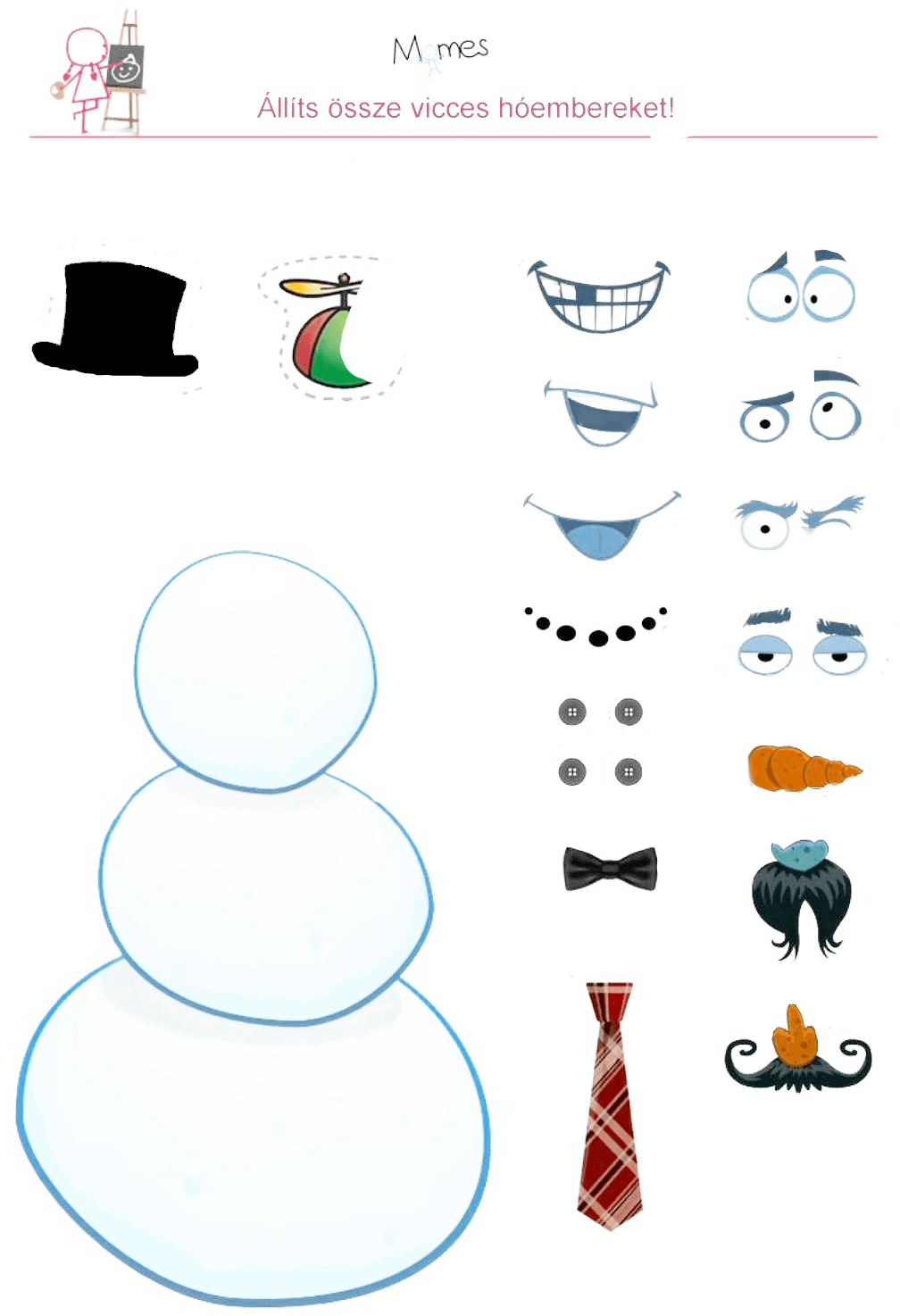 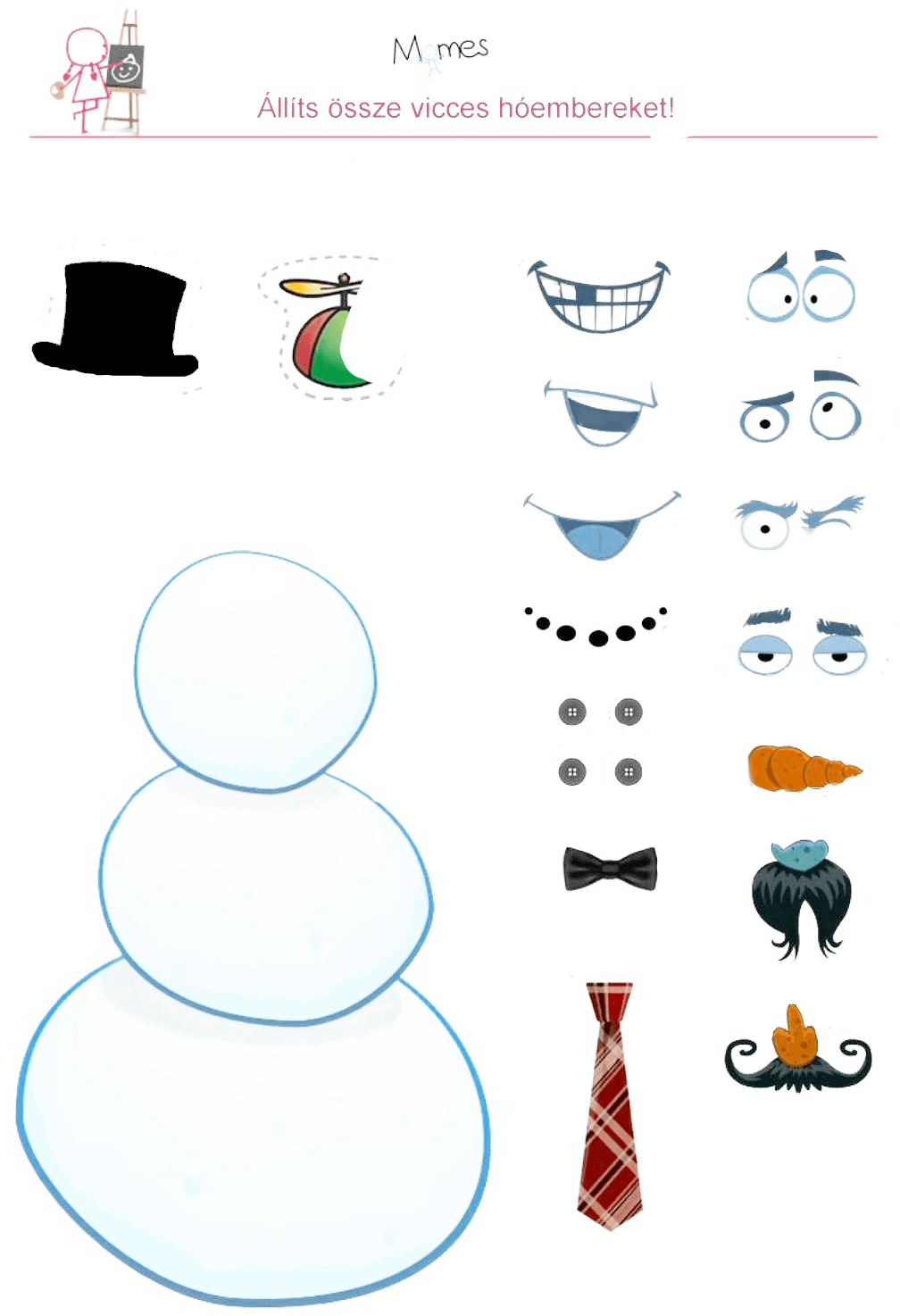 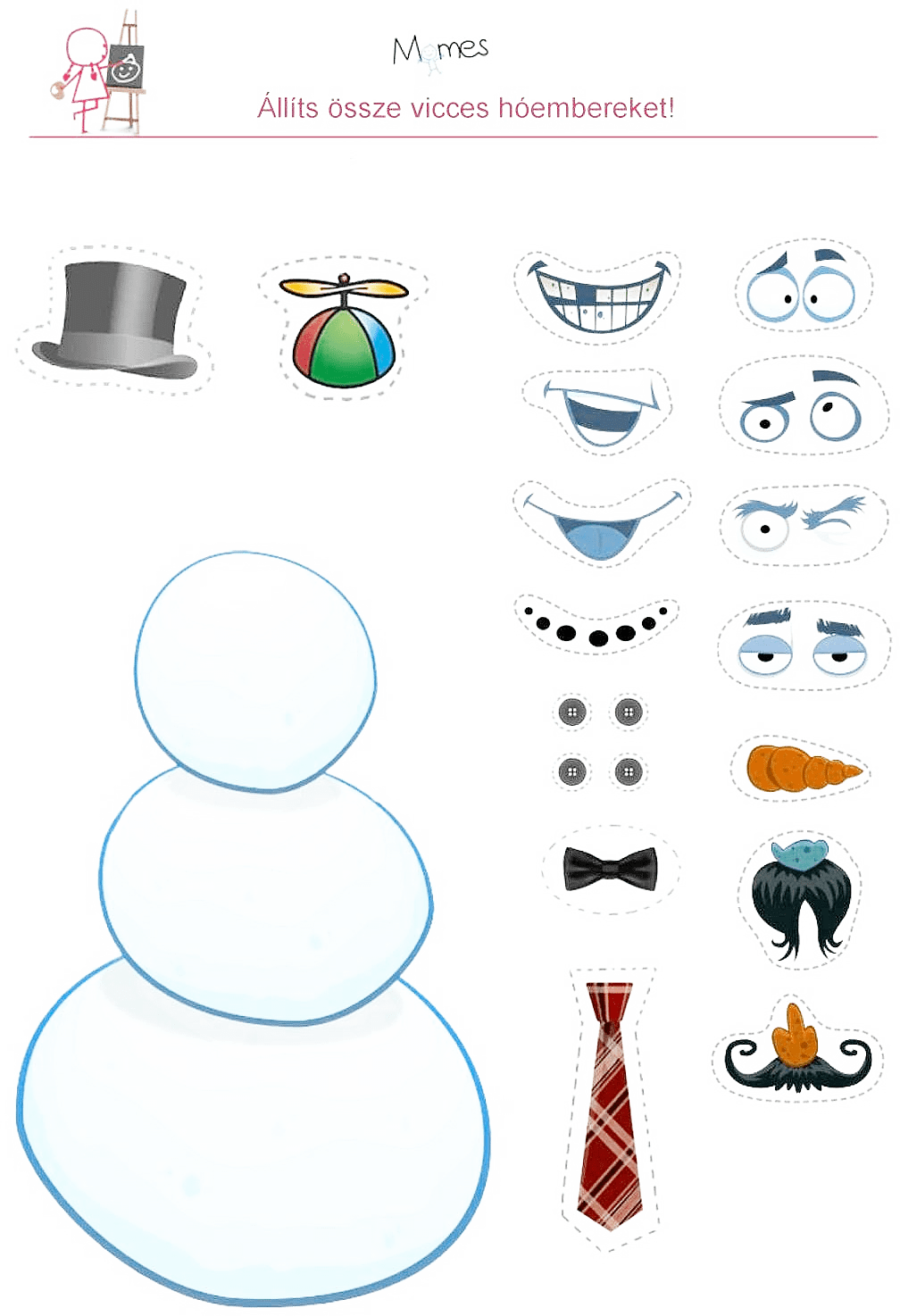 7
8
6
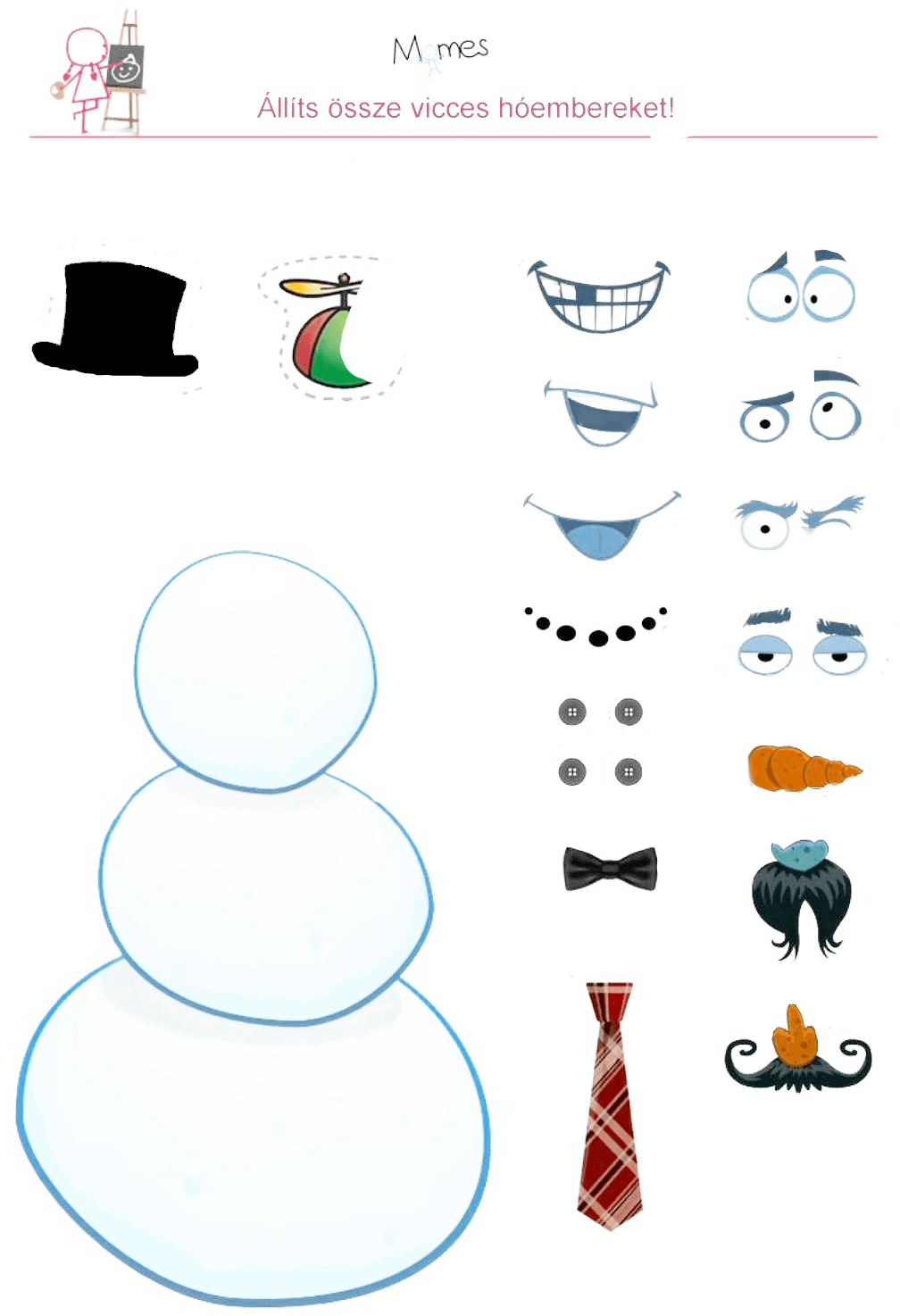 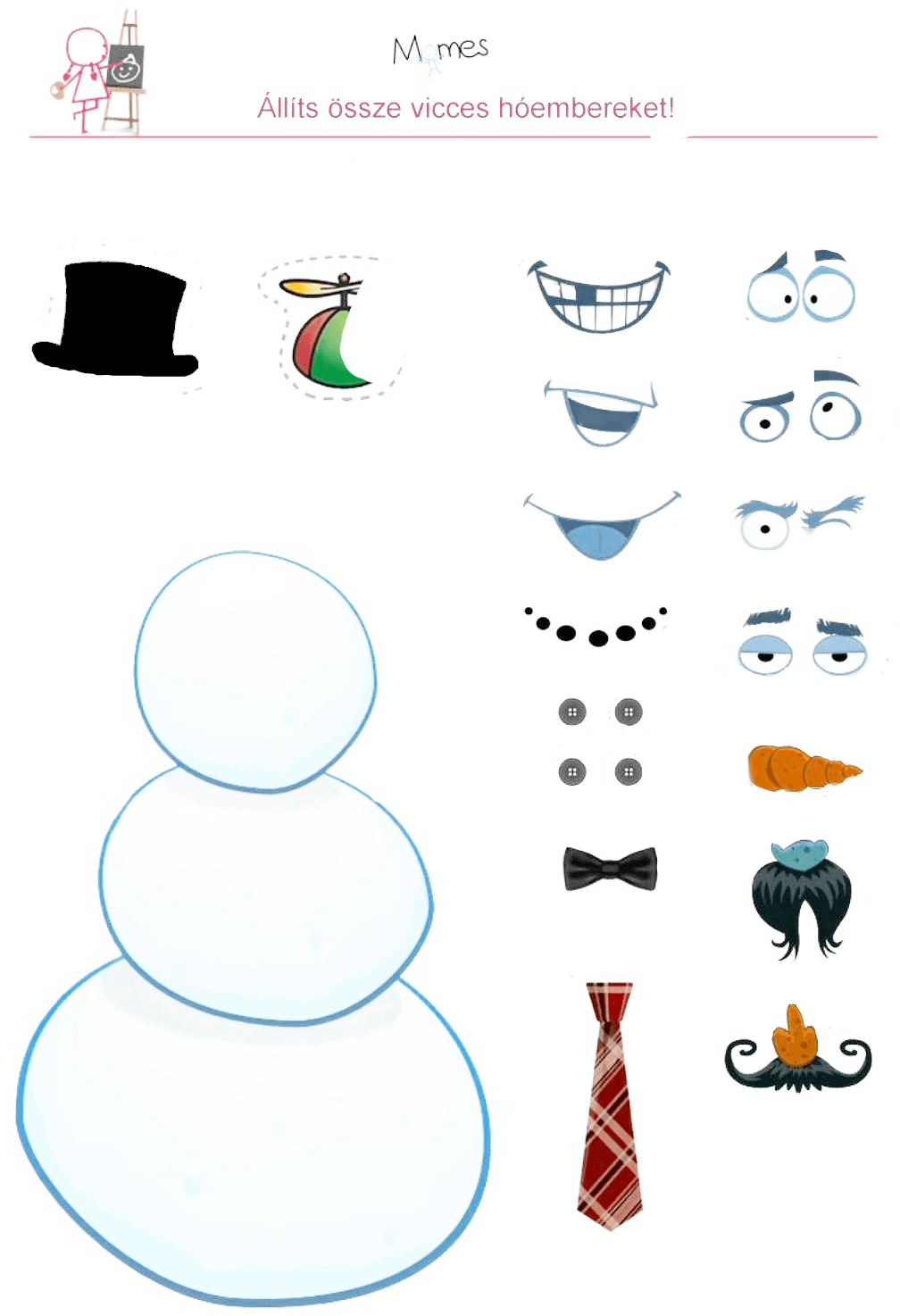 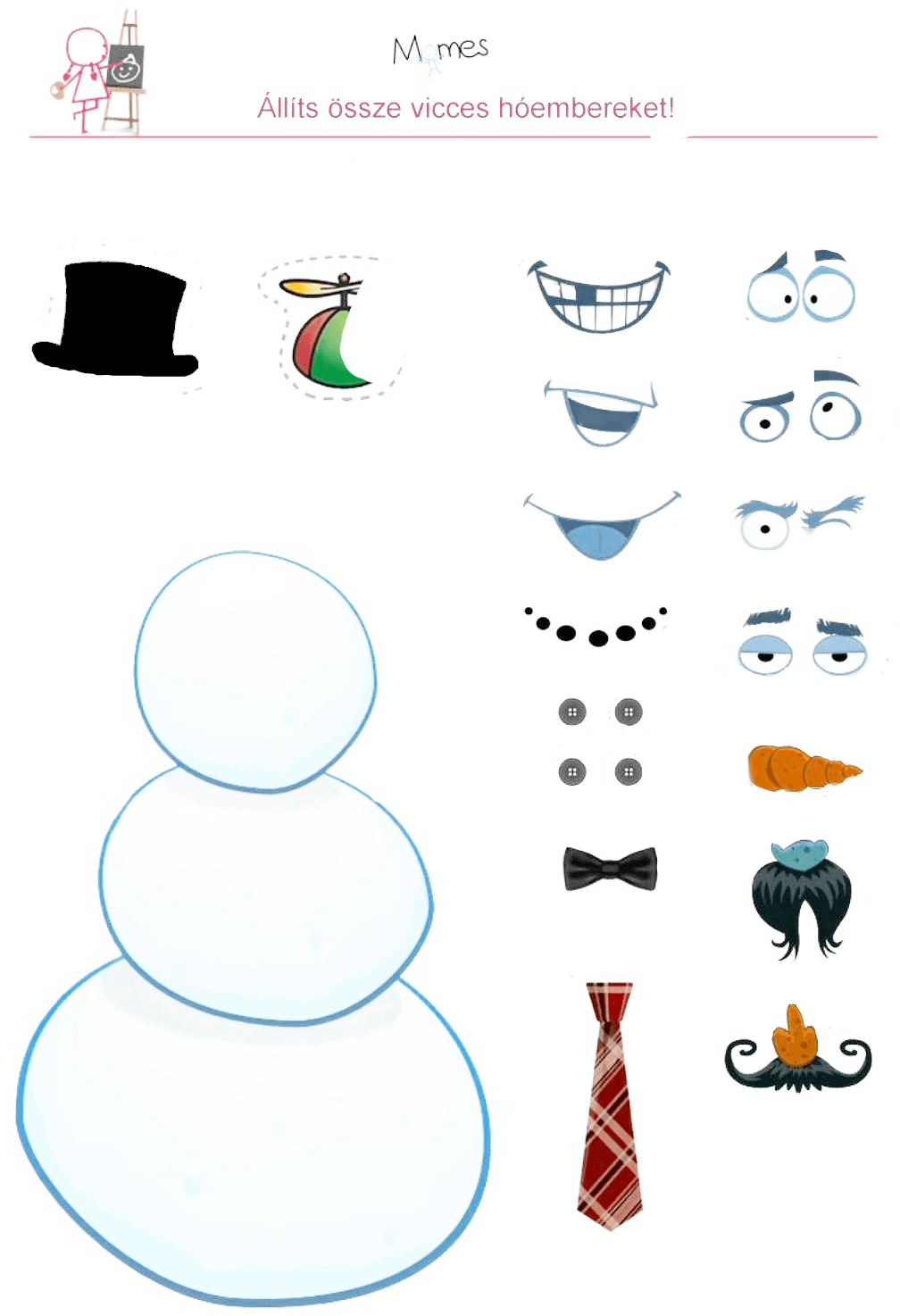 4
6
5
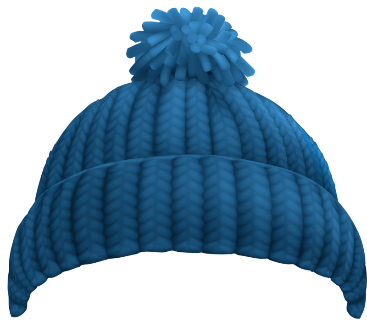 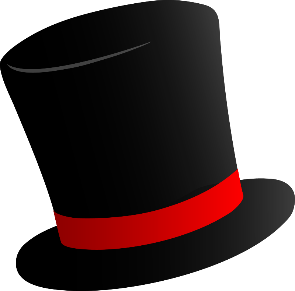 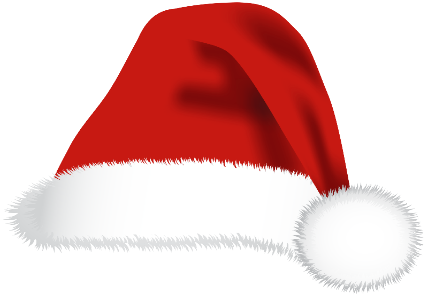 0
1
3
Martonné Atanaszov Enikő diájának felhasználásával
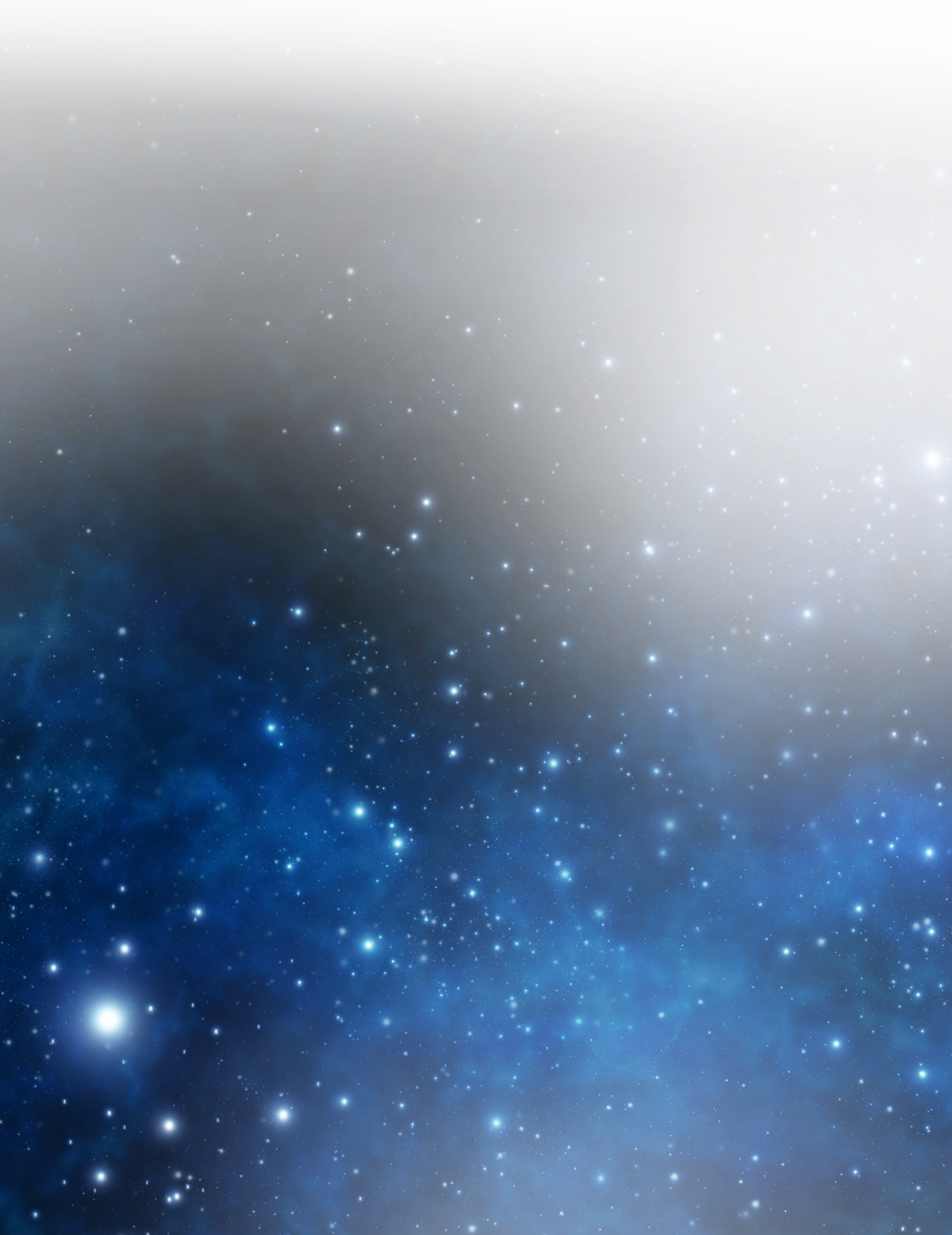 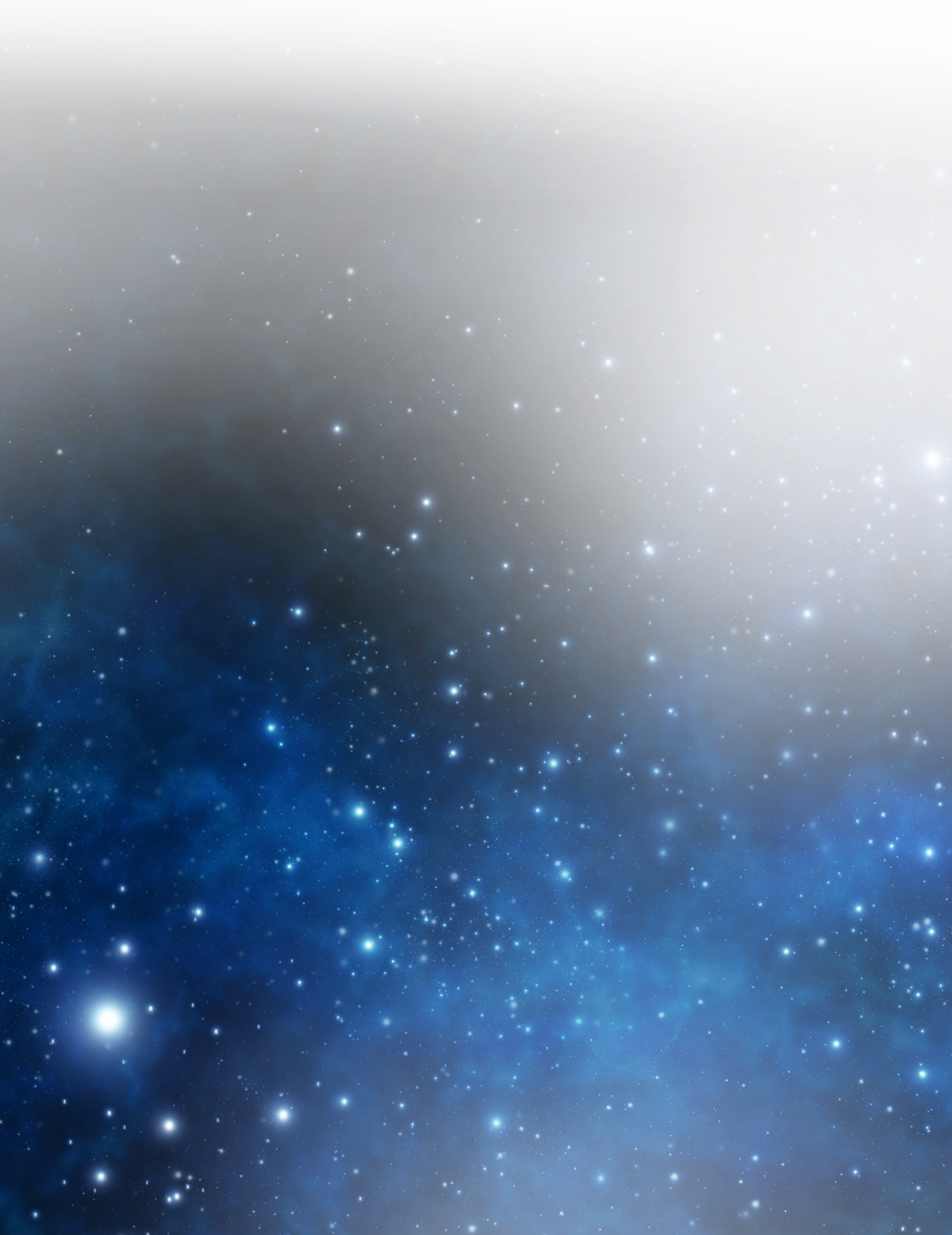 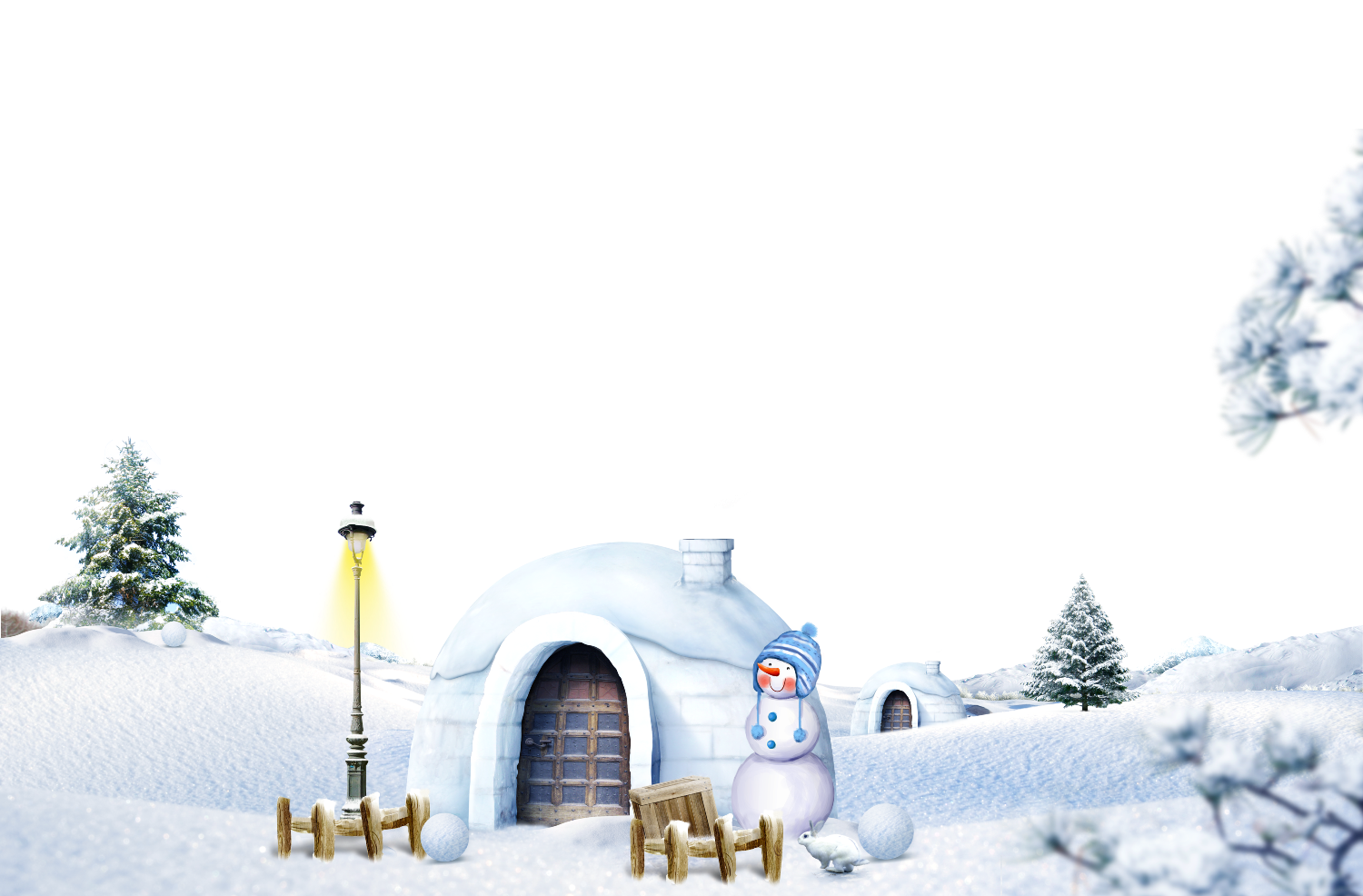 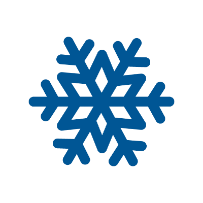 Jól figyeld meg a képet!
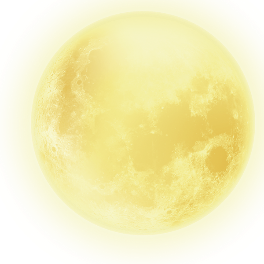 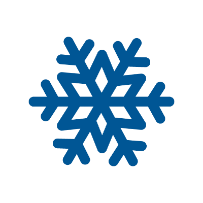 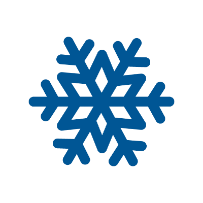 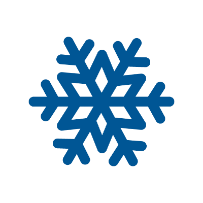 „
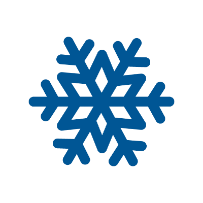 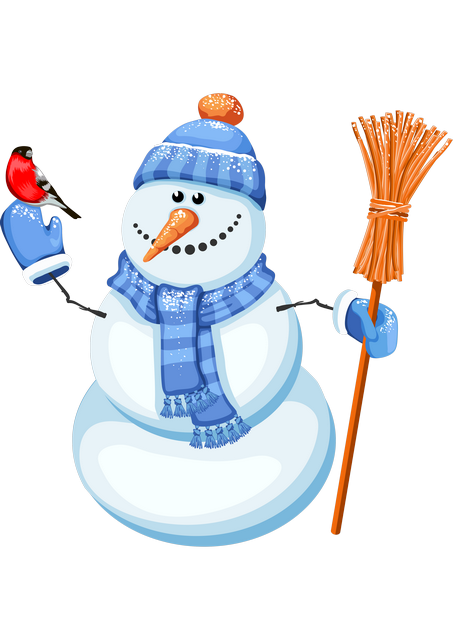 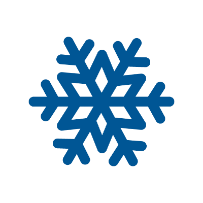 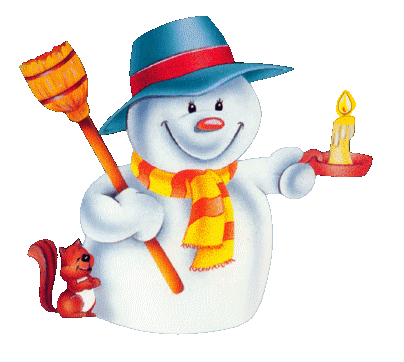 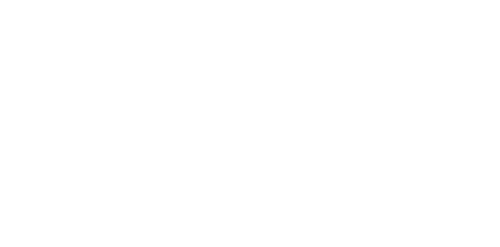 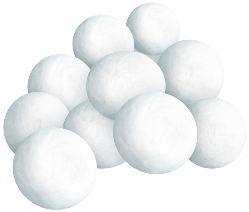 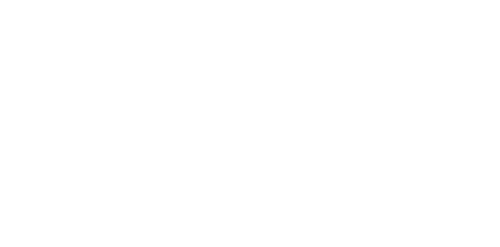 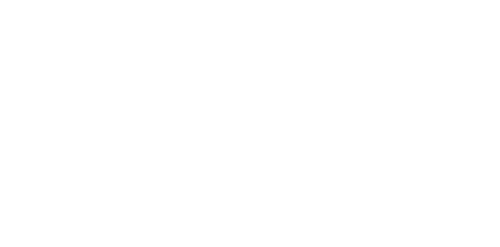 Igazat mondok?
Igaz
A, Hat hópehely látszódott.

B, Két hóembernek volt seprűje.

C, 1 hókunyhót láthattunk.

D, Mindegyik hóembernek volt sálja.

E, Van nyuszi és mókus a képen.

F, Kettőnél több fenyő volt.
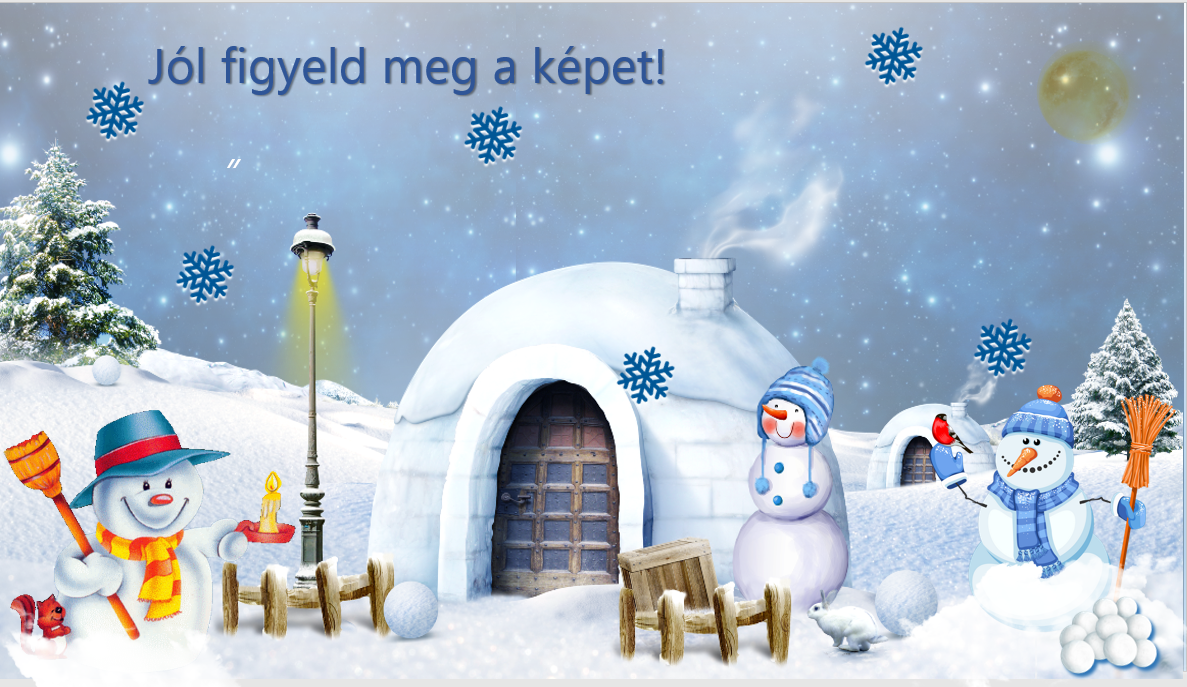 Igaz
Hamis
Hamis
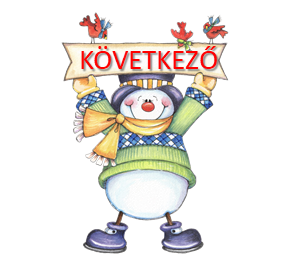 Igaz
Hamis
Etessük meg hóemberünket a
legkisebb páros számmal!
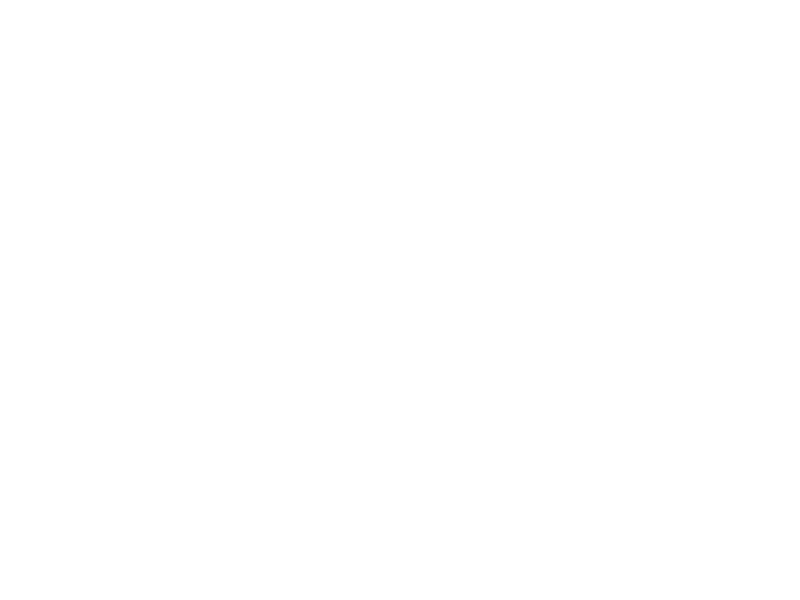 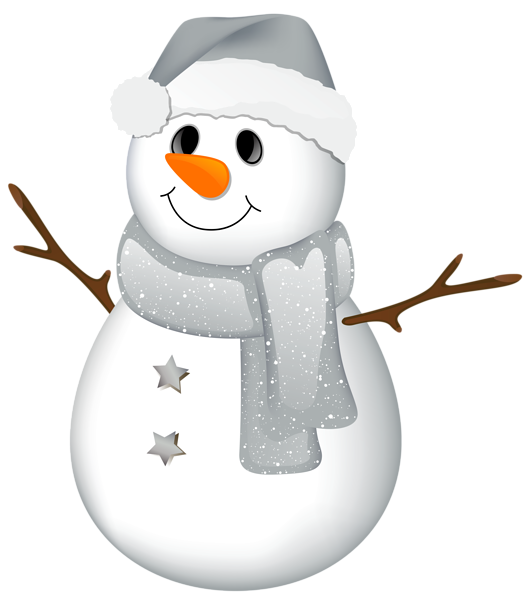 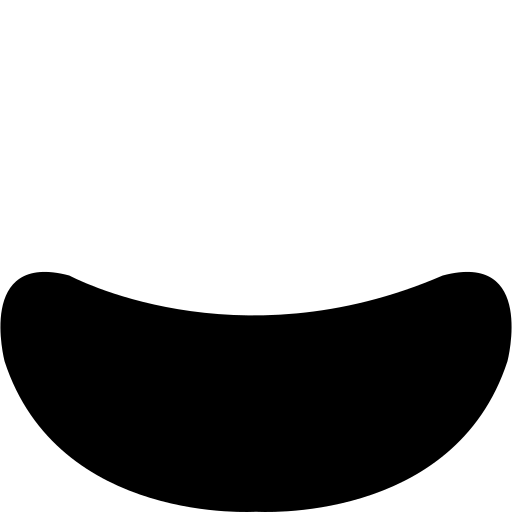 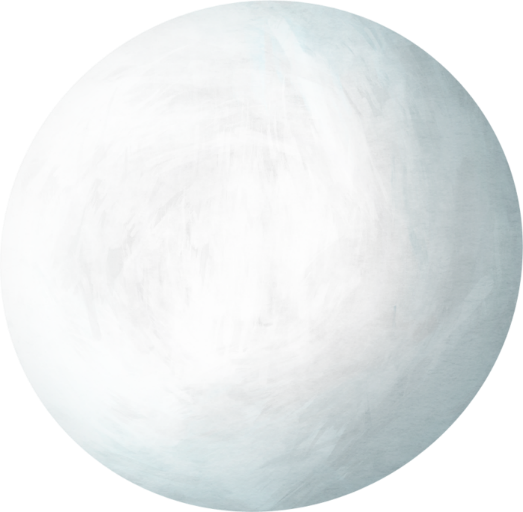 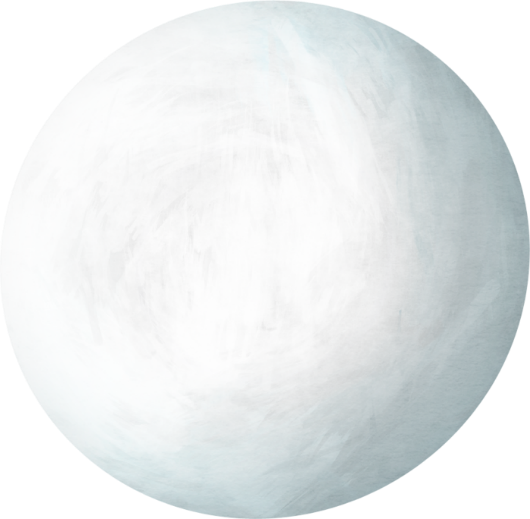 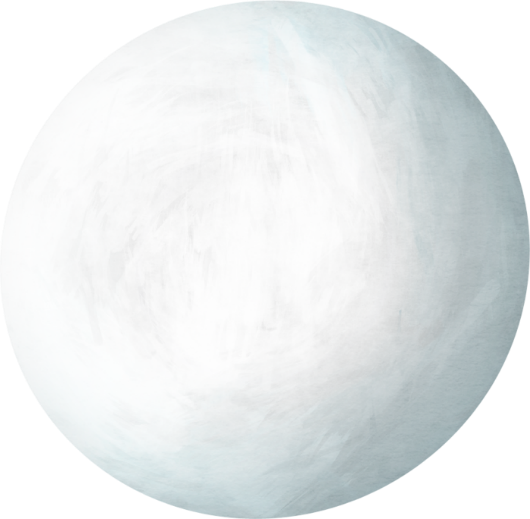 6
2
1
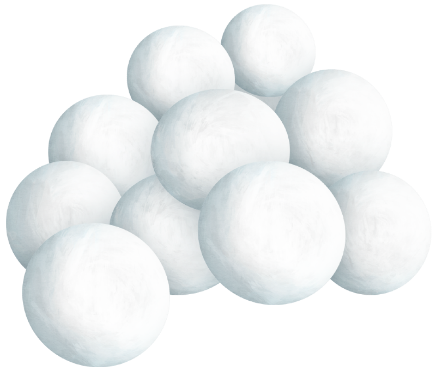 Martonné Atanaszov Enikő munkája
[Speaker Notes: Ez az alap Martonné Atanaszov Enikő munkája. Katt a jó szóra, a hóember bekapja, a rossz szóra kattintva mocorog a hógolyó.]
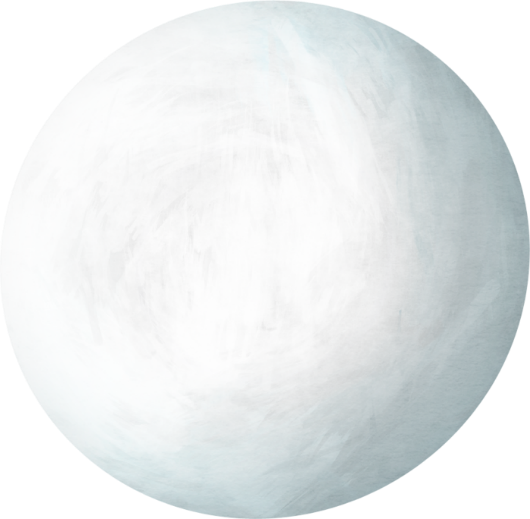 Etessük meg hóemberünket a
8 és 5 különbségével!
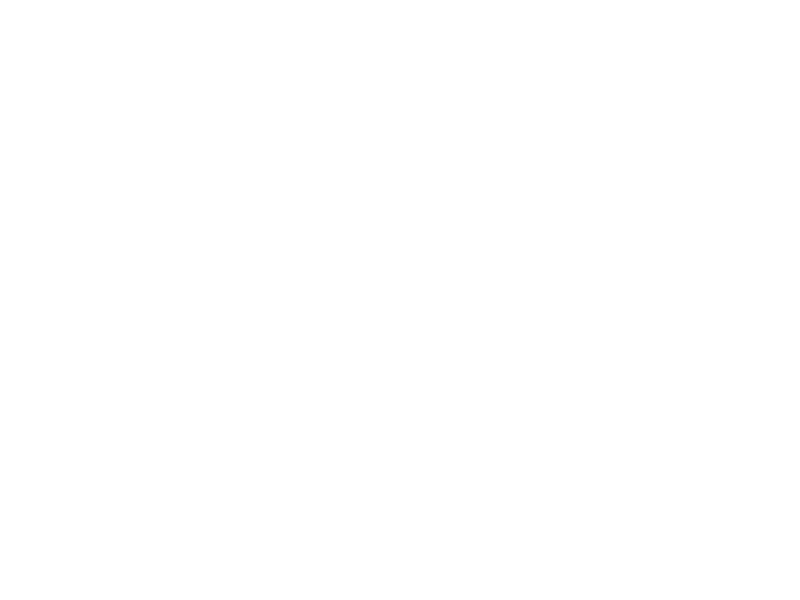 2
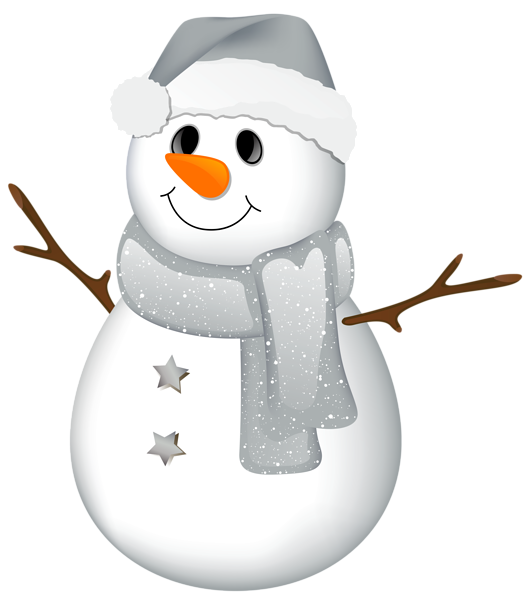 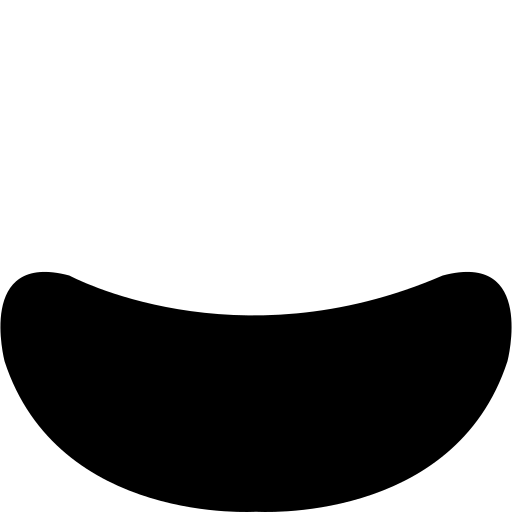 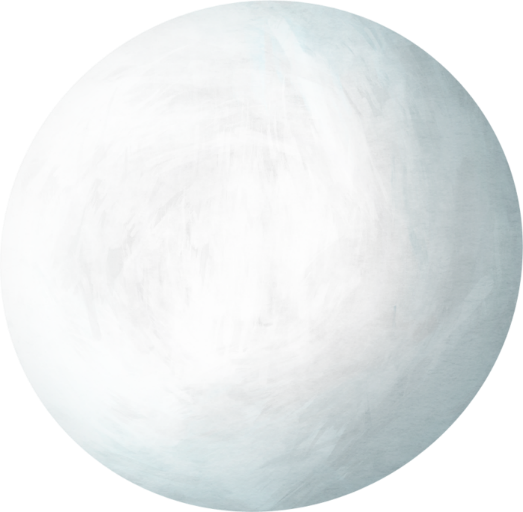 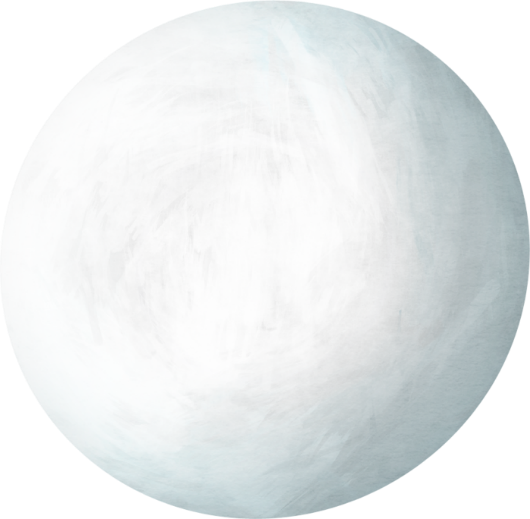 4
3
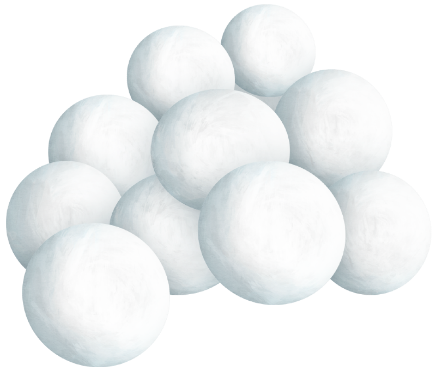 Martonné Atanaszov Enikő munkája
[Speaker Notes: Katt a jó szóra, a hóember bekapja, a rossz szóra kattintva mocorog a hógolyó.]
Etessük meg hóemberünket a
5 és a 3 összegével!
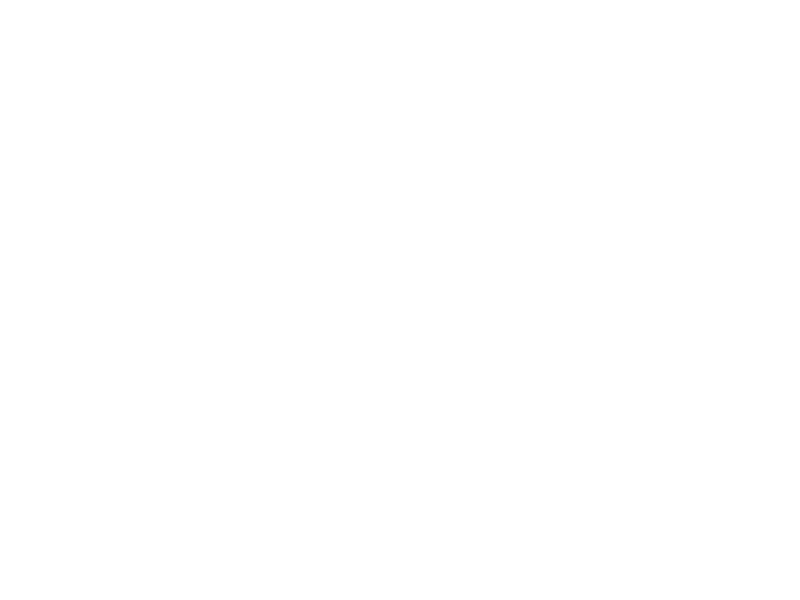 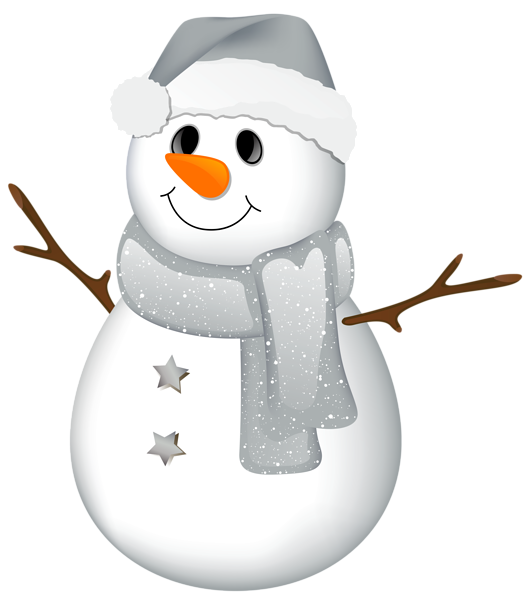 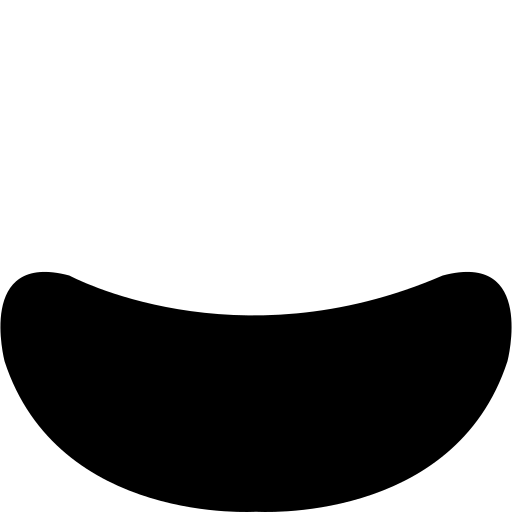 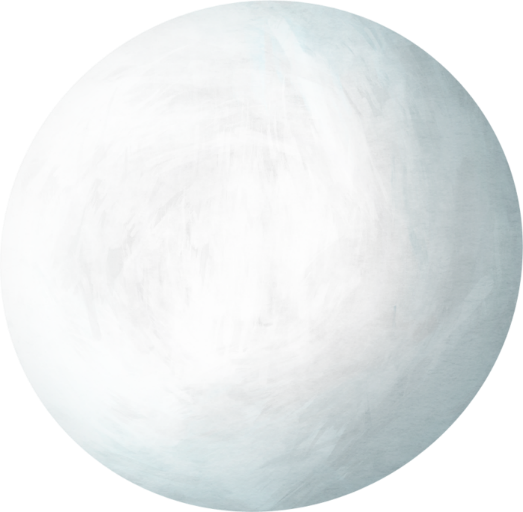 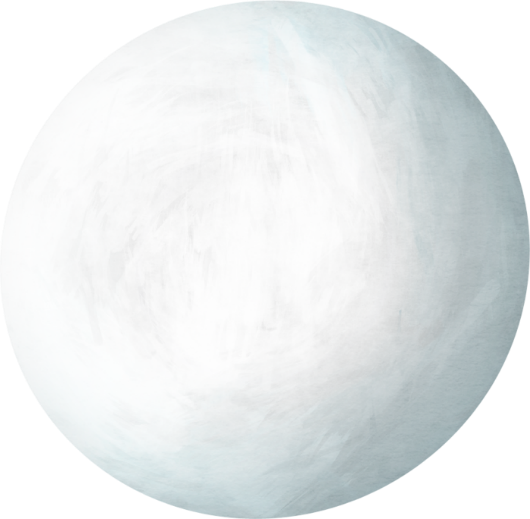 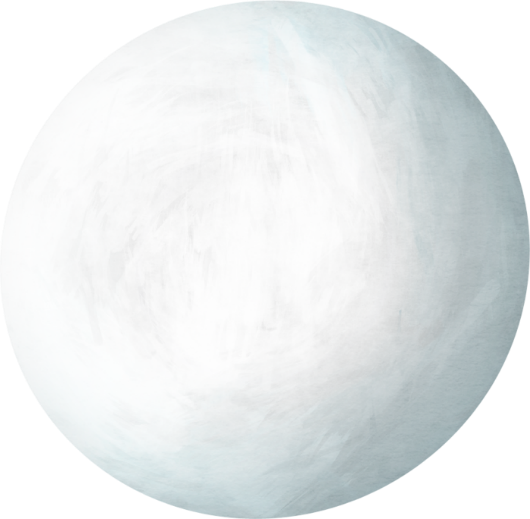 6
5
8
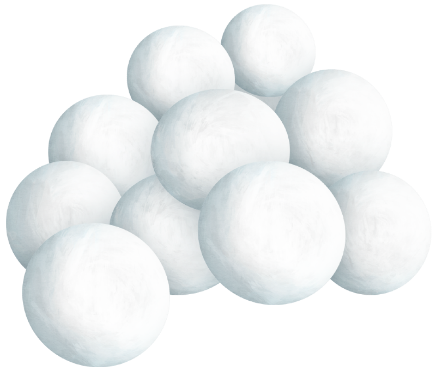 Martonné Atanaszov Enikő munkája
[Speaker Notes: Katt a jó szóra, a hóember bekapja, a rossz szóra kattintva mocorog a hógolyó.]
Etessük meg hóemberünket a páratlan számokkal!
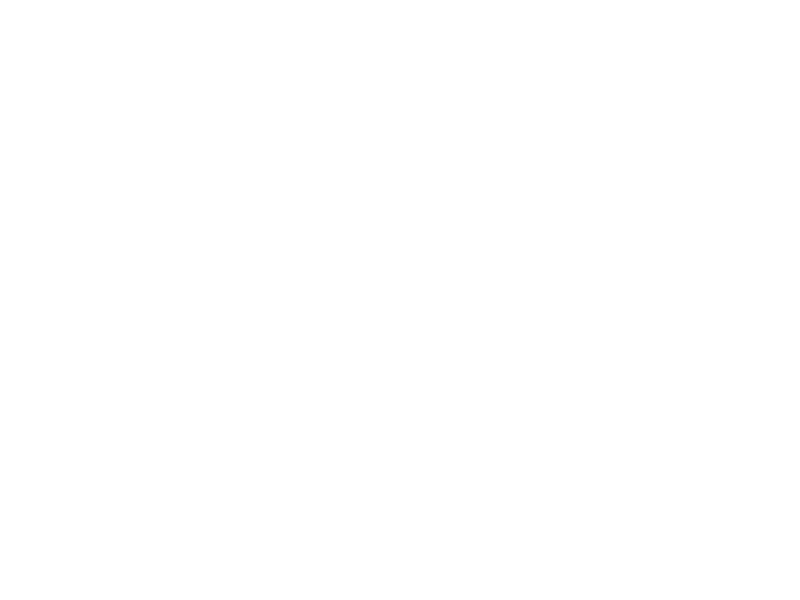 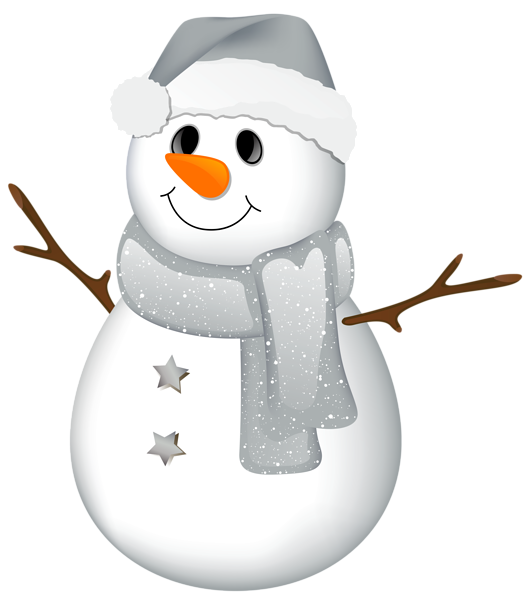 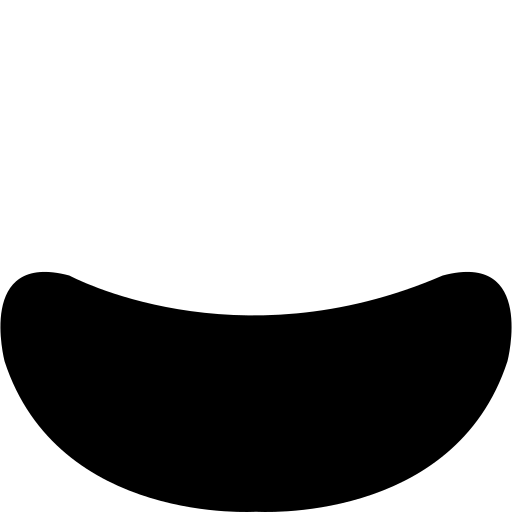 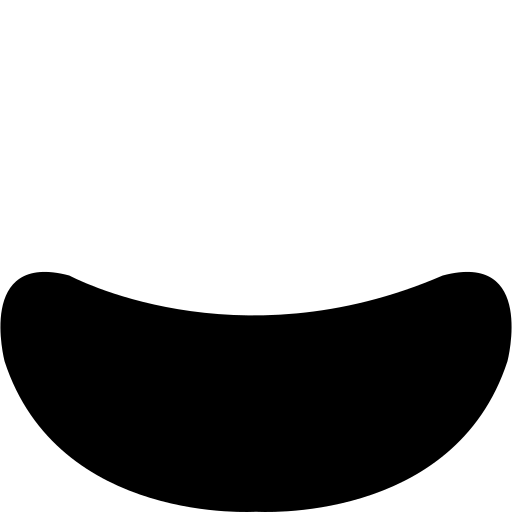 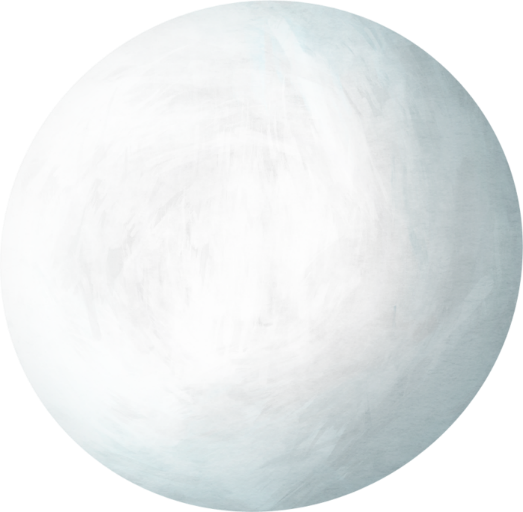 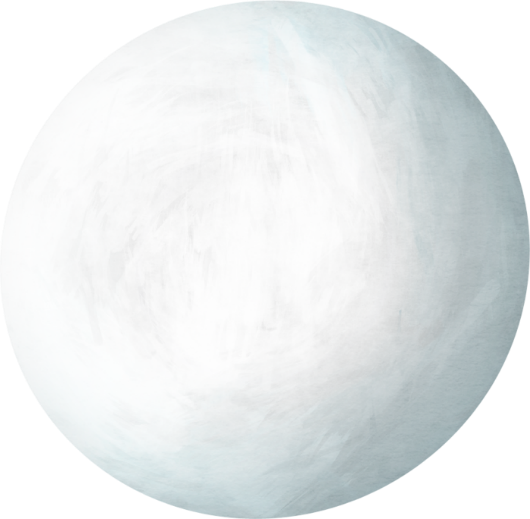 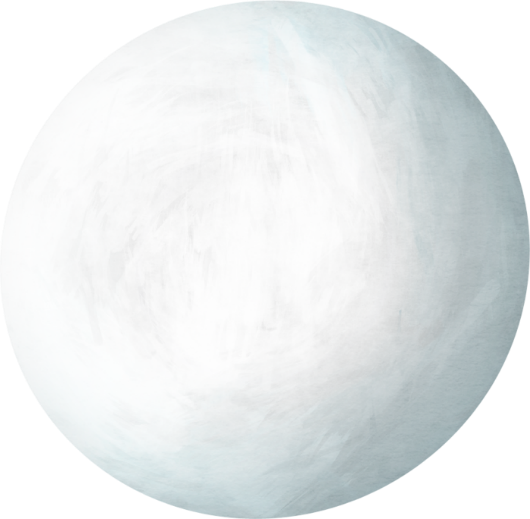 9
1
4
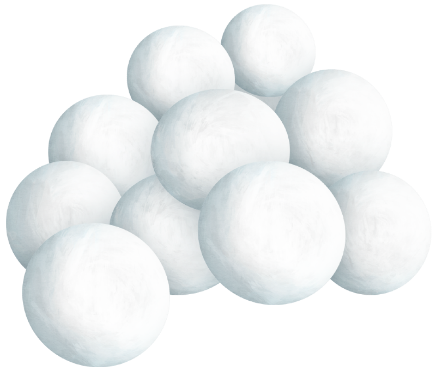 Martonné Atanaszov Enikő munkája
[Speaker Notes: Katt a jó szóra, a hóember bekapja, a rossz szóra kattintva mocorog a hógolyó. 2 megoldásos!]
Etessük meg hóemberünket a
páros számokkal!
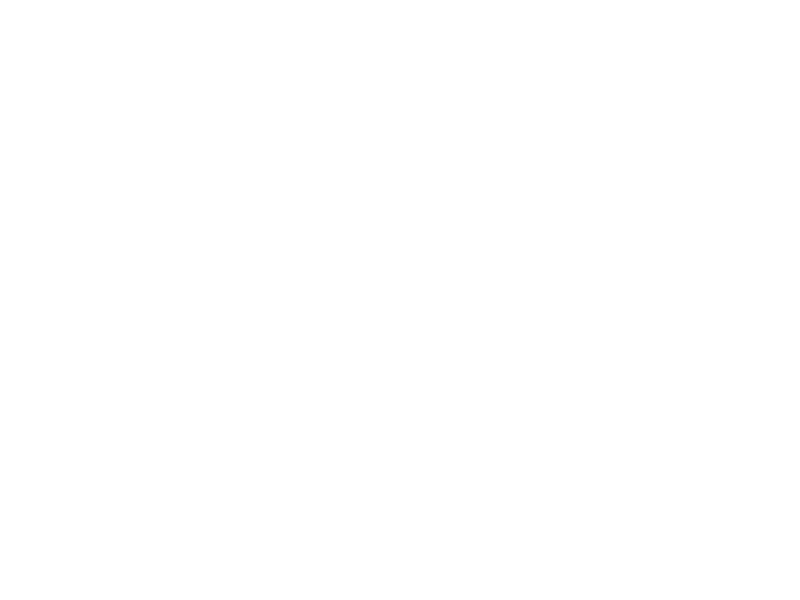 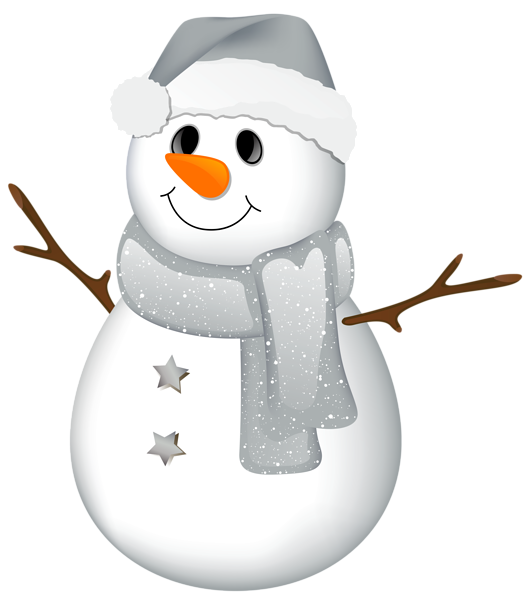 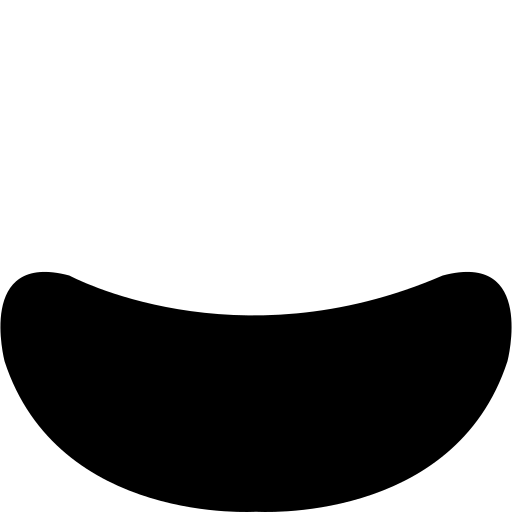 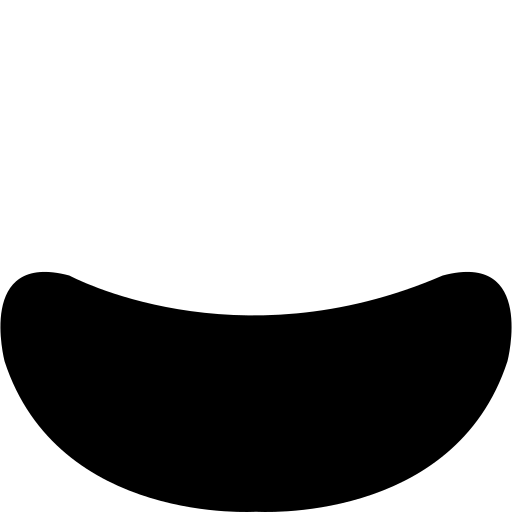 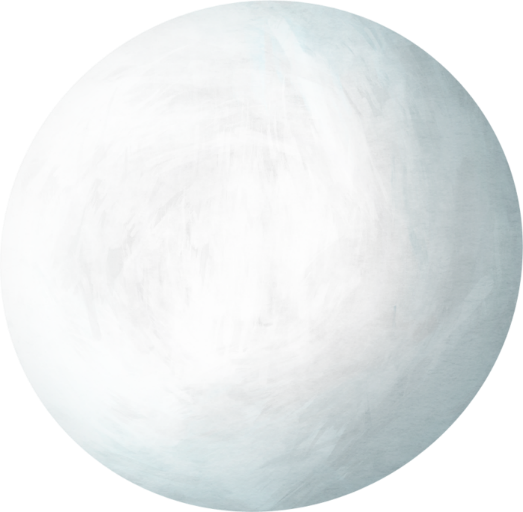 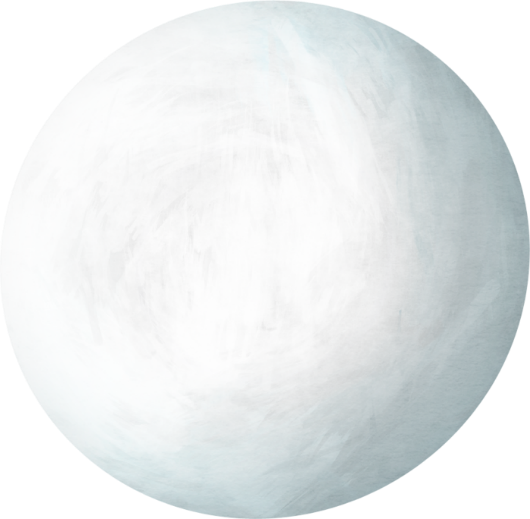 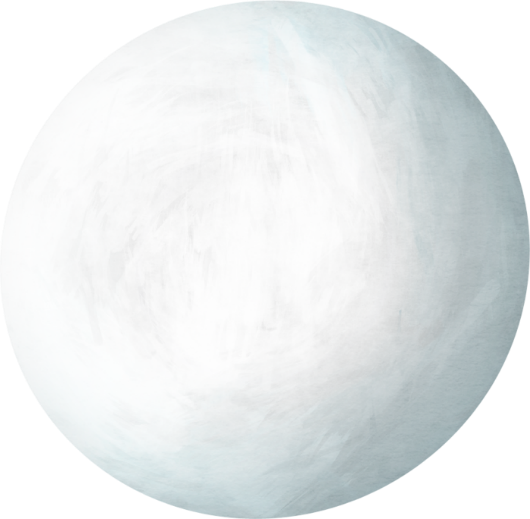 7
4
8
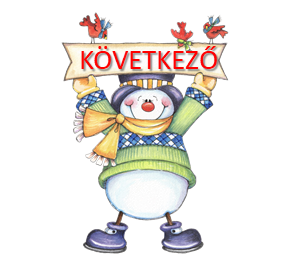 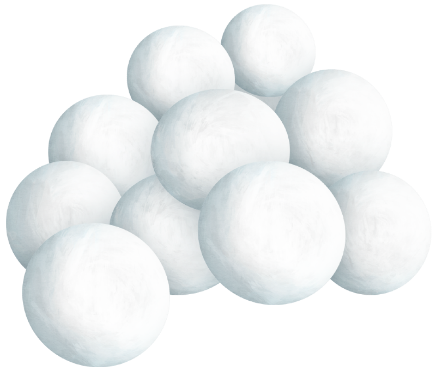 Martonné Atanaszov Enikő munkája
[Speaker Notes: Katt a jó szóra, a hóember bekapja, a rossz szóra kattintva mocorog a hógolyó. 2 megoldásos!]
5
NMA
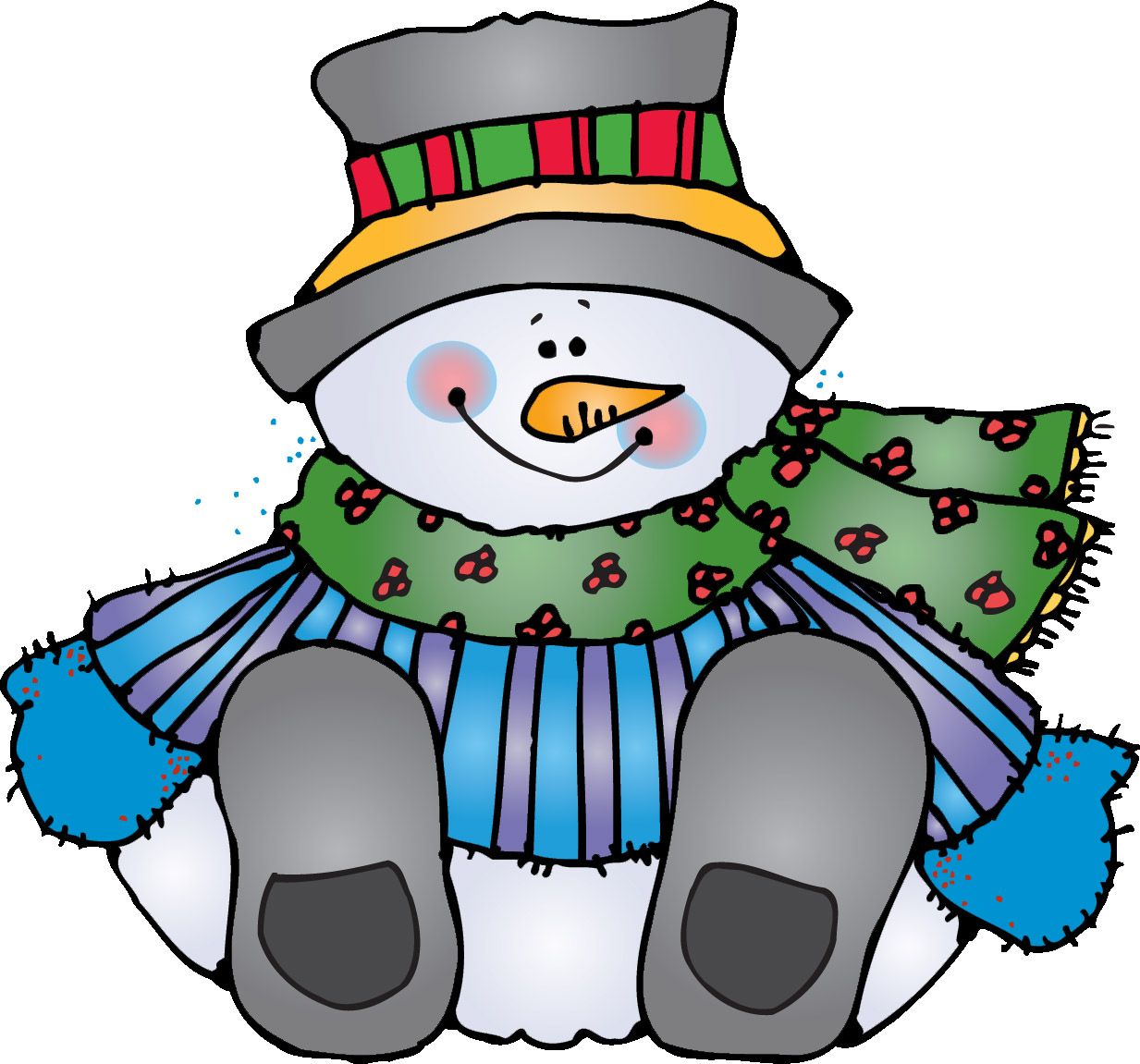 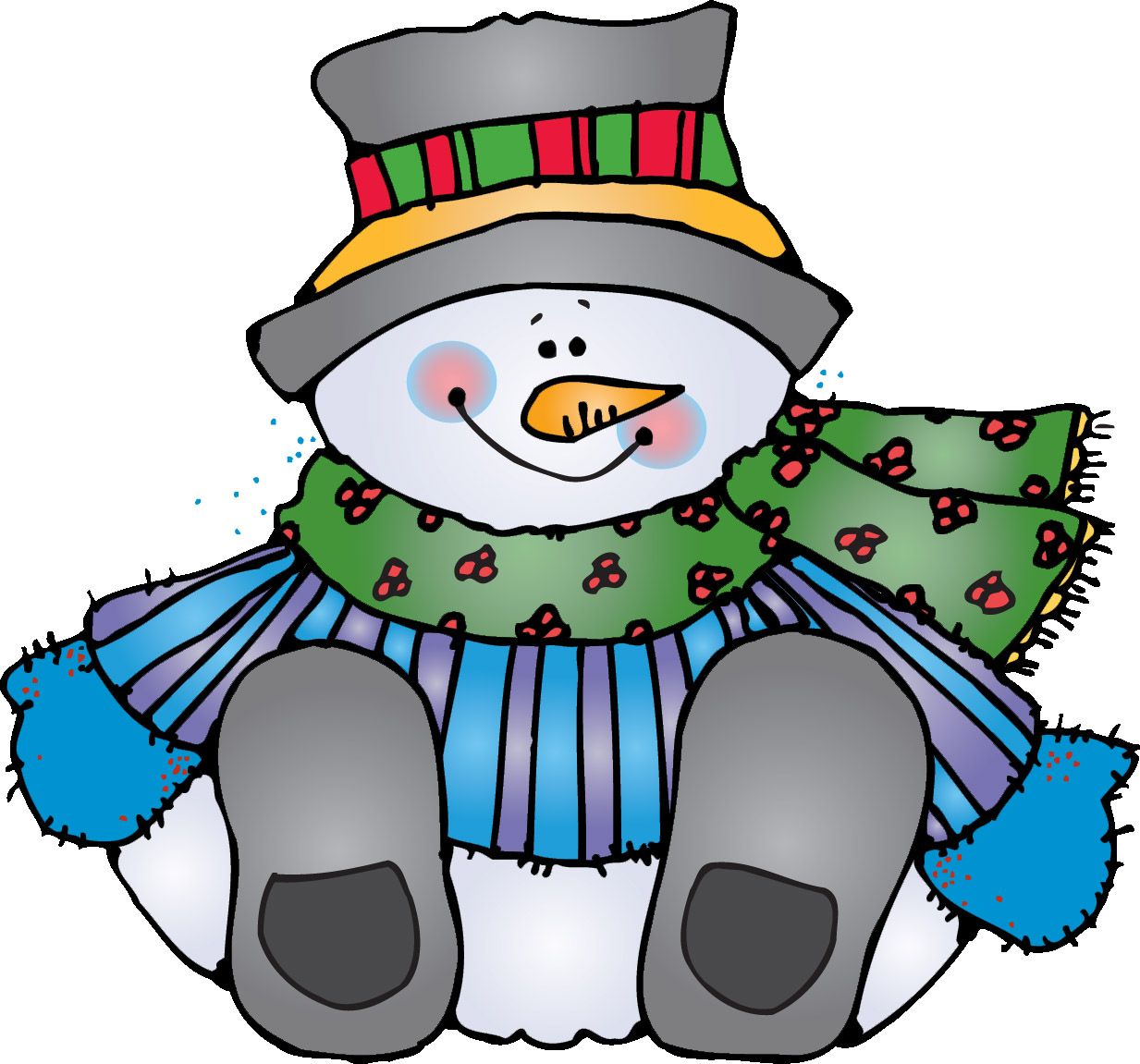 3
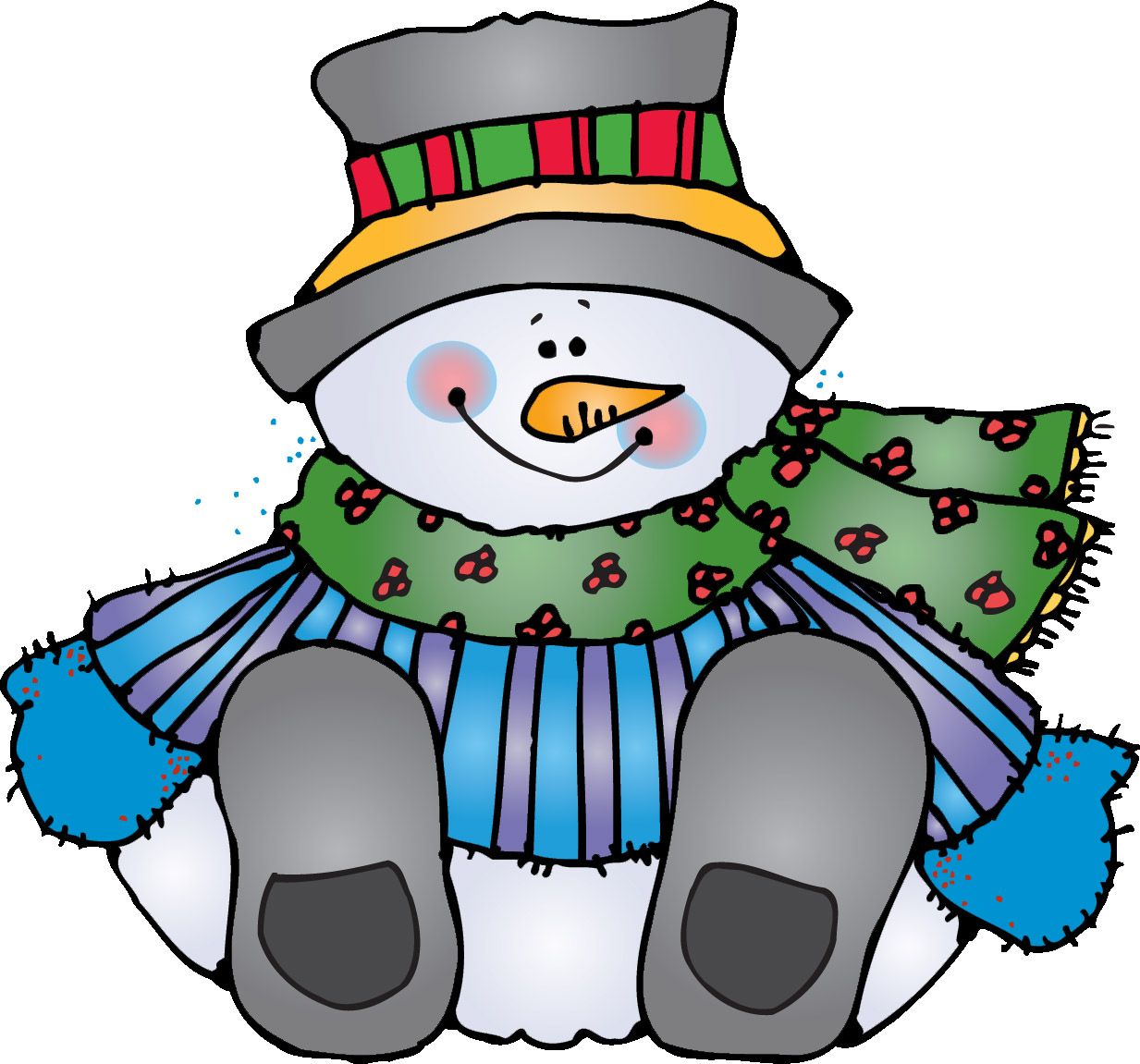 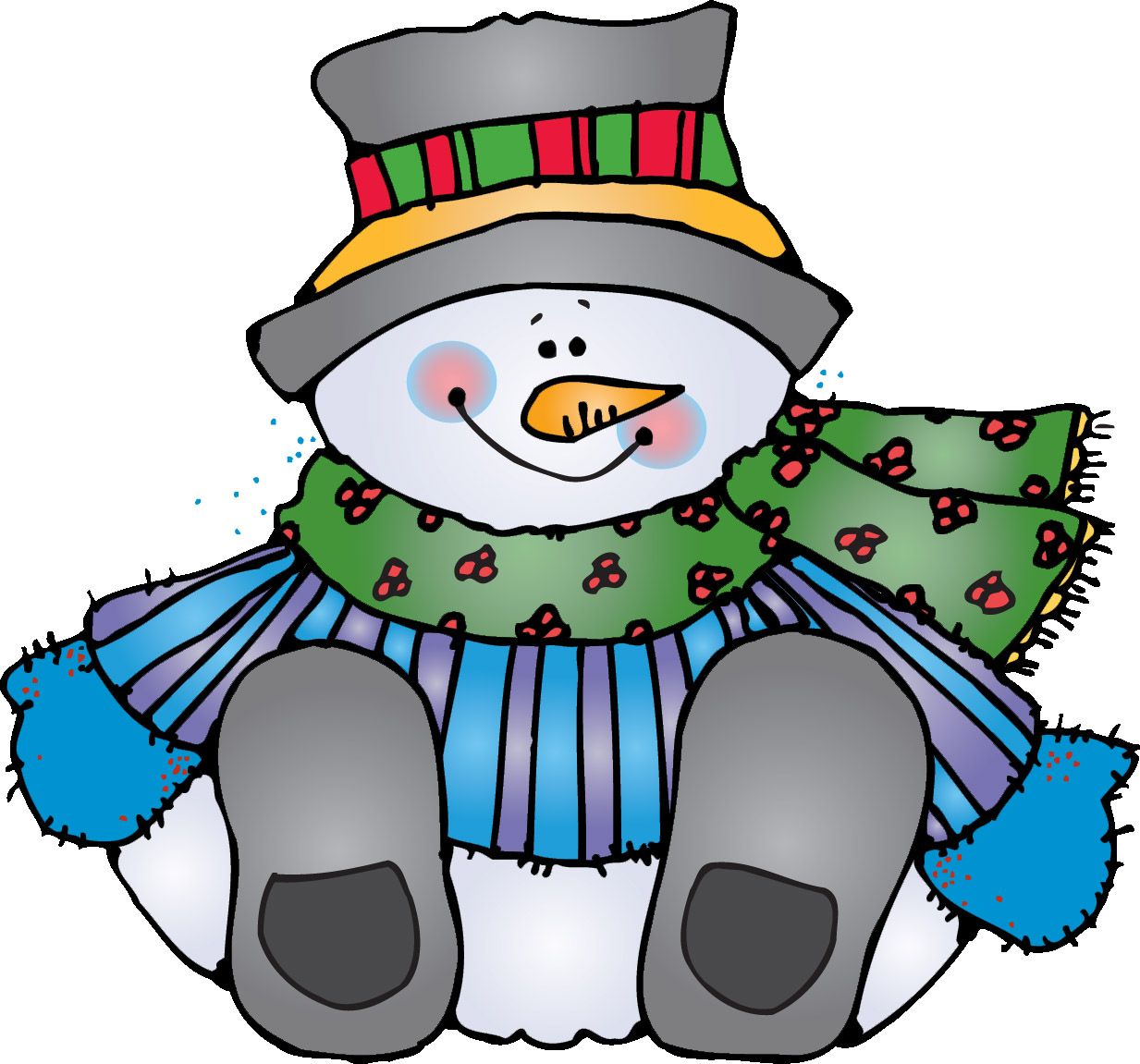 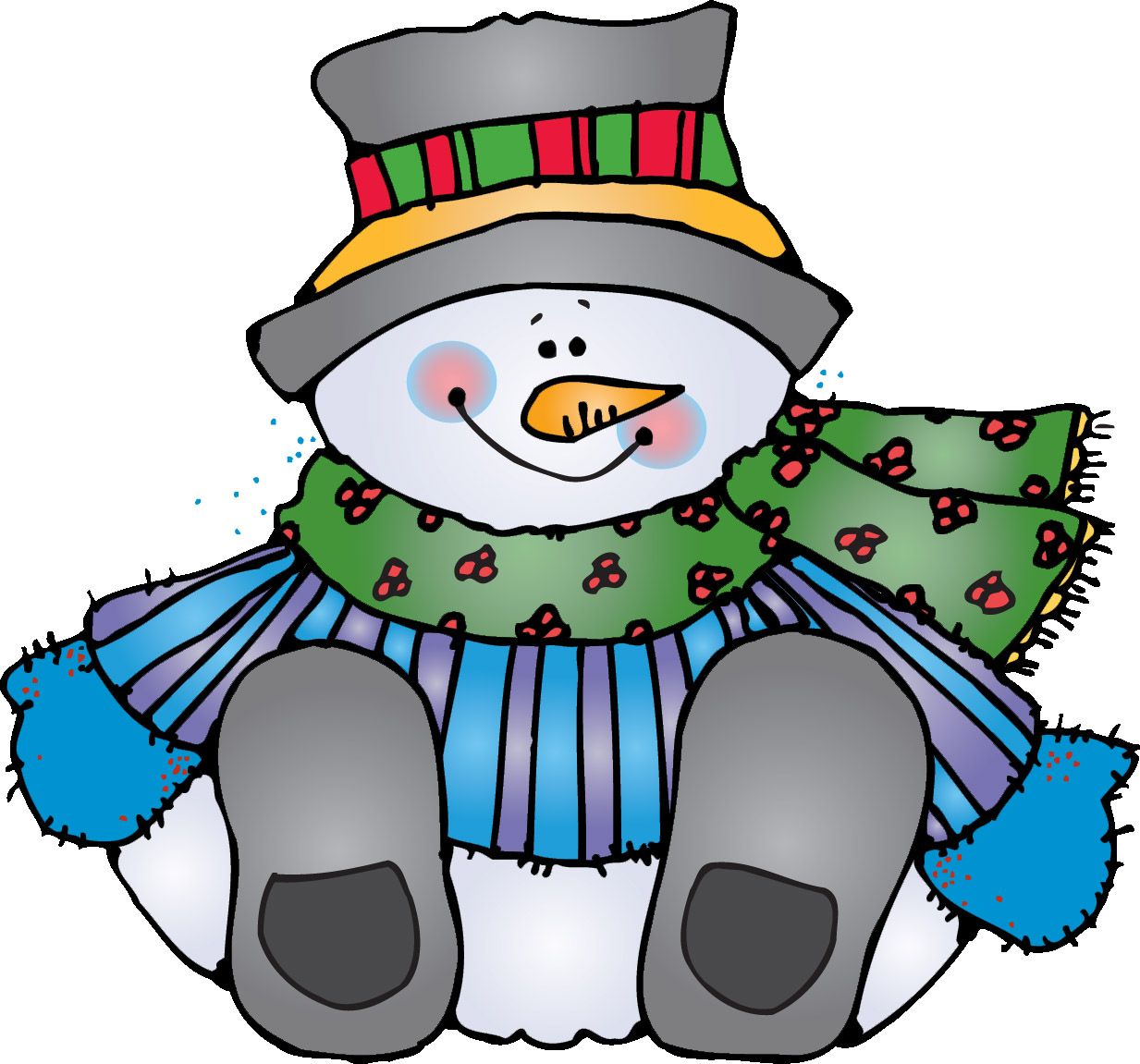 4
5+3
6-5
9-4
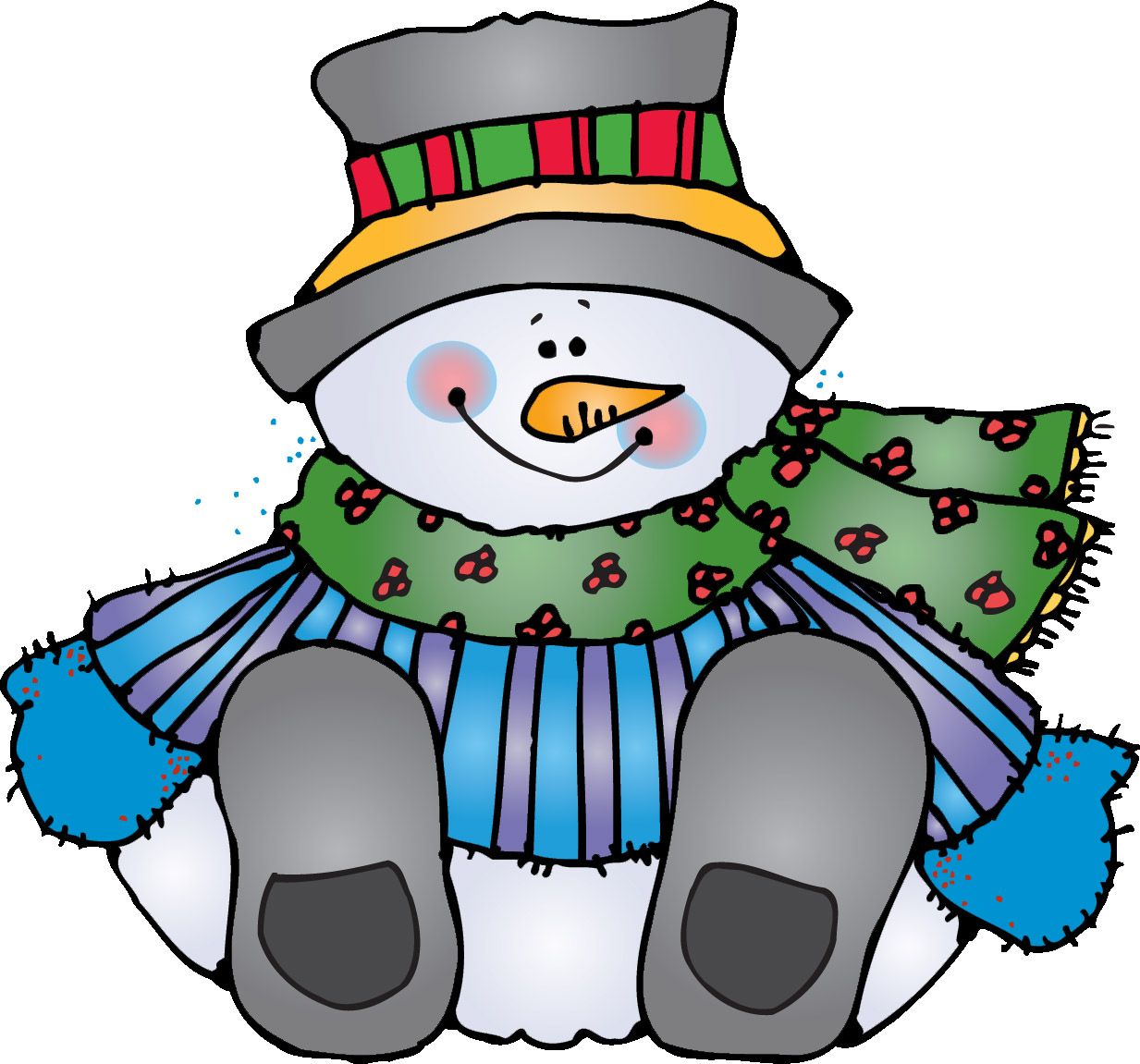 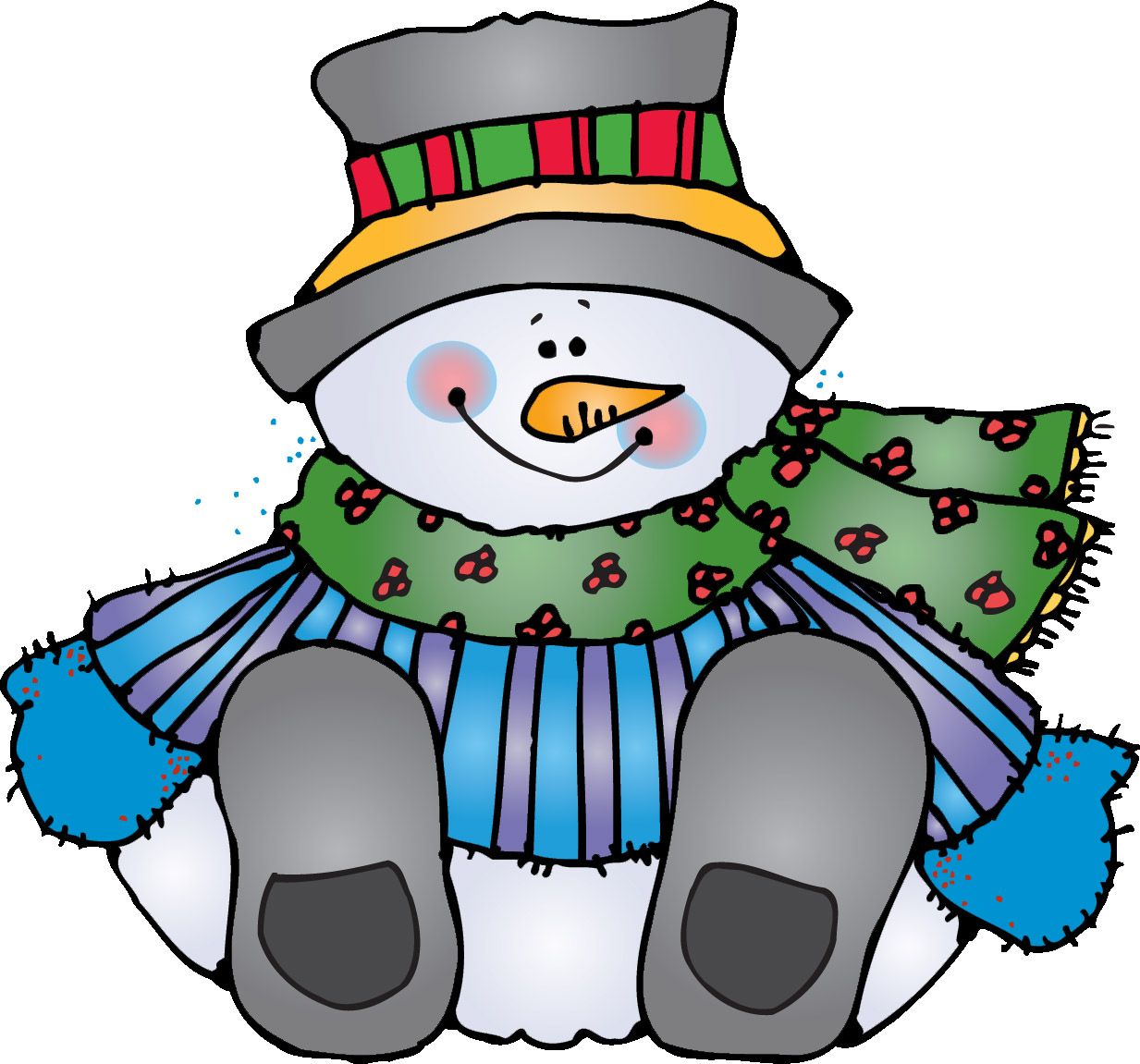 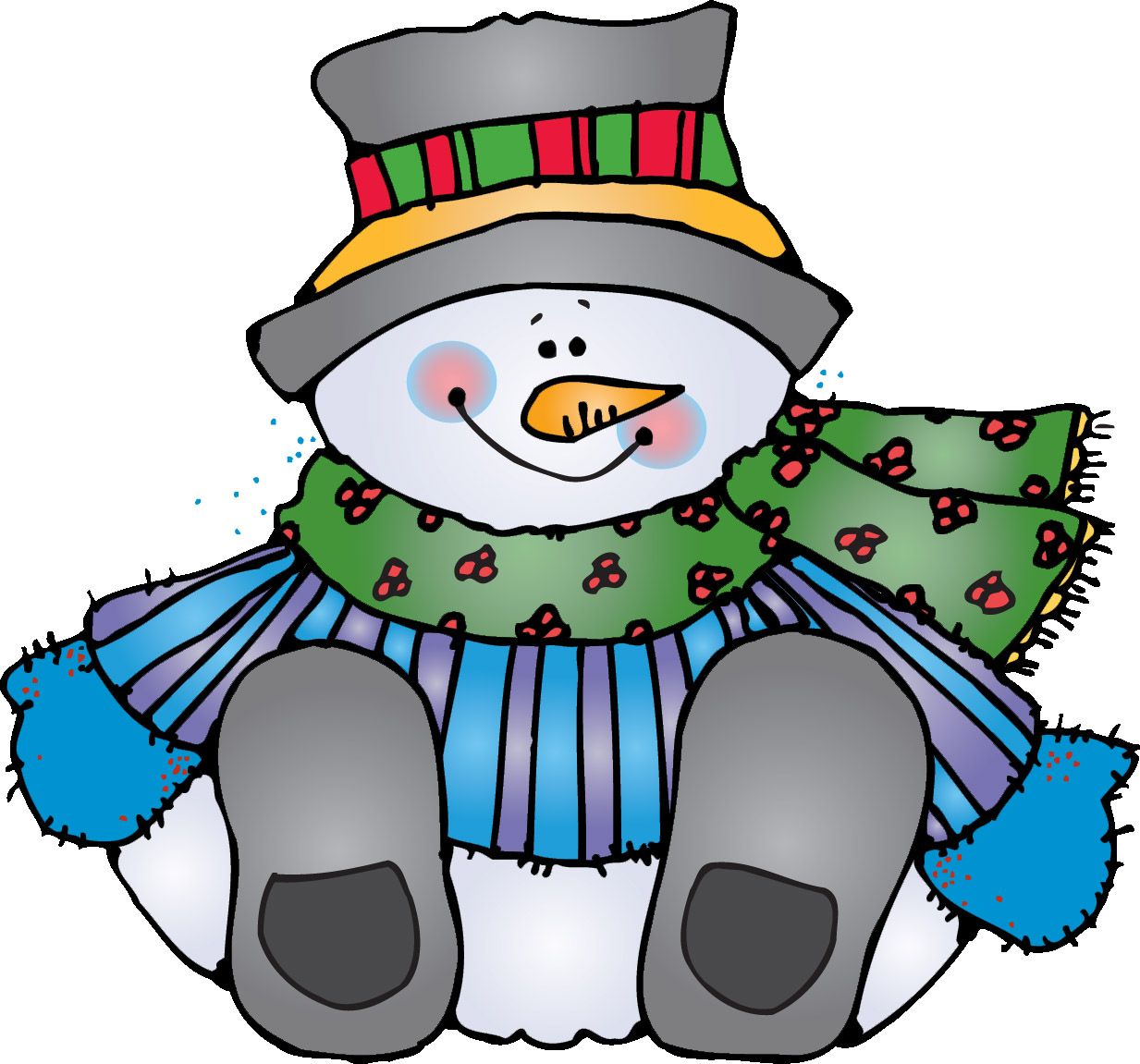 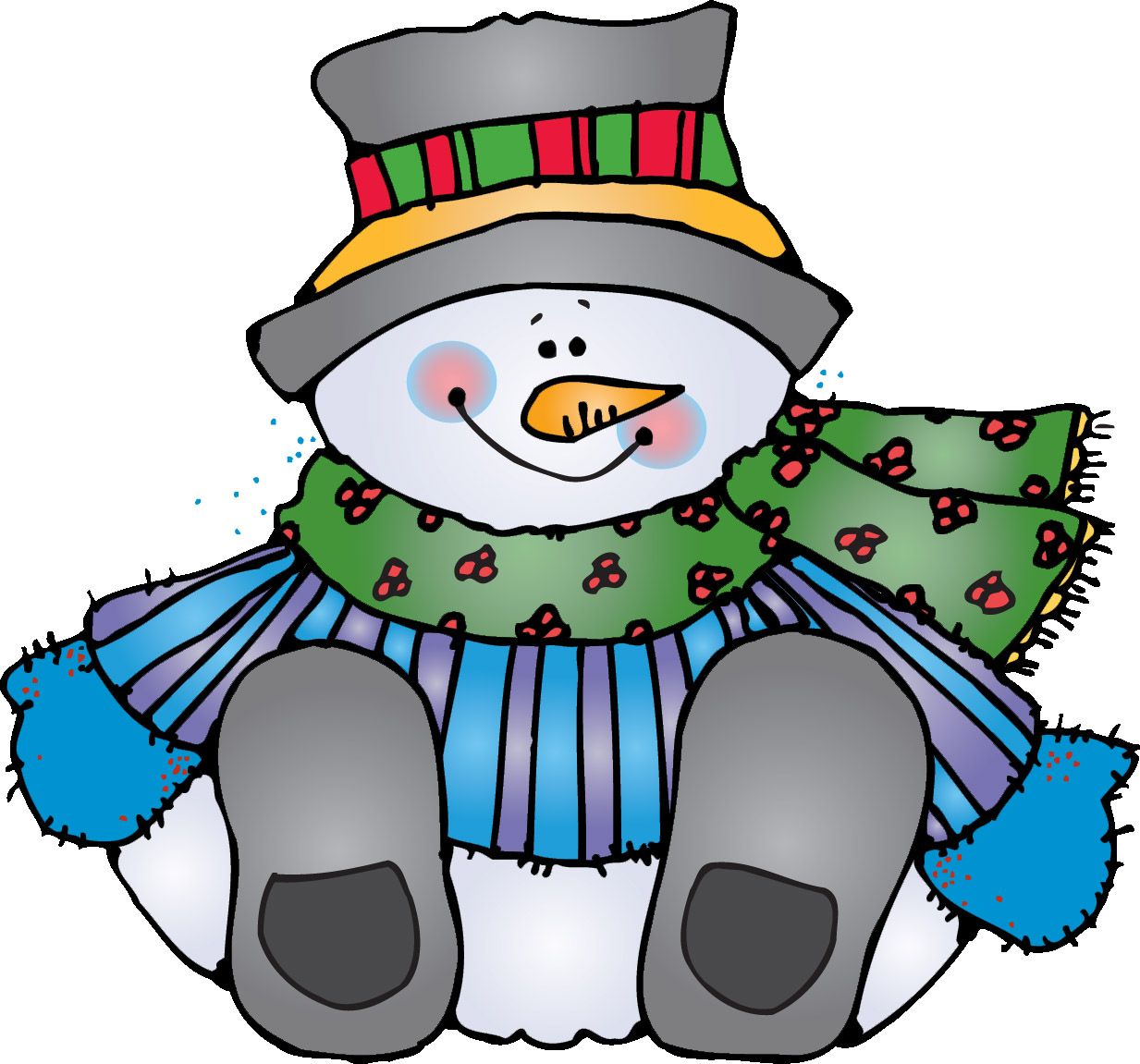 10
8-5
5-5
5+5
2
0
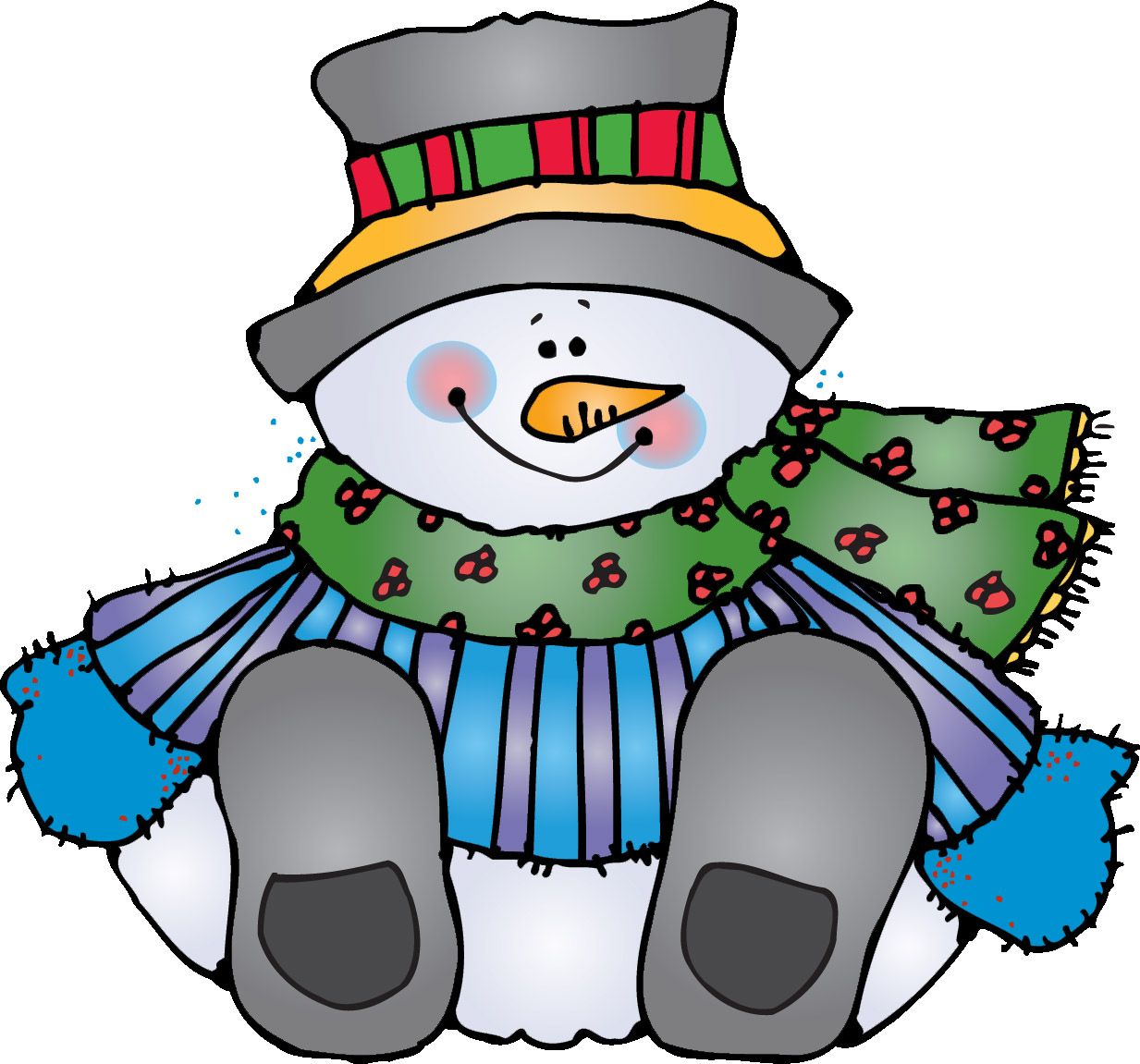 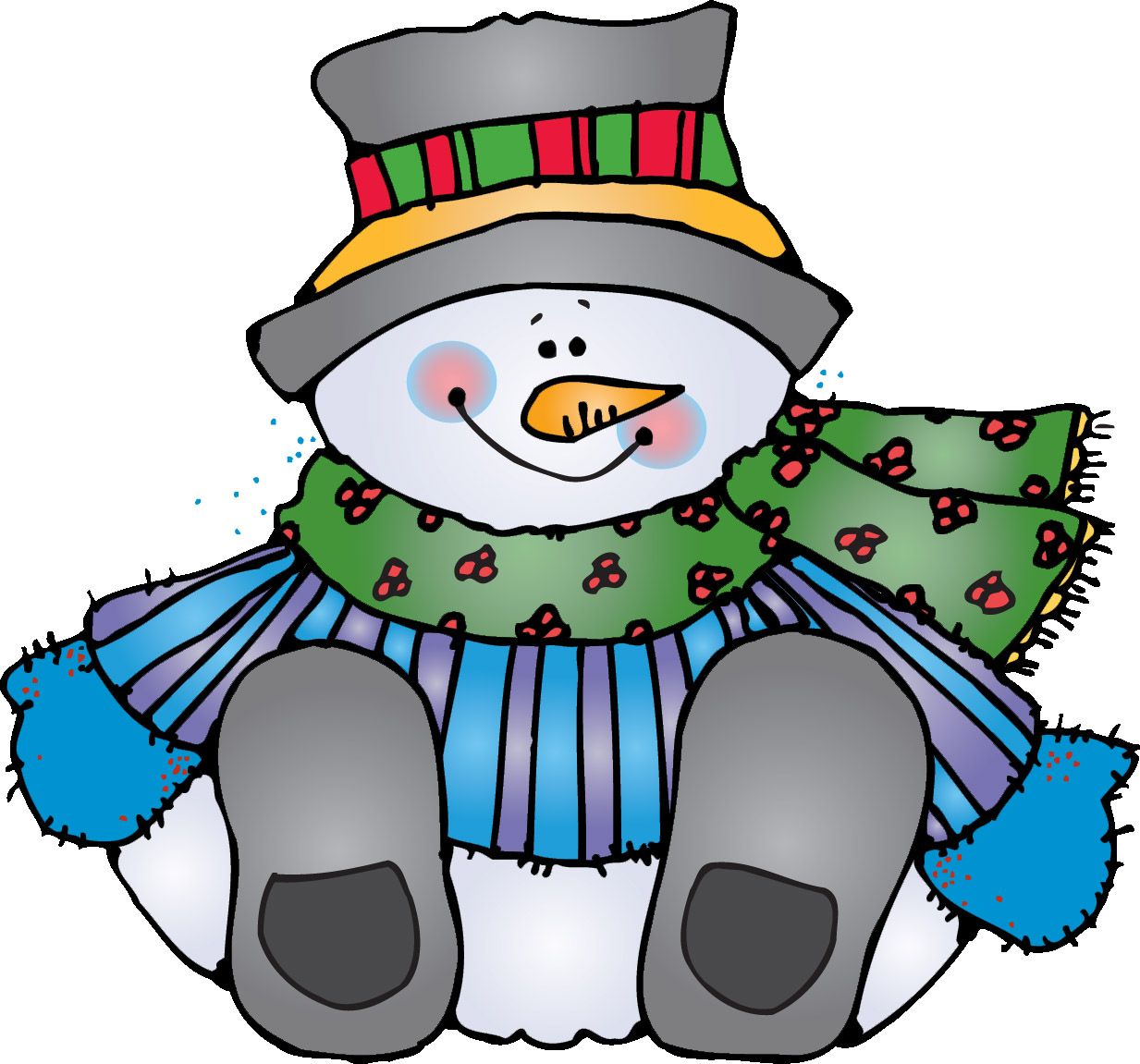 6-4
7-5+2
4+5
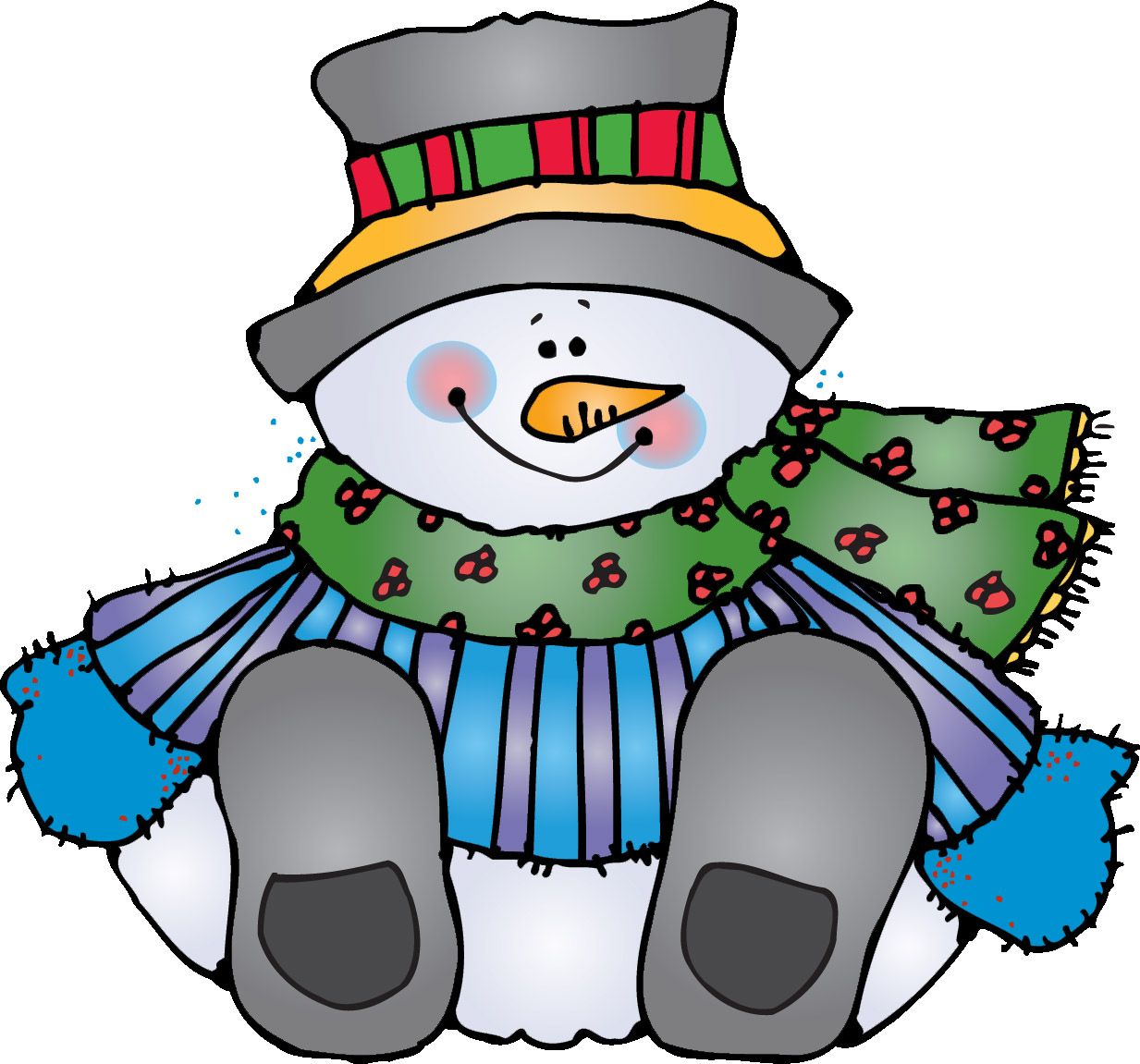 1
8
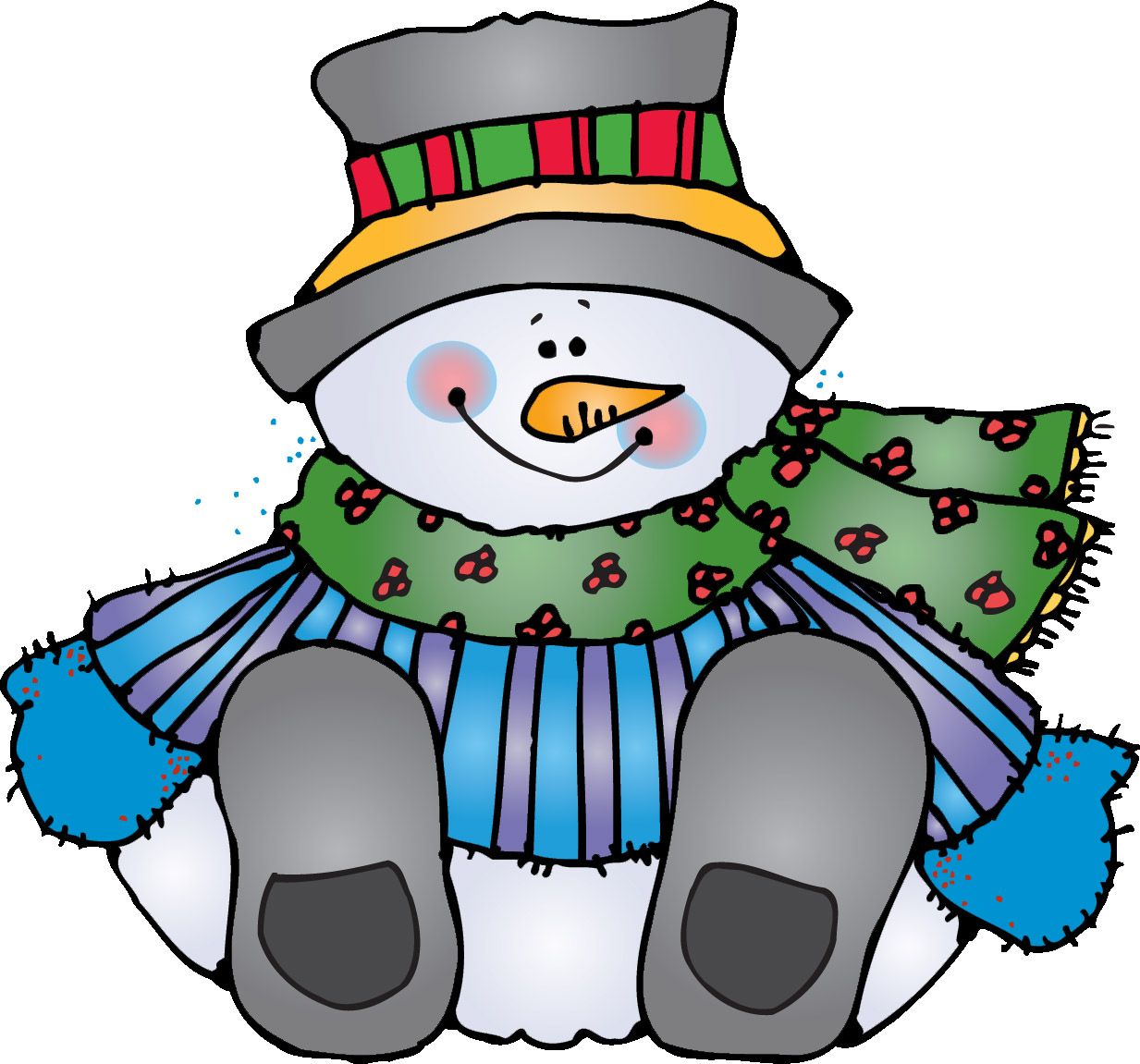 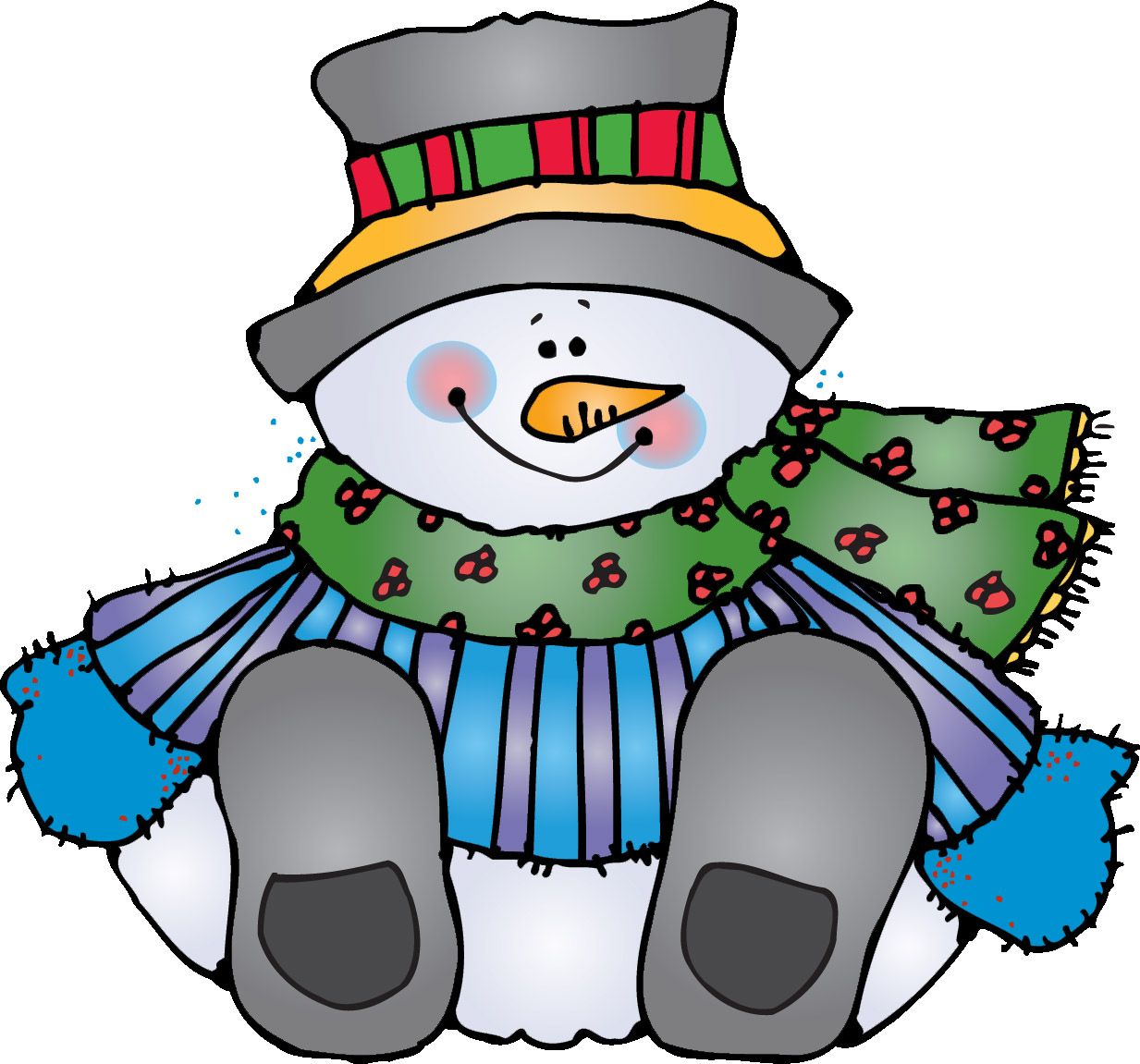 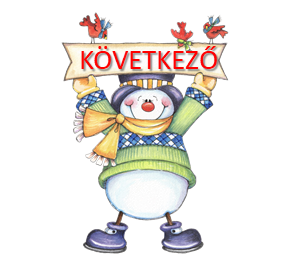 9
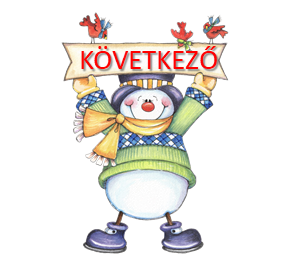 Melyik hógolyókupac  mögé bújt el a hóember?
3+5
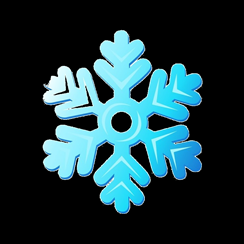 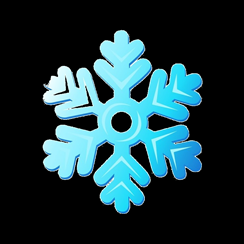 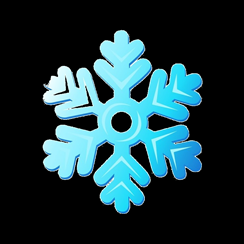 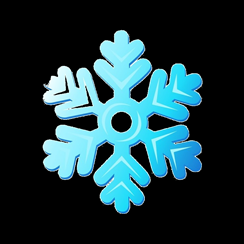 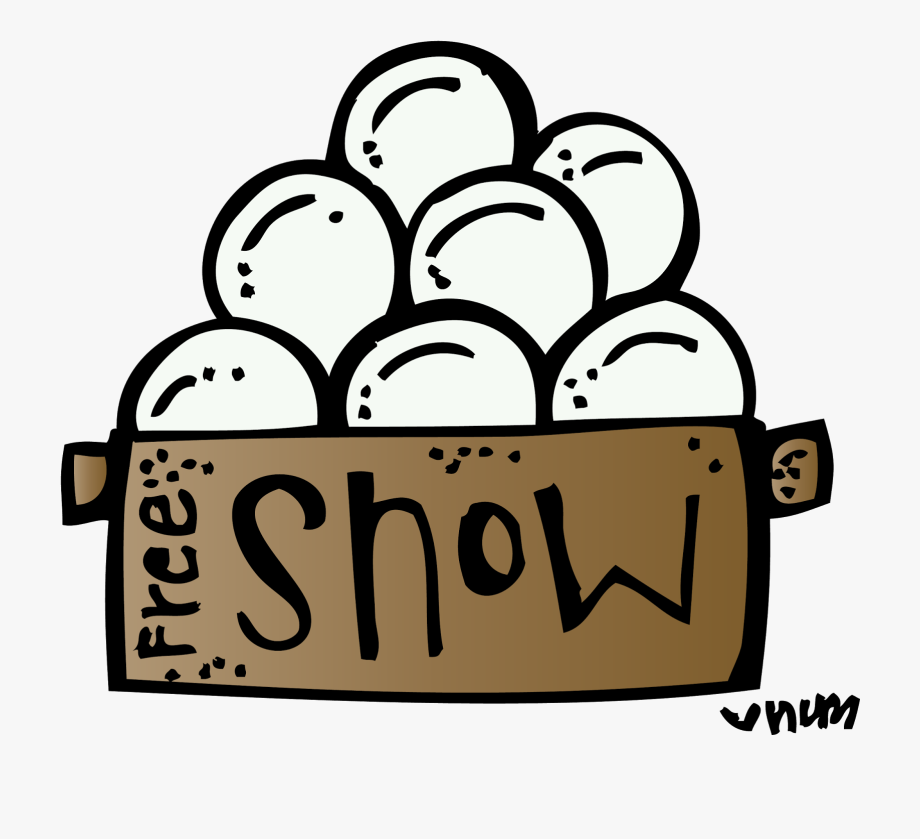 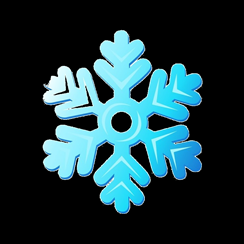 7
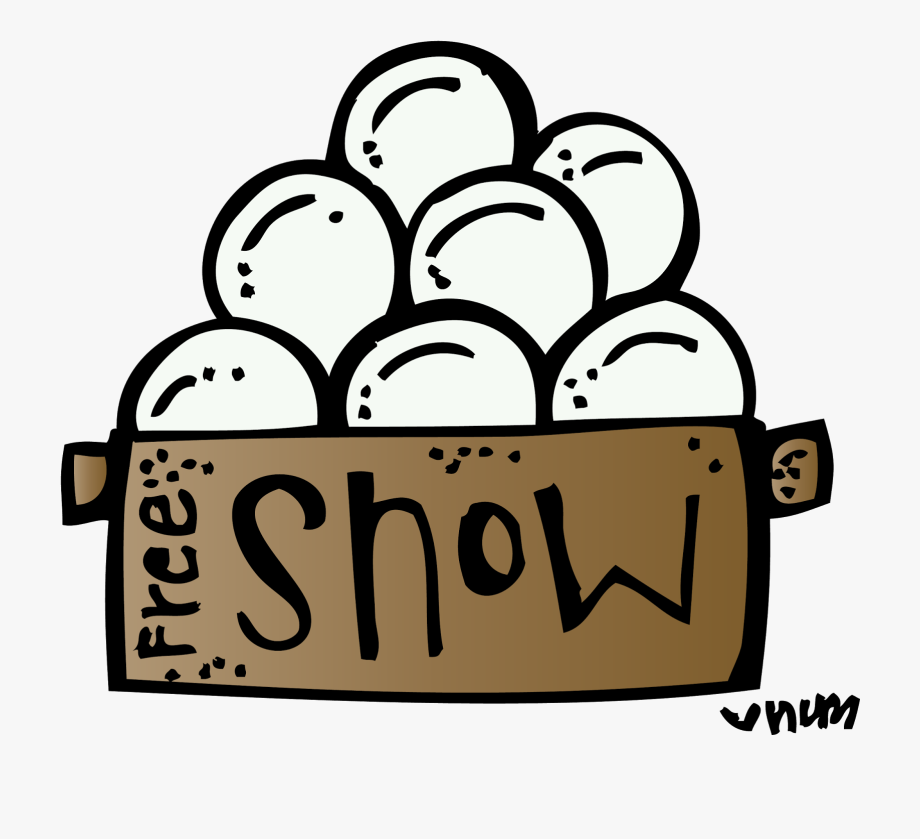 10
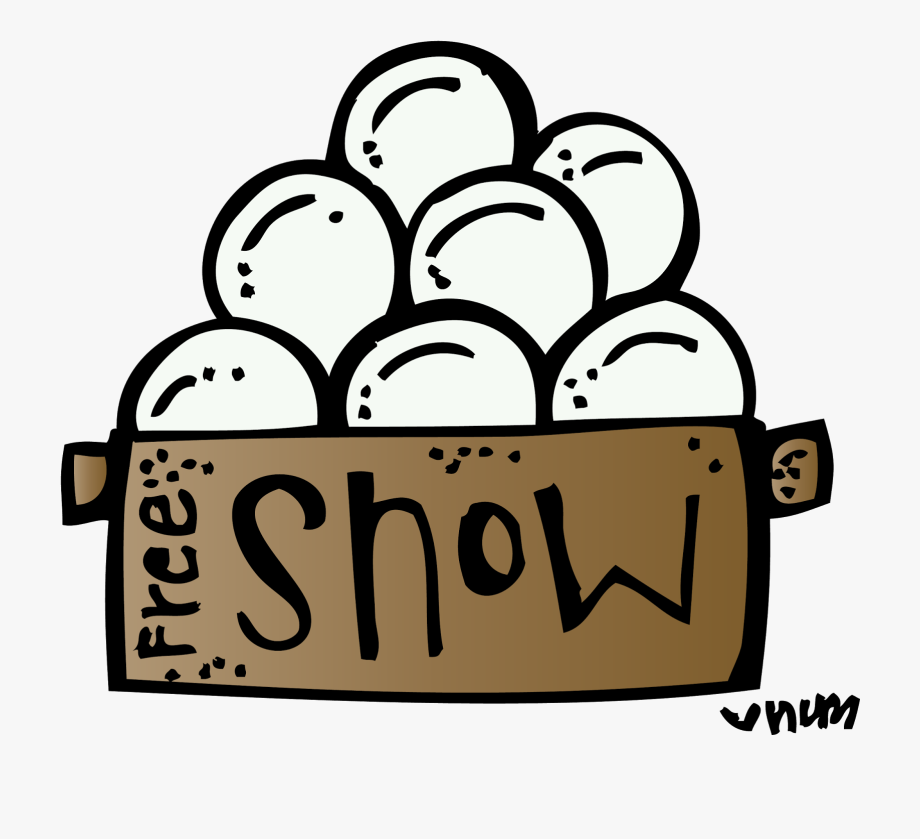 8
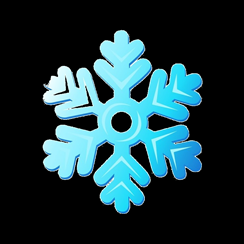 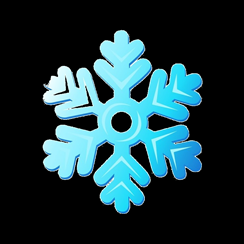 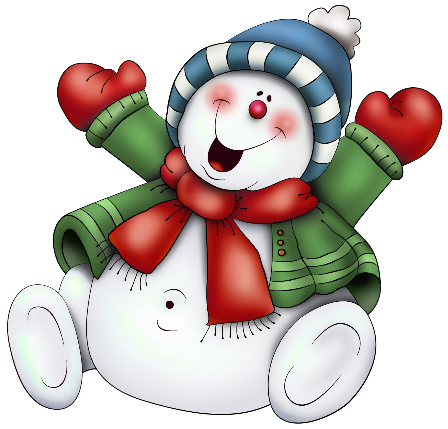 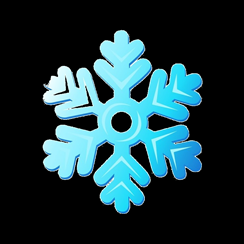 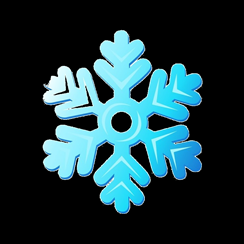 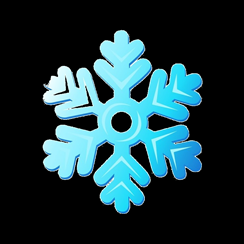 NMA
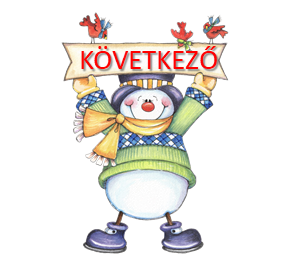 Melyik hógolyókupac  mögé bújt el a hóember?
4+5
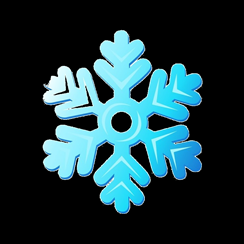 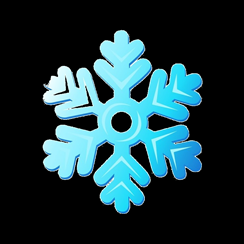 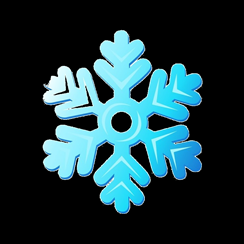 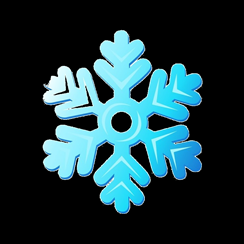 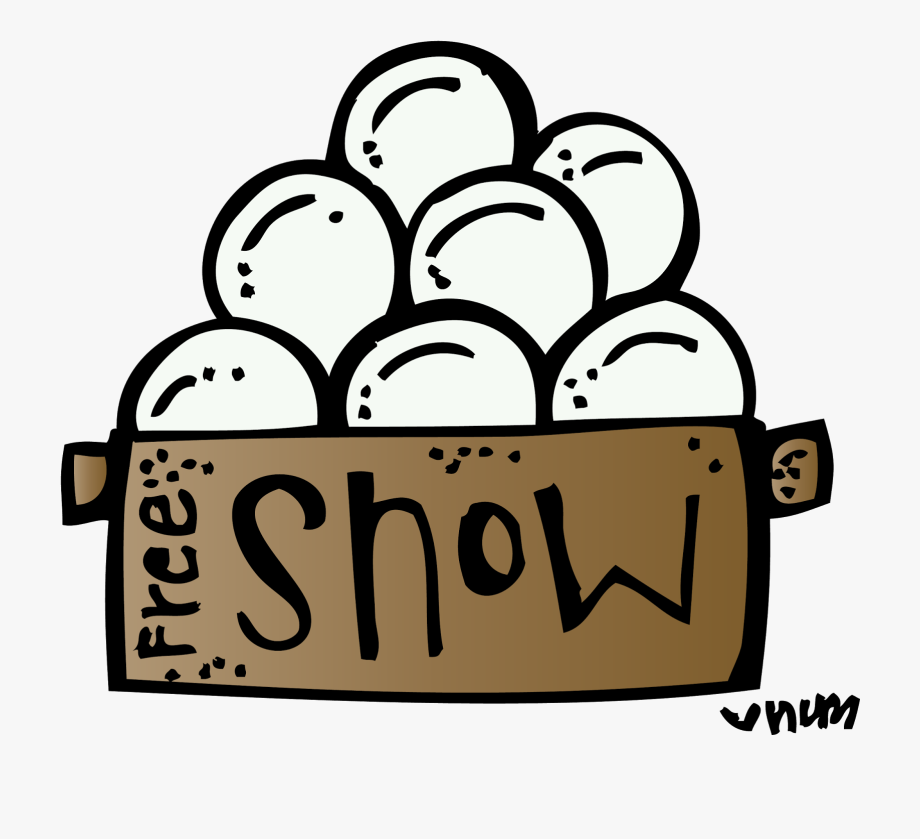 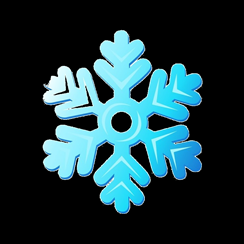 7
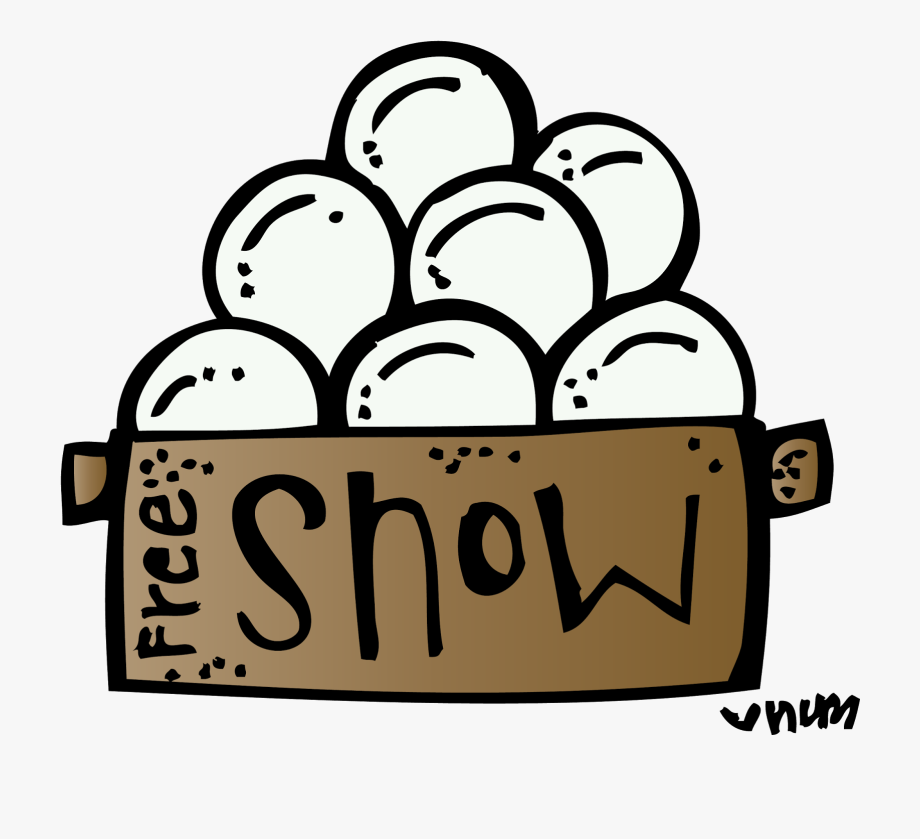 9
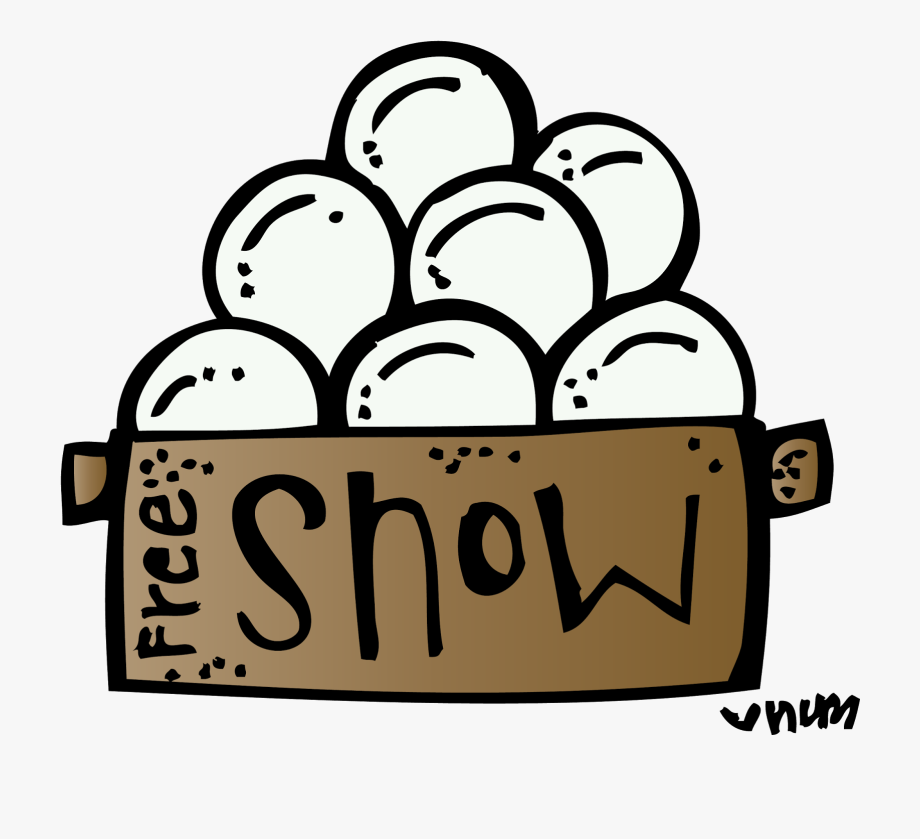 8
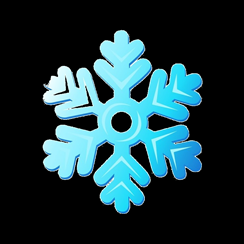 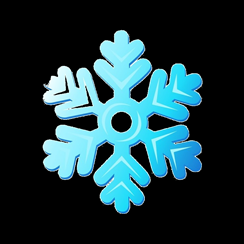 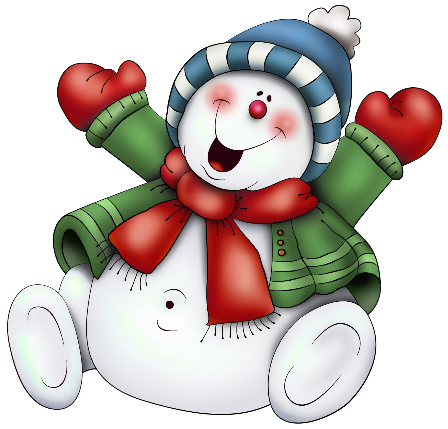 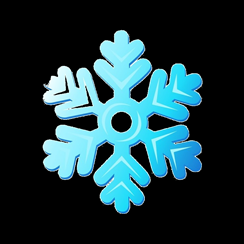 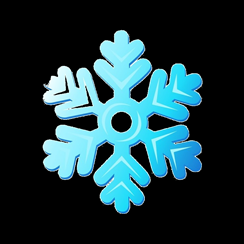 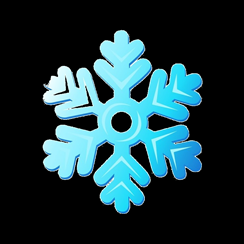 NMA
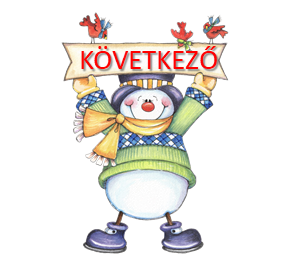 Melyik hógolyókupac  mögé bújt el a hóember?
A számszomszédjai az 1 és a 3.
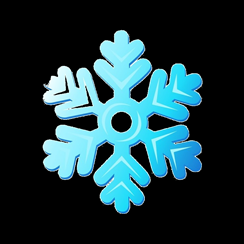 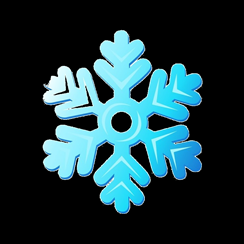 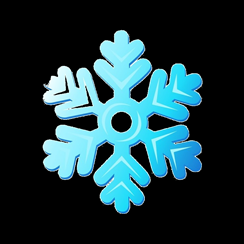 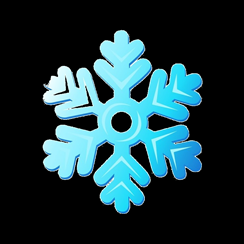 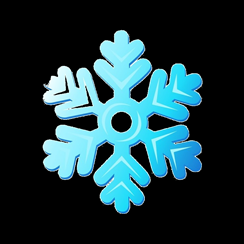 2
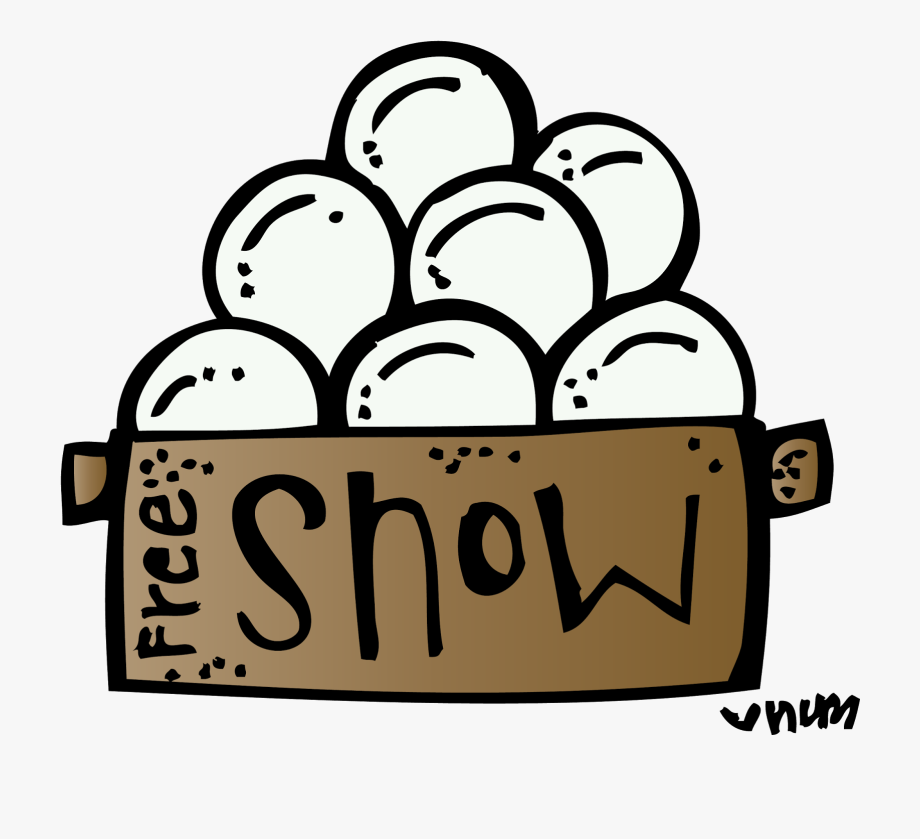 4
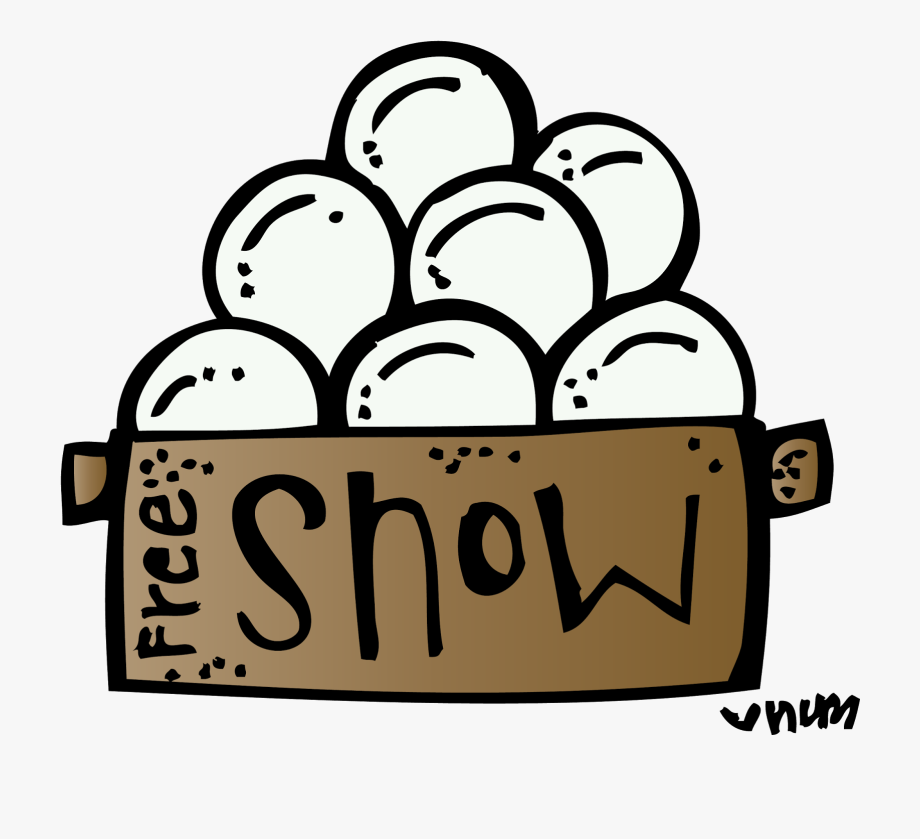 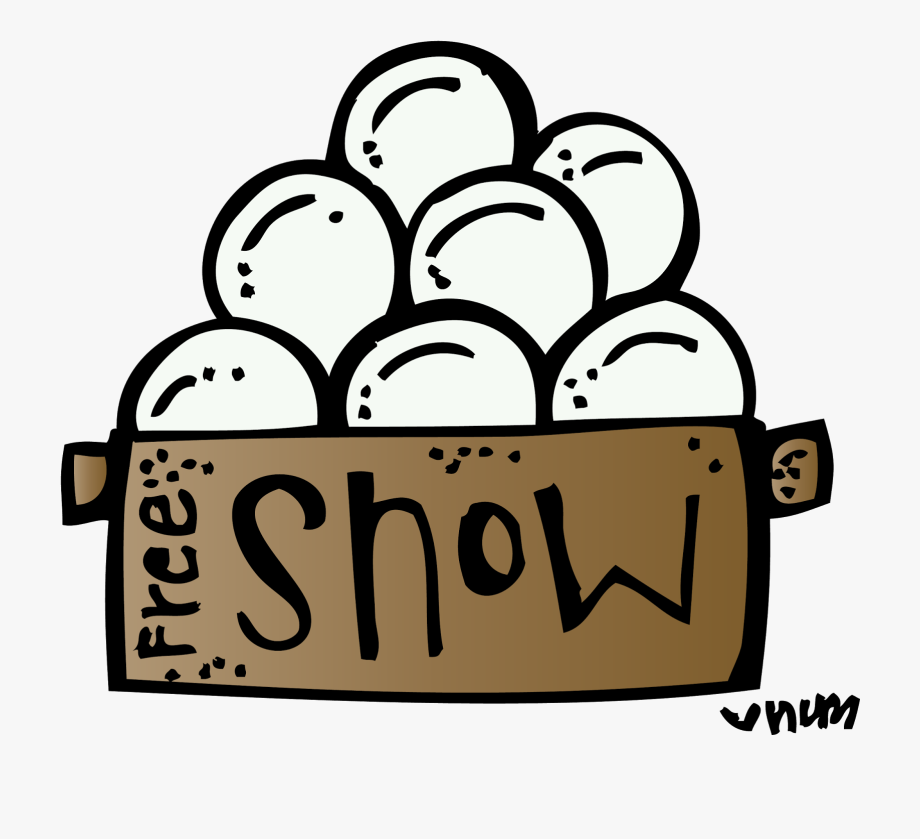 0
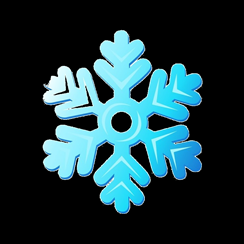 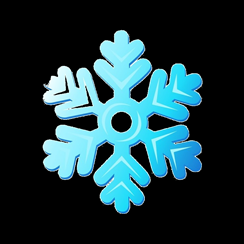 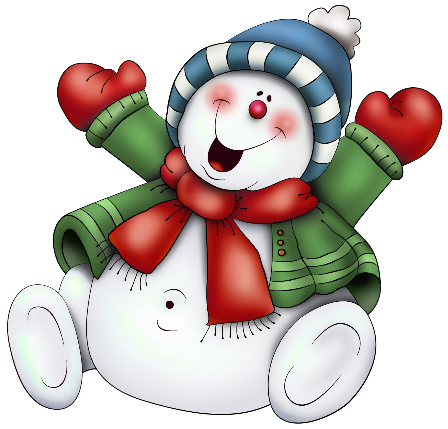 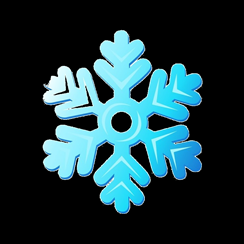 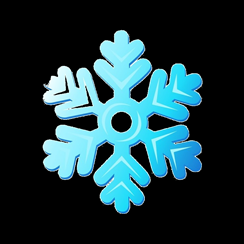 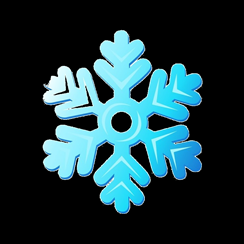 NMA
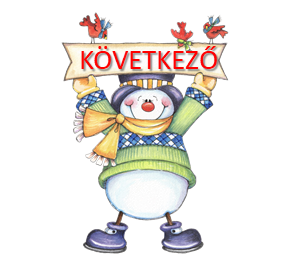 Melyik hógolyókupac  mögé bújt el a hóember?
7-4+5
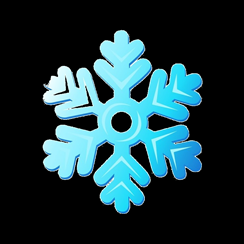 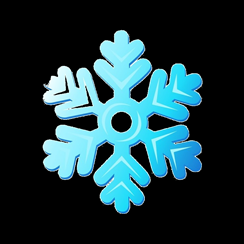 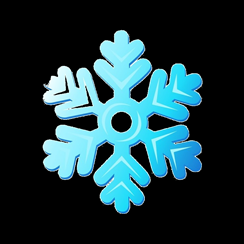 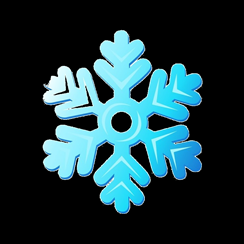 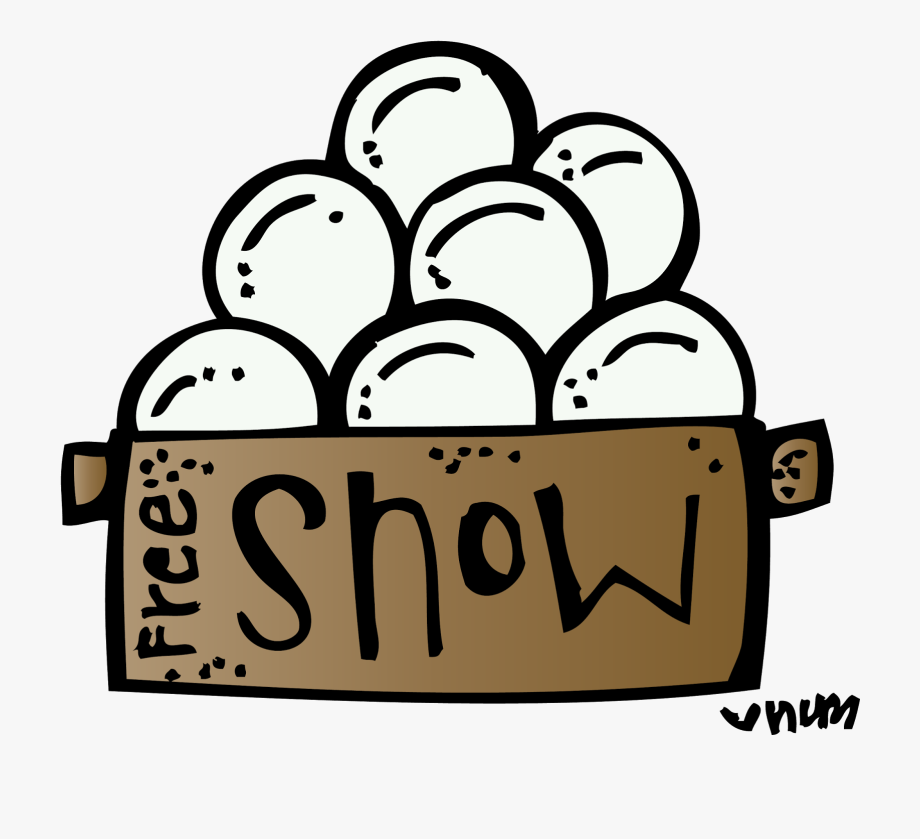 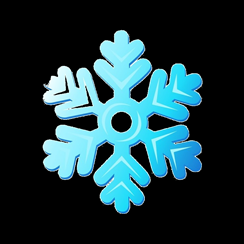 7
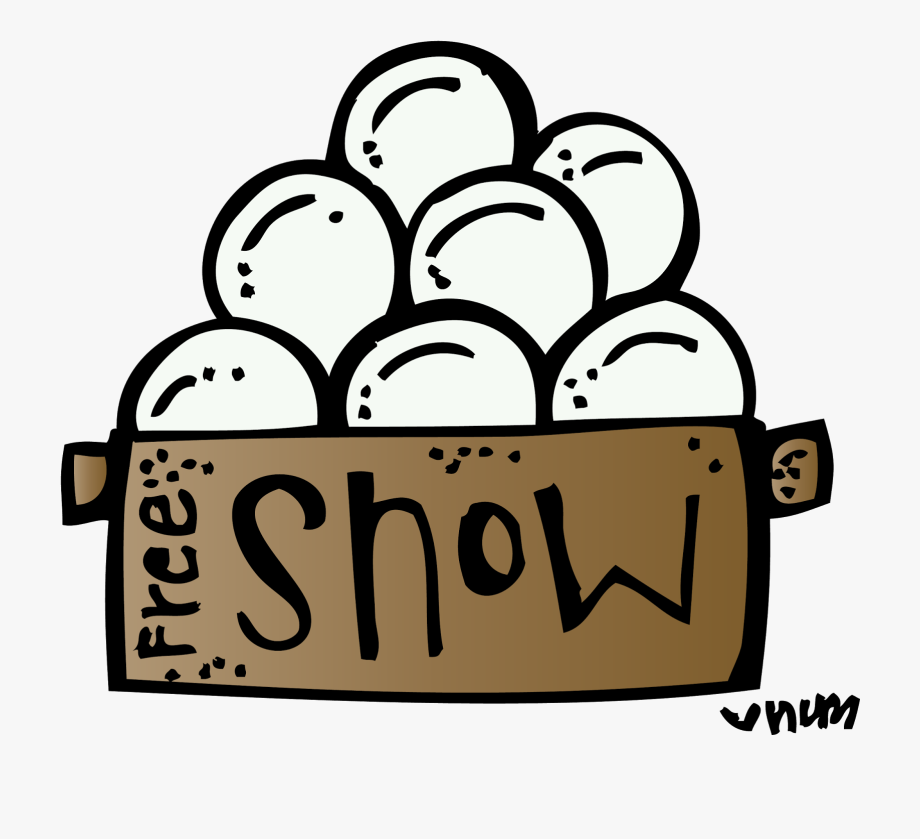 4
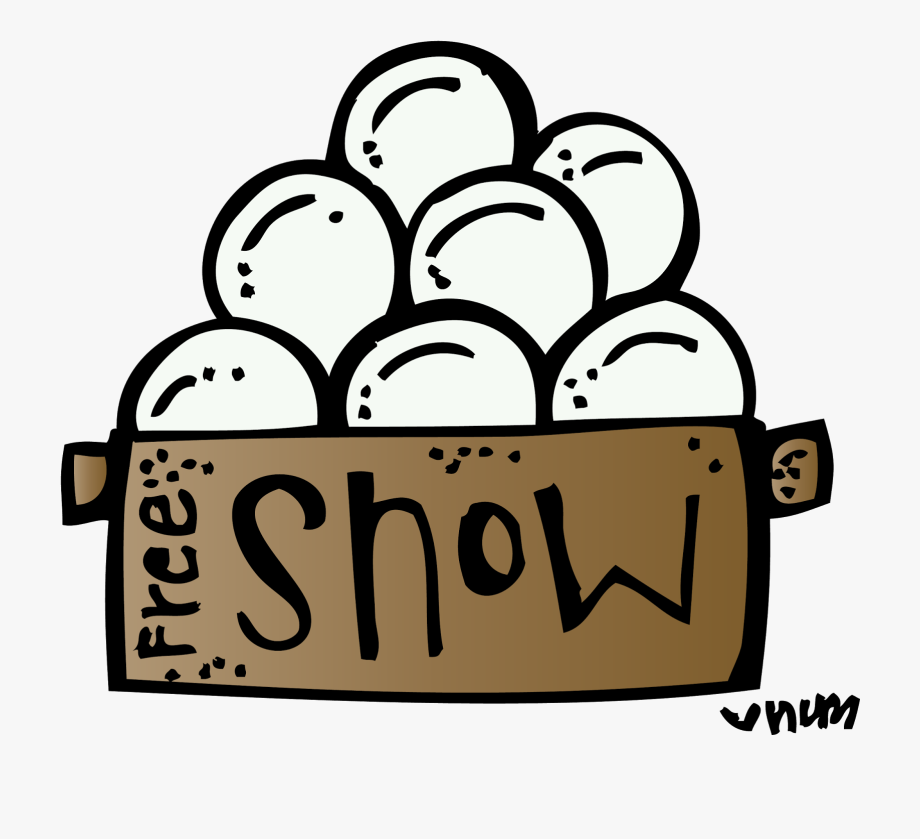 8
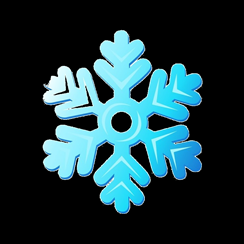 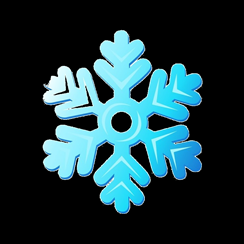 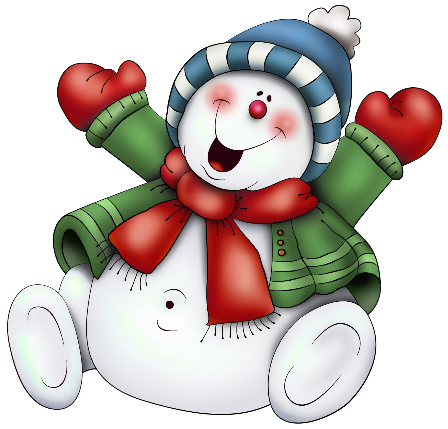 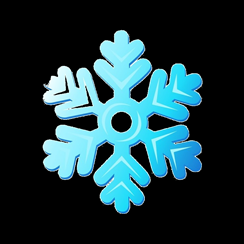 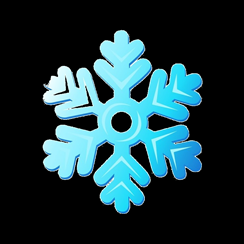 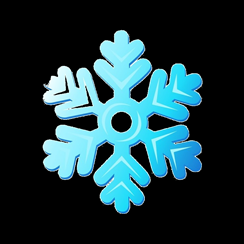 NMA
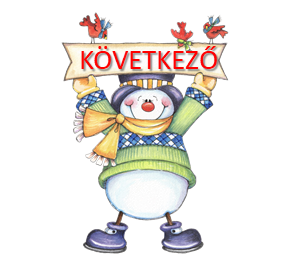 Melyik hógolyókupac  mögé bújt el a hóember?
A páratlan szám  mögé.
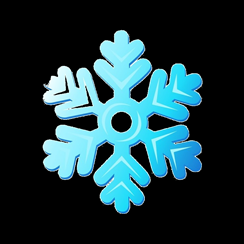 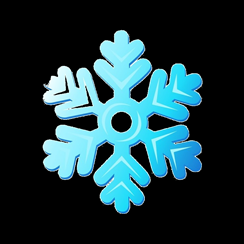 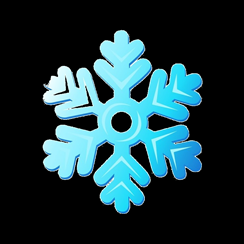 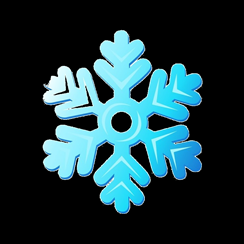 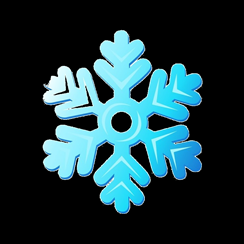 3
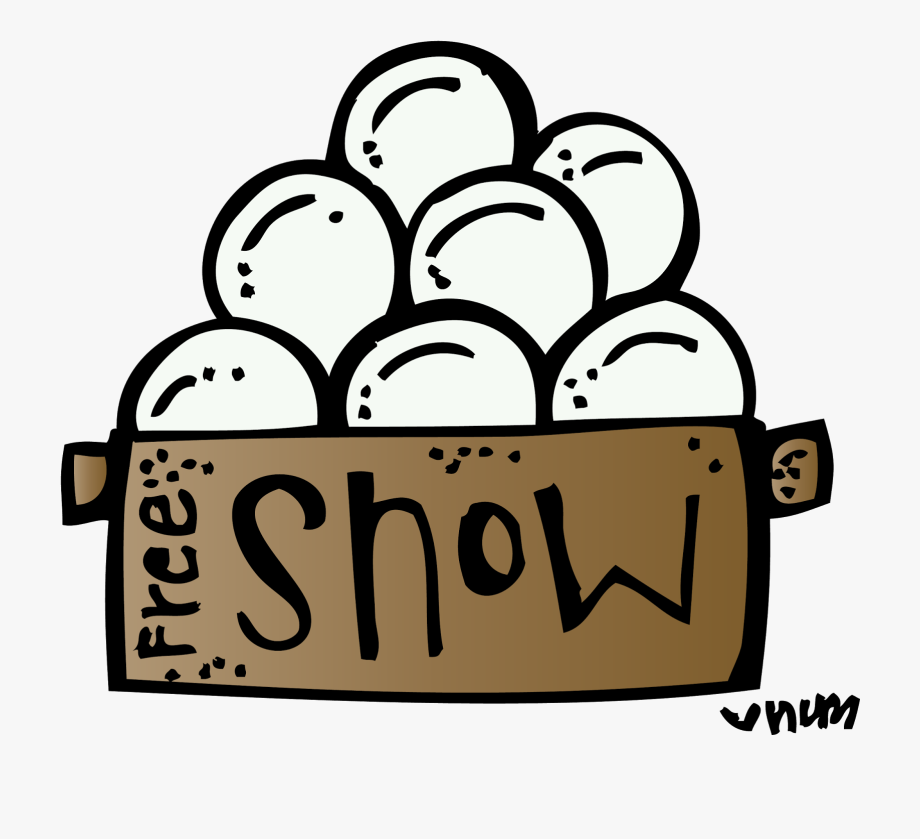 4
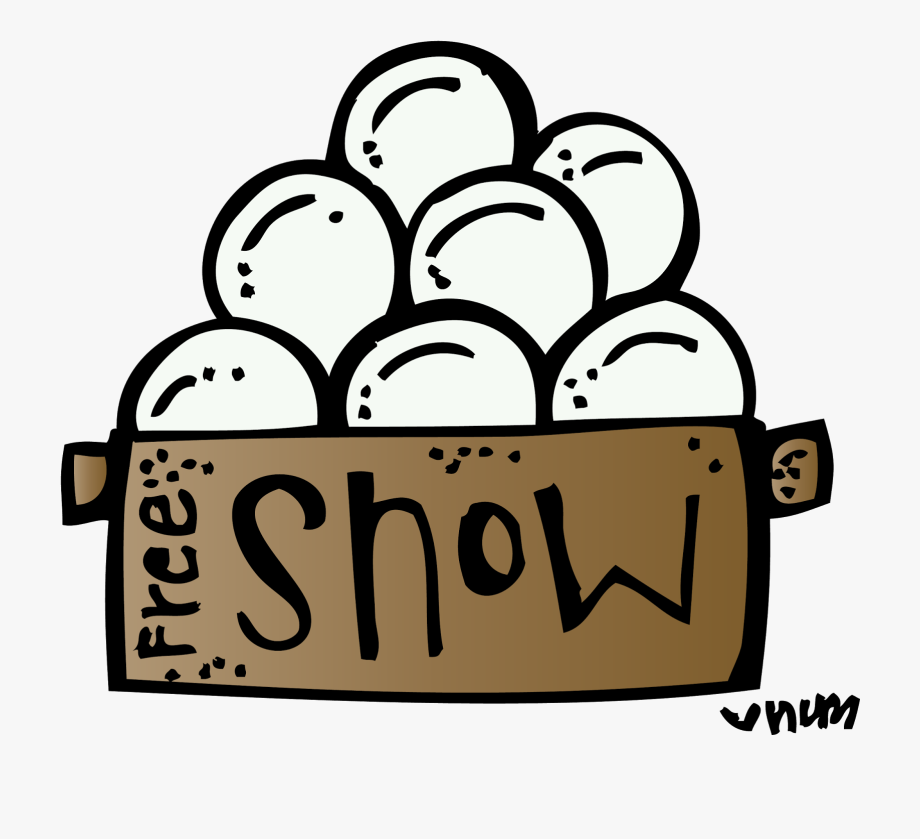 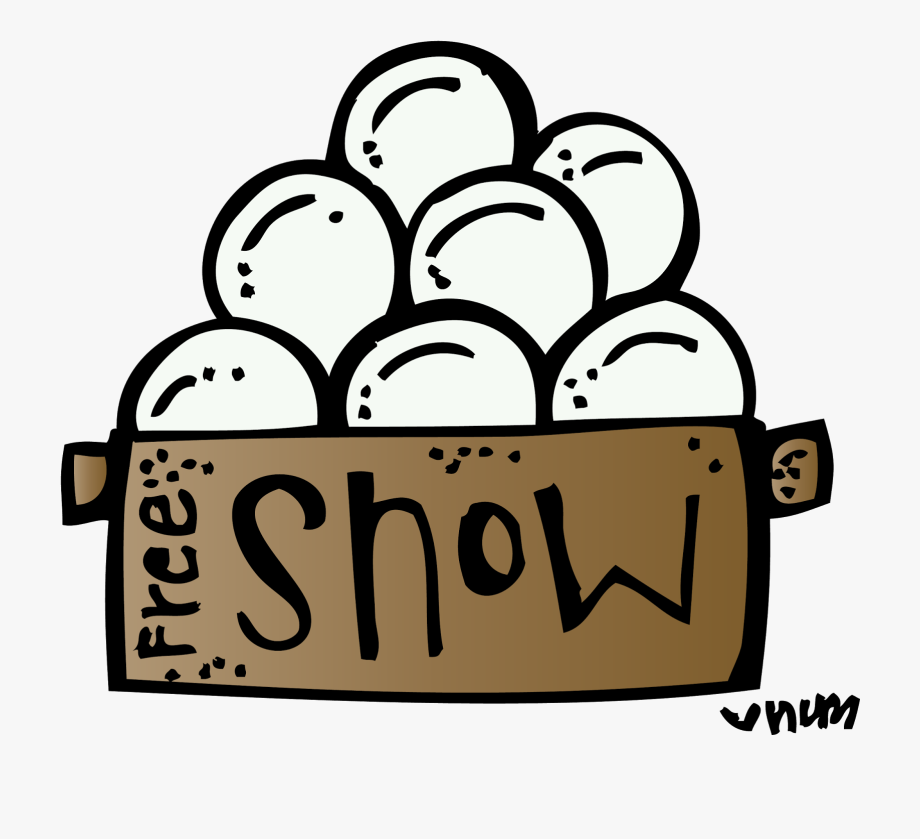 2
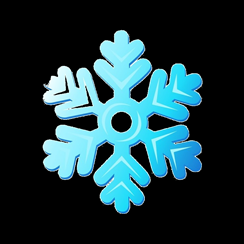 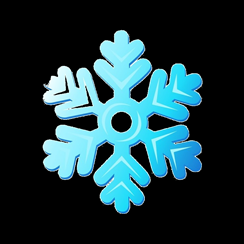 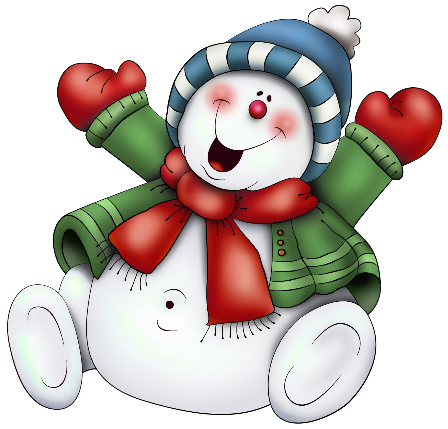 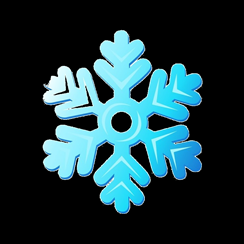 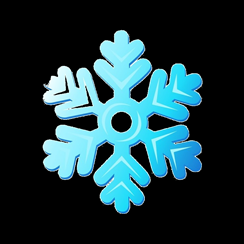 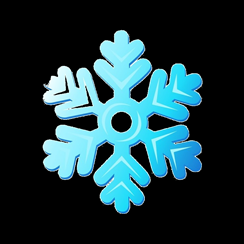 NMA
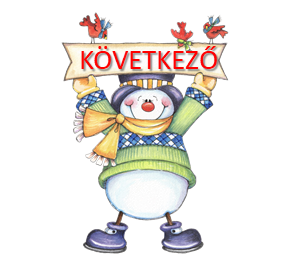 Melyik hógolyókupac  mögé bújt el a hóember?
Nem a 6+2.
Nem a 9-6.
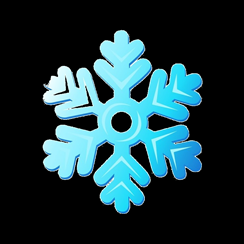 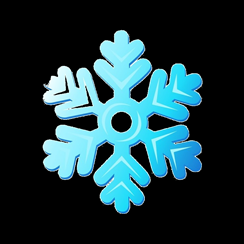 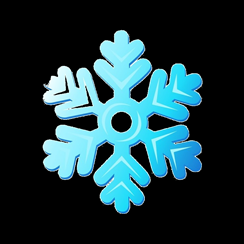 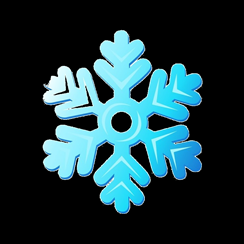 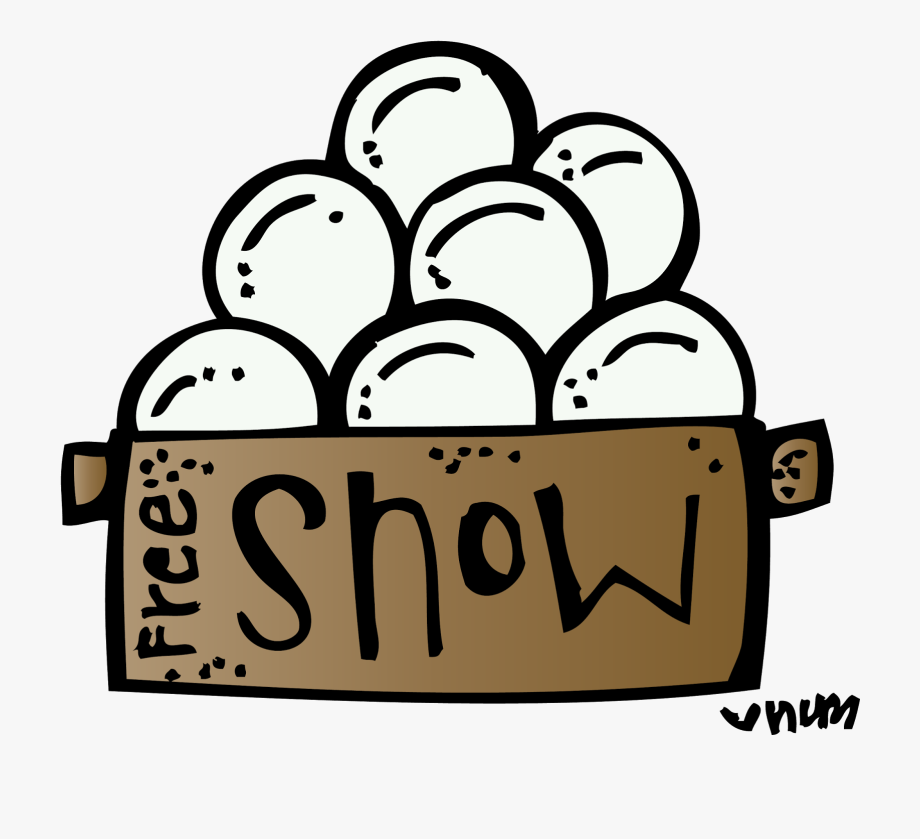 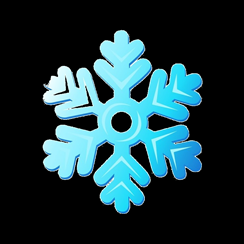 8
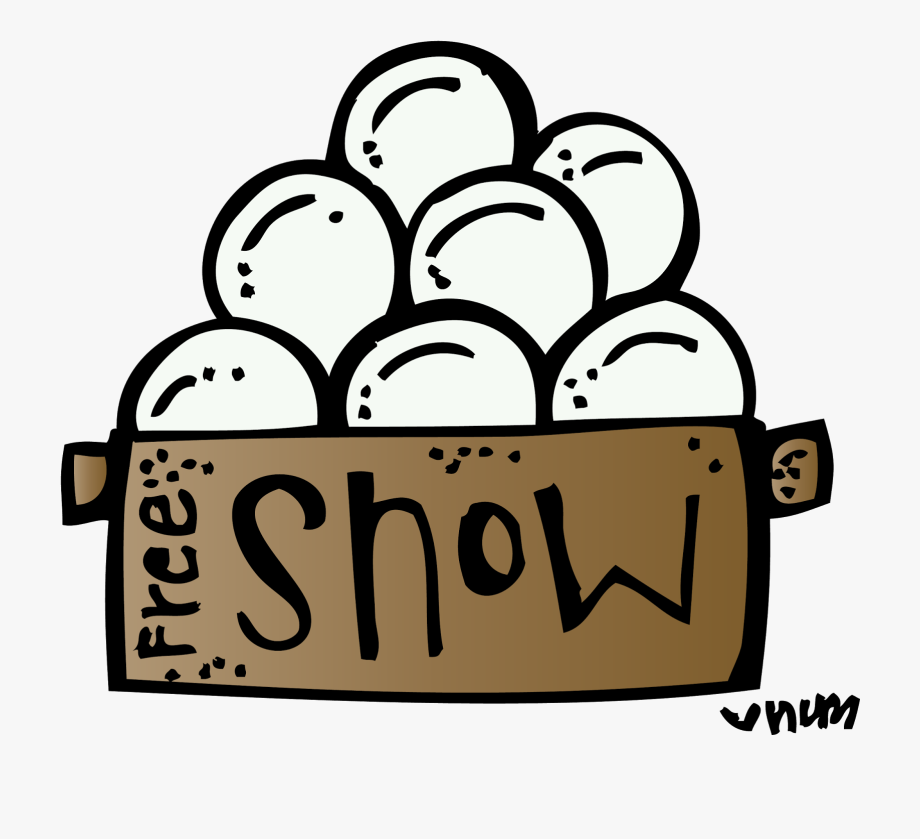 3
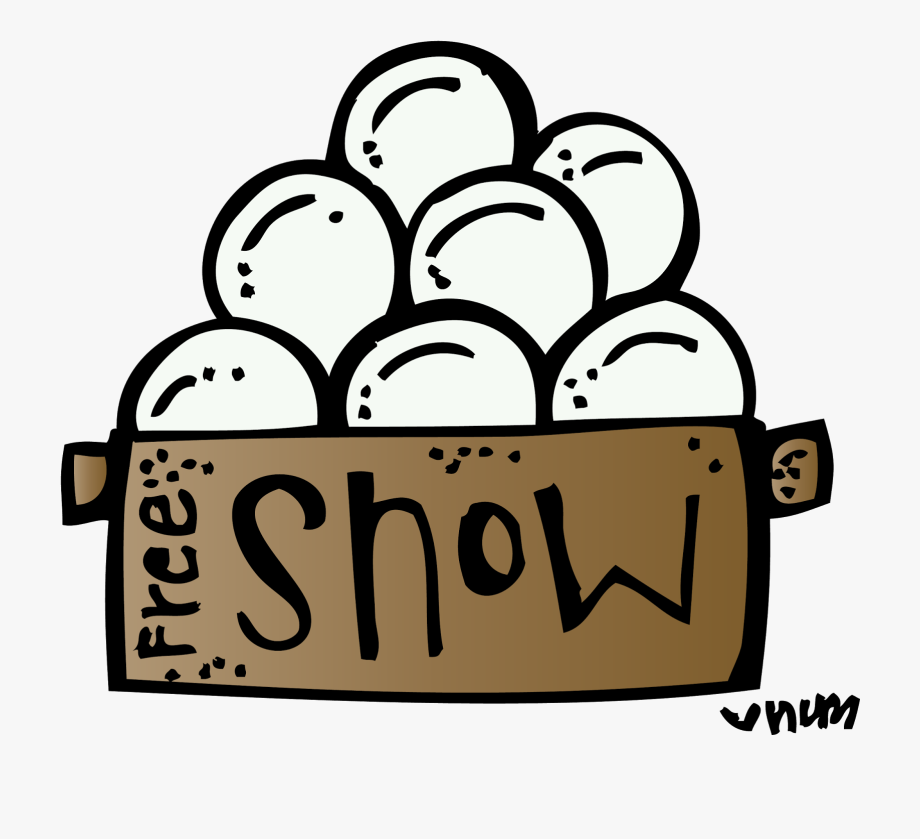 7
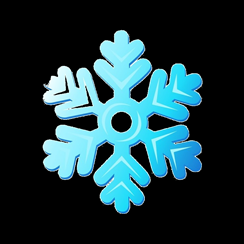 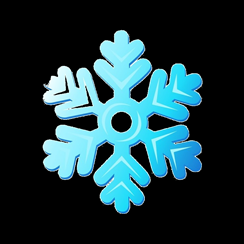 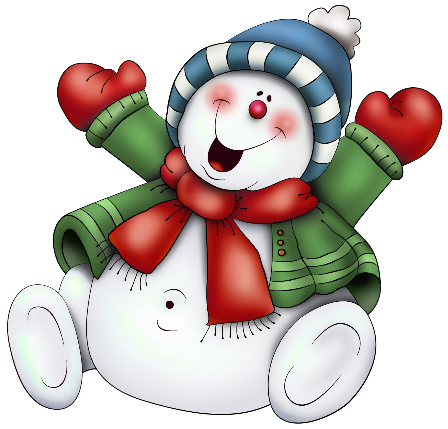 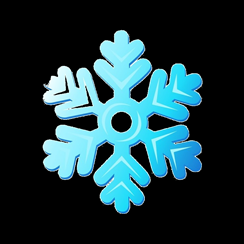 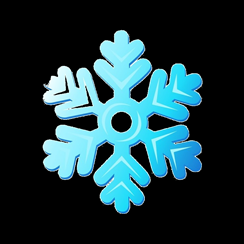 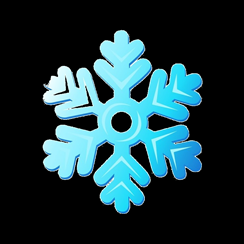 NMA
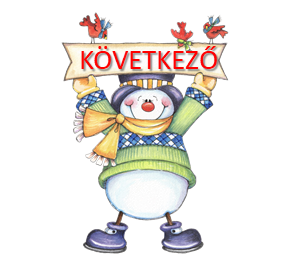 Melyik hógolyókupac  mögé bújt el a hóember?
A kétjegyű szám mögé.
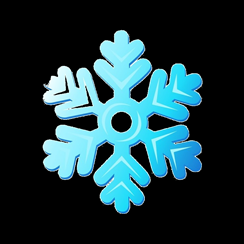 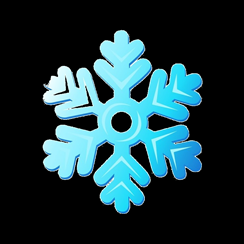 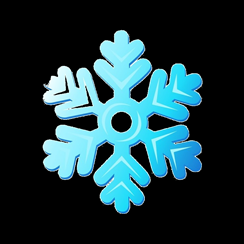 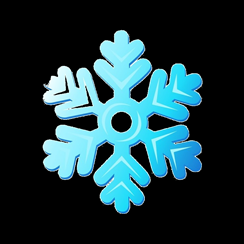 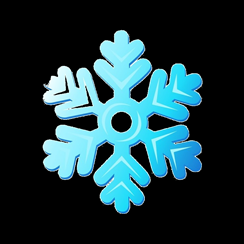 10
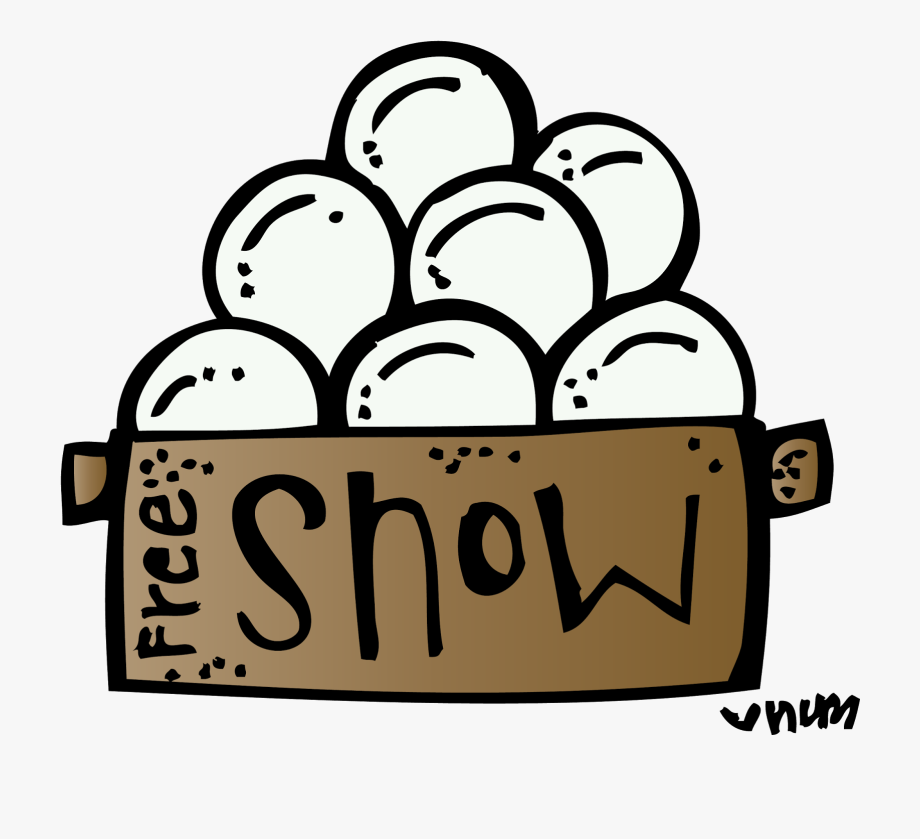 4
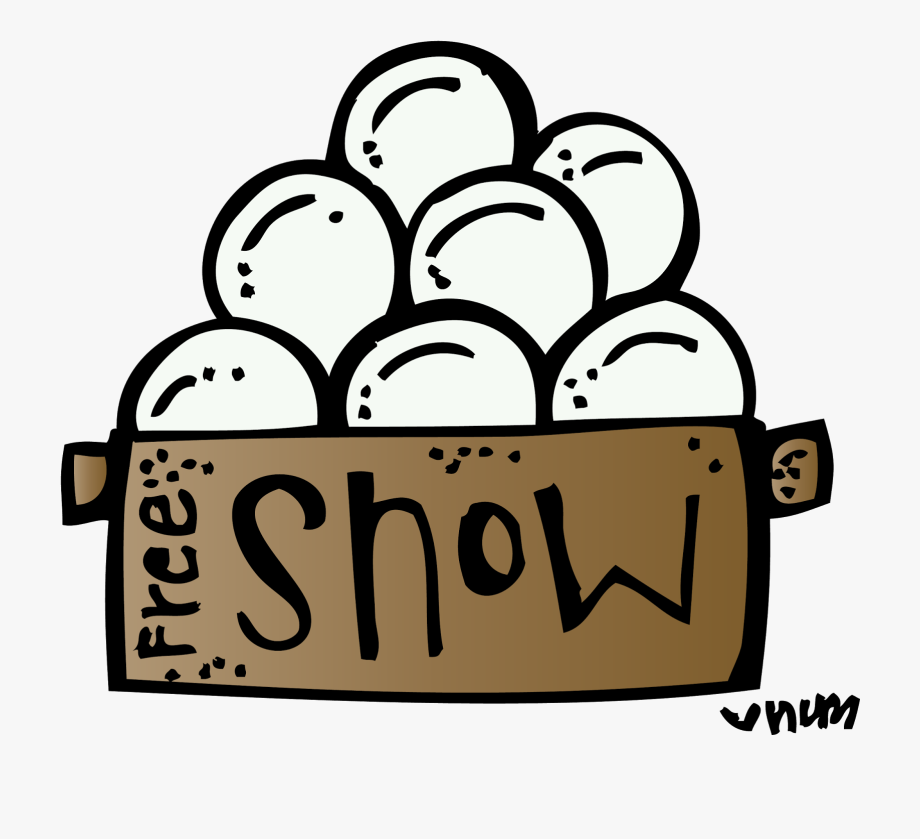 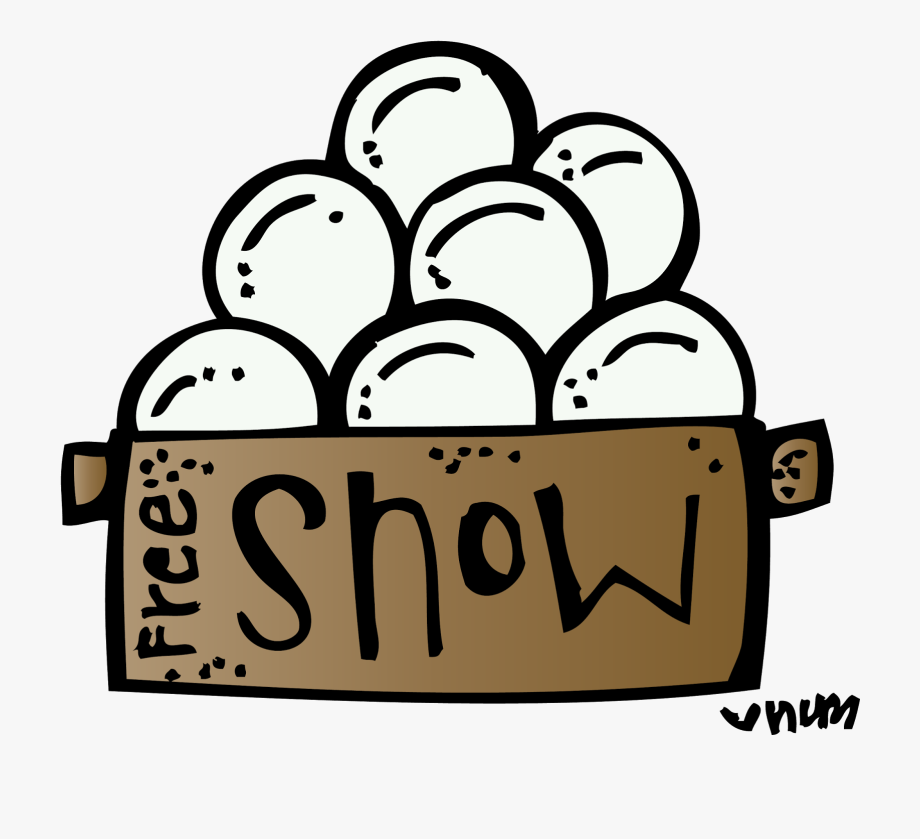 1
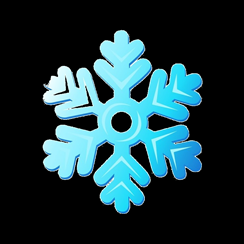 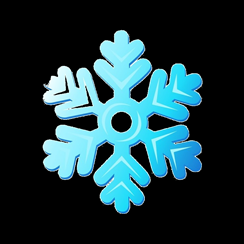 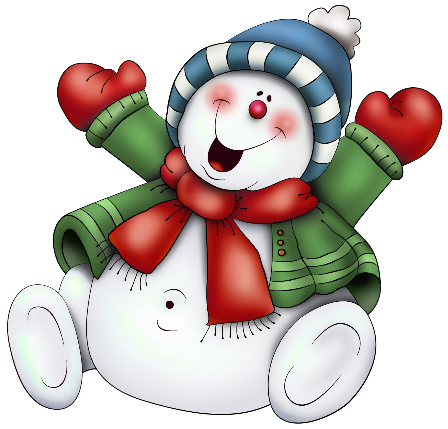 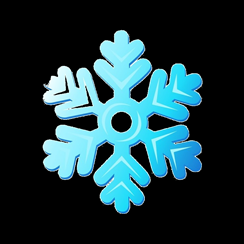 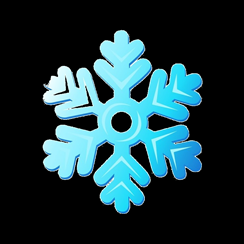 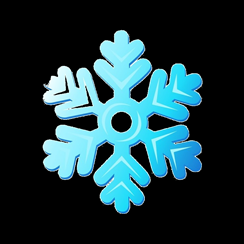 NMA
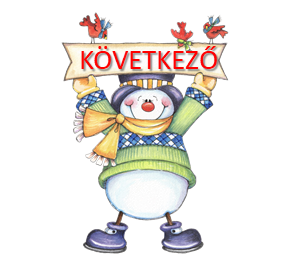 Melyik hógolyókupac  mögé bújt el a hóember?
A páratlan szám mögé.
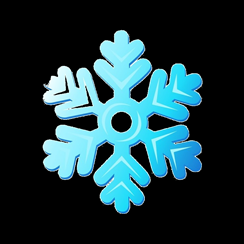 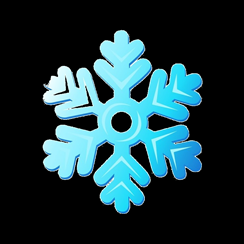 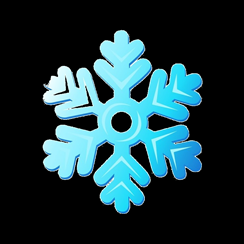 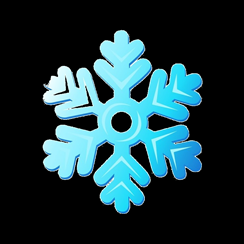 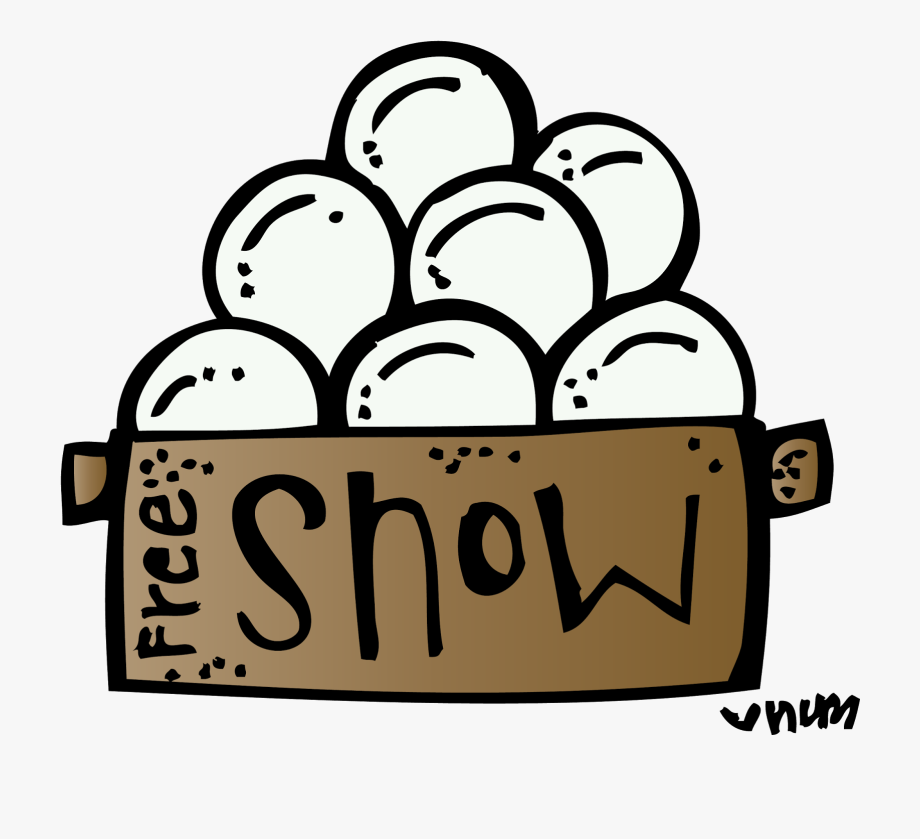 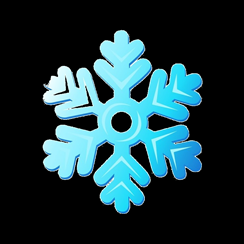 6
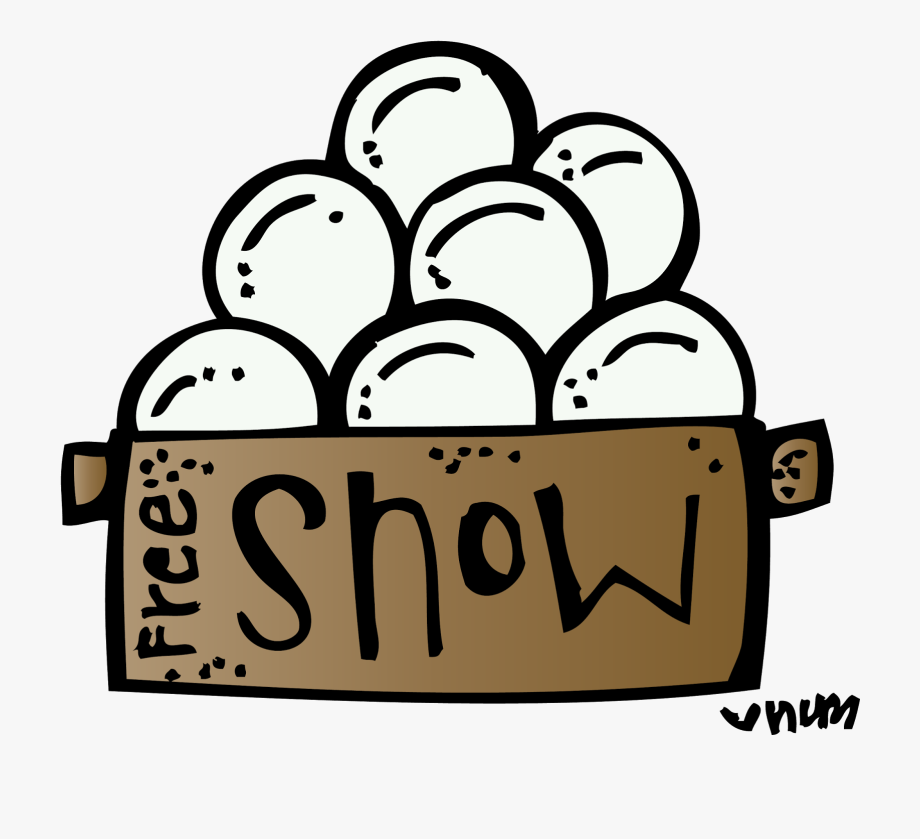 9
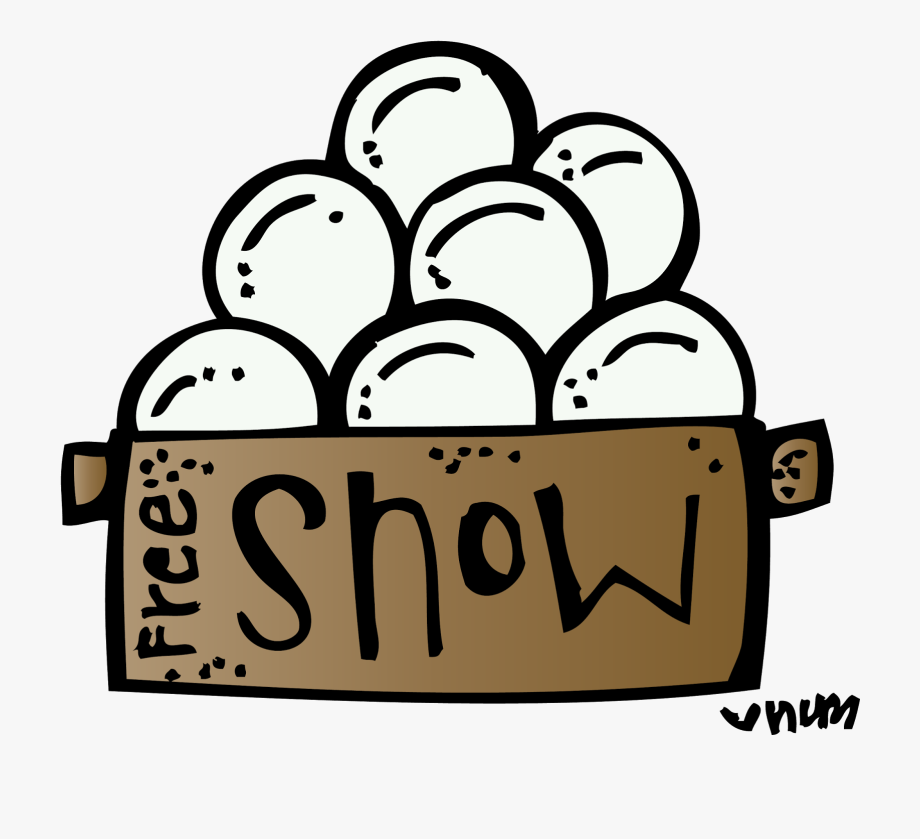 8
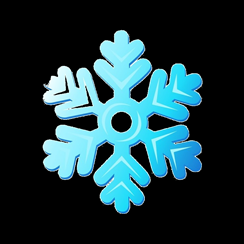 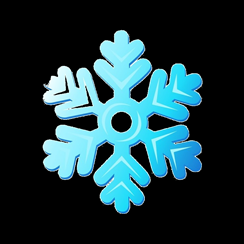 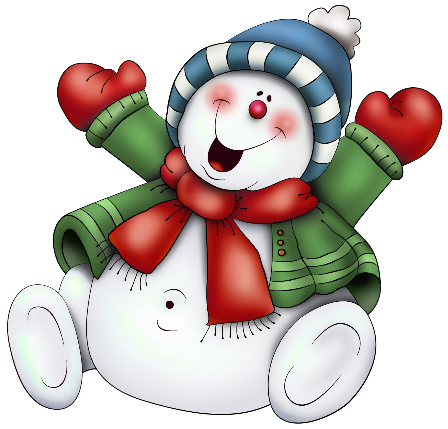 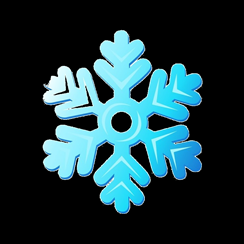 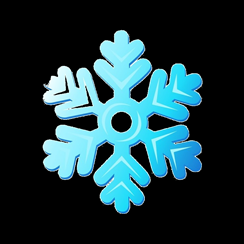 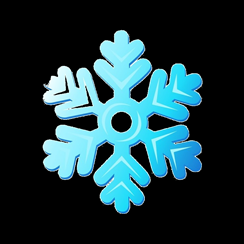 NMA
Melyik a hóember seprűje?
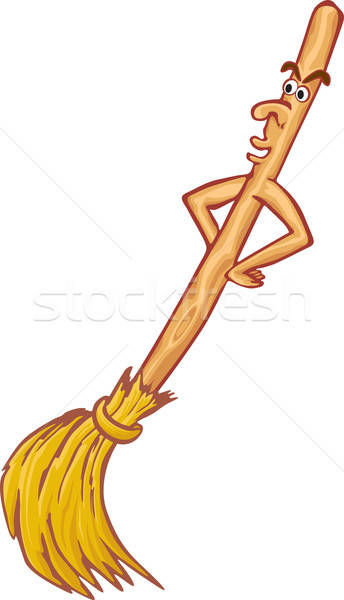 Nem a 8-4 eredménye.
Nem a 3+7.
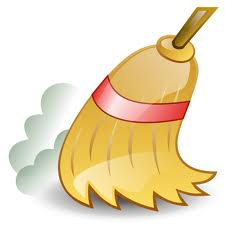 10
Nem a 4+5 összege.
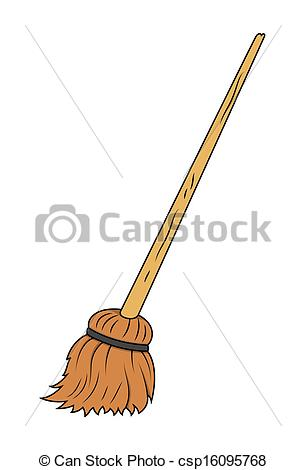 4
Nem a 9 és az 1 különbsége.
8
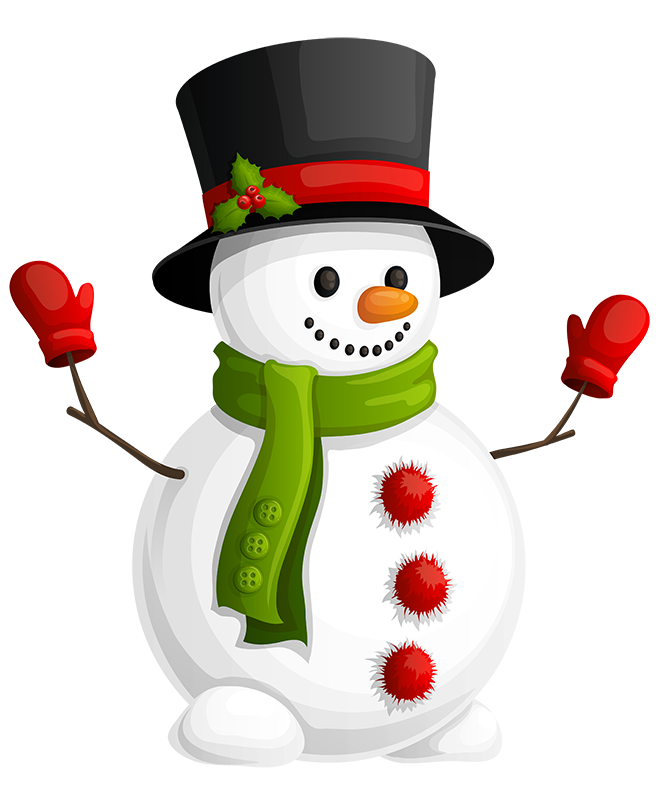 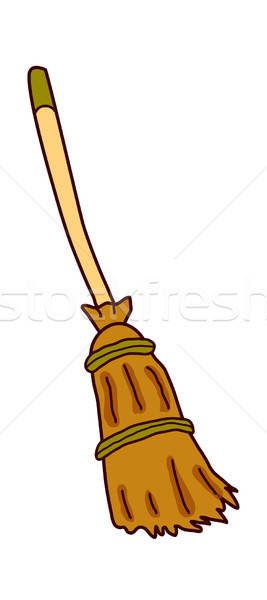 9
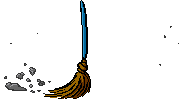 4
6
NMA
[Speaker Notes: Megoldás a 46, a seprűre kattintva a hóember kezébe repül.]
NMA
6+3
8-3
2+5
6+4
10-3
7+3
5+4
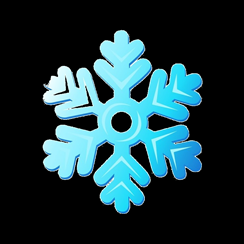 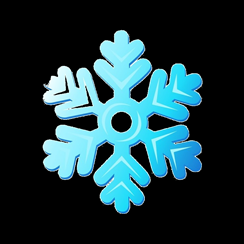 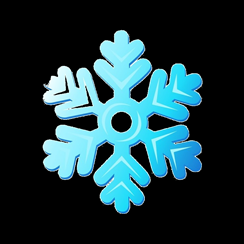 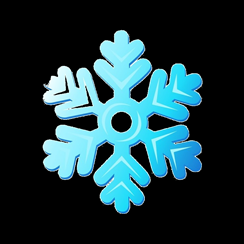 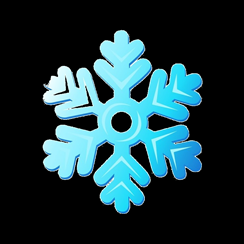 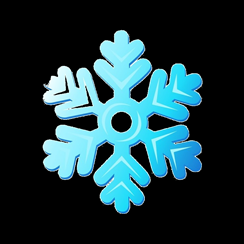 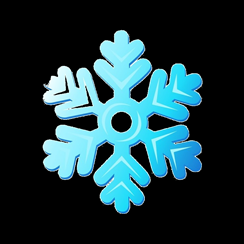 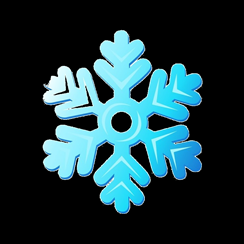 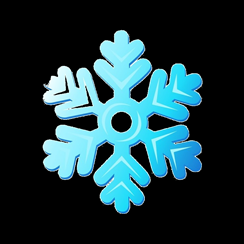 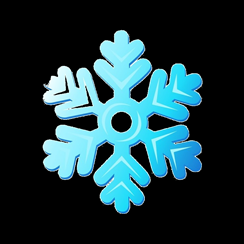 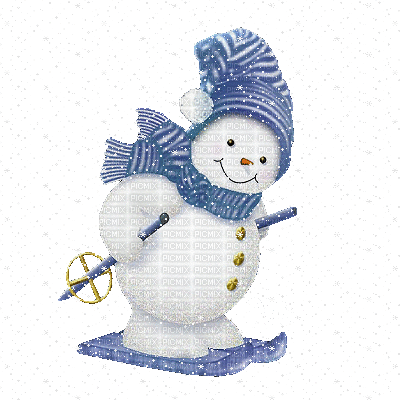 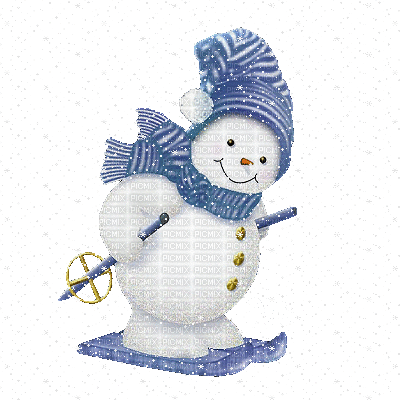 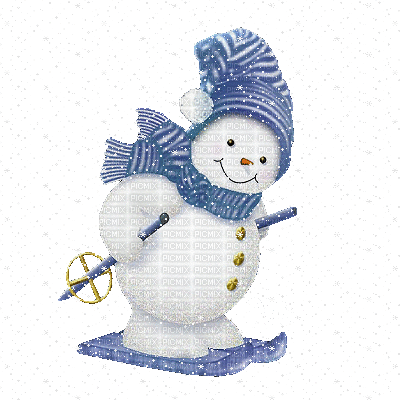 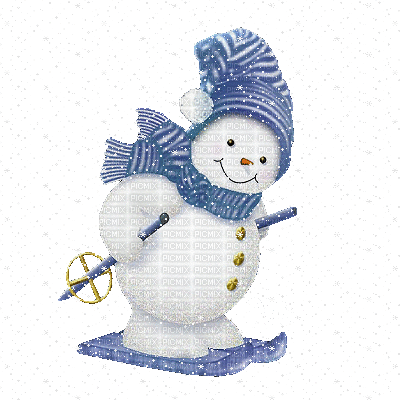 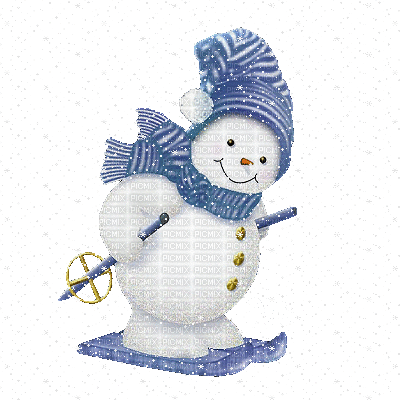 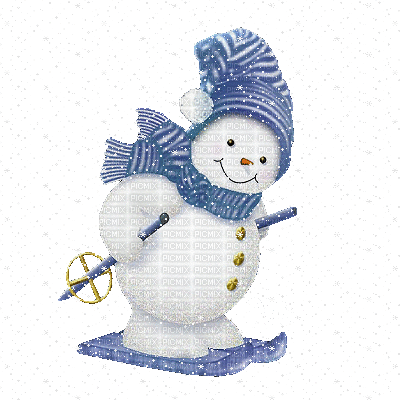 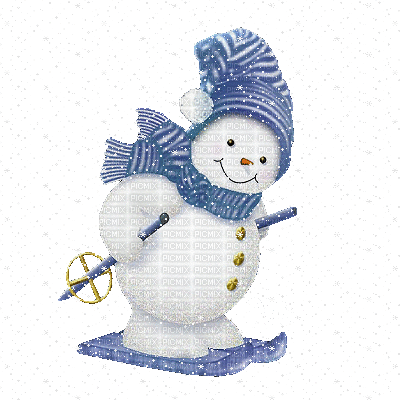 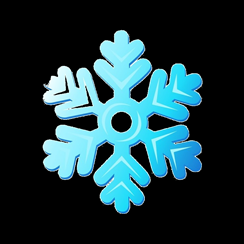 [Speaker Notes: 7 számolás jön elő. Minden kattintásra 1-1, közben síel egy hóember, addig látható a művelet, míg végig síelt, utána kattintani kell új számolásért. 7. után az ellenőrzés diára ugrik.]
9,10,7,5,7,10,9
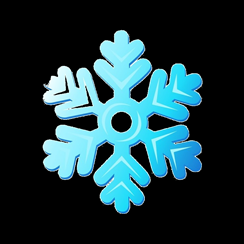 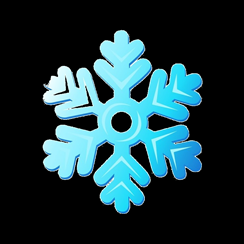 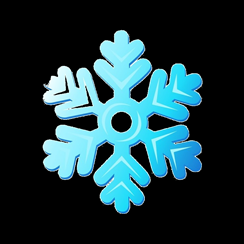 Megemelem kalapom!
Sokat dolgoztatok, gratulálok!
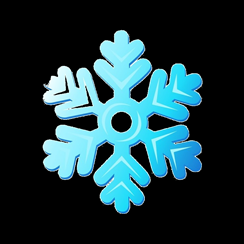 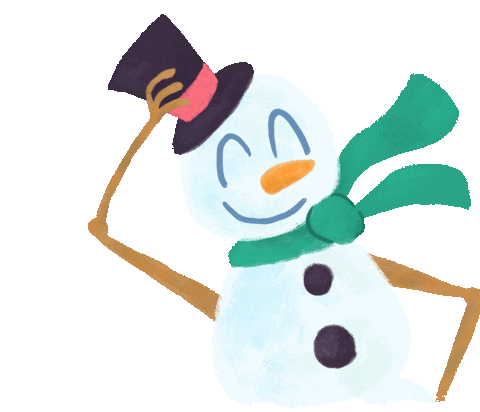 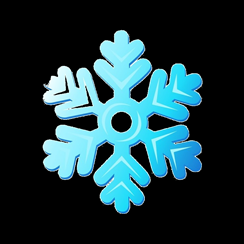 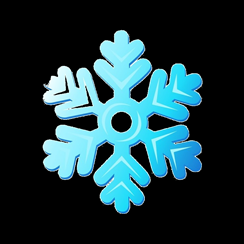 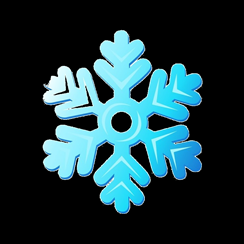 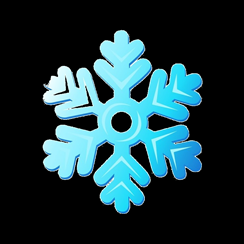 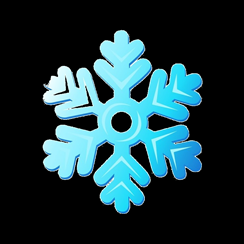 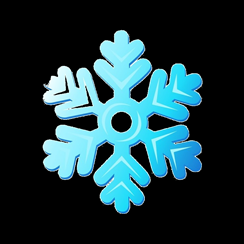 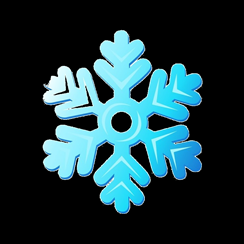 NMA